Toán
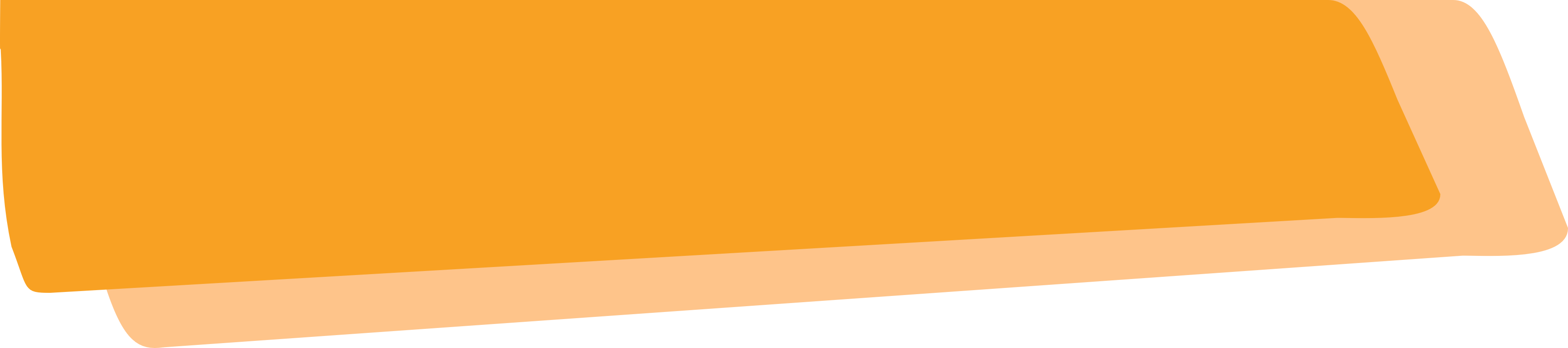 SOÁ BÒ TRÖØ – SOÁ TRÖØ – HIEÄU
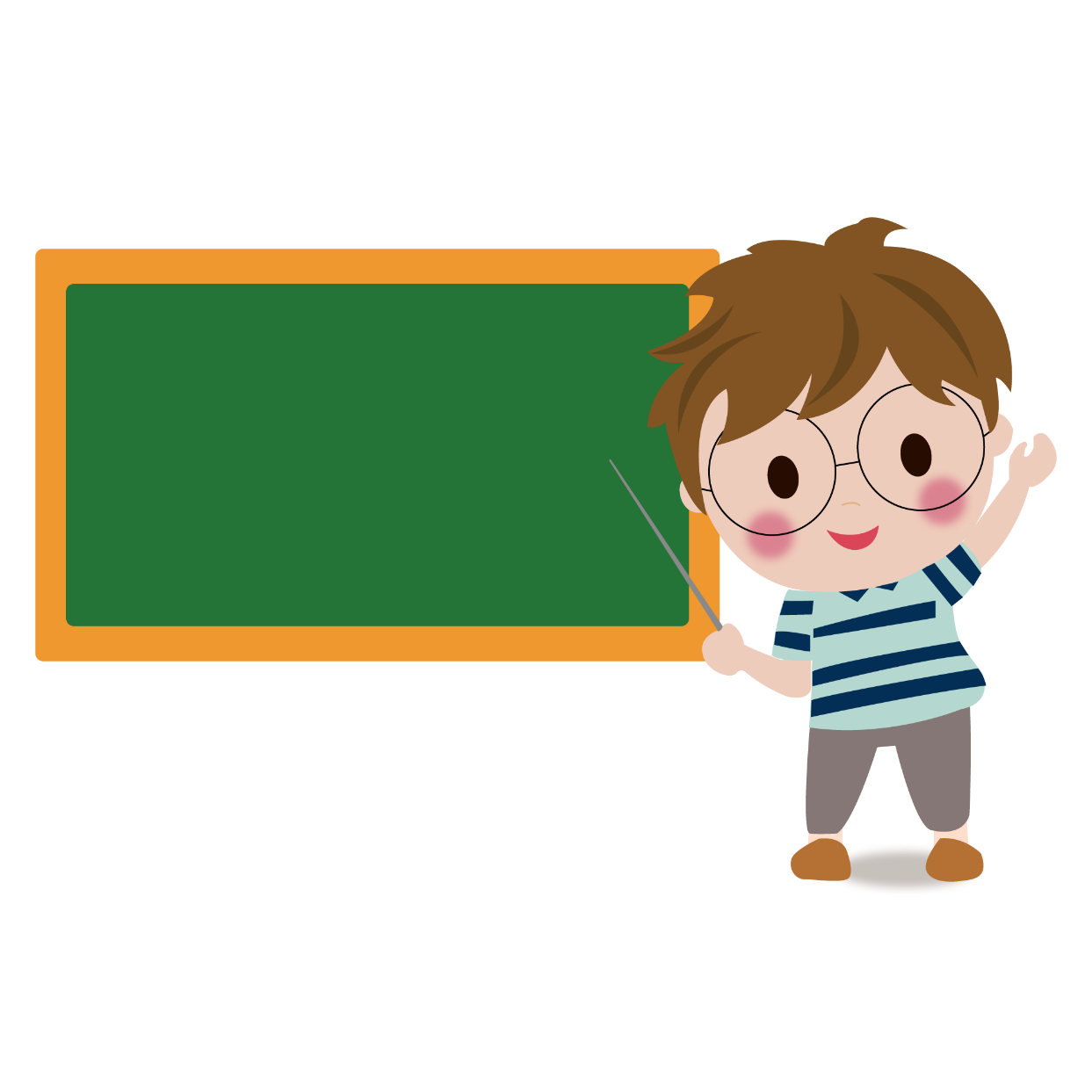 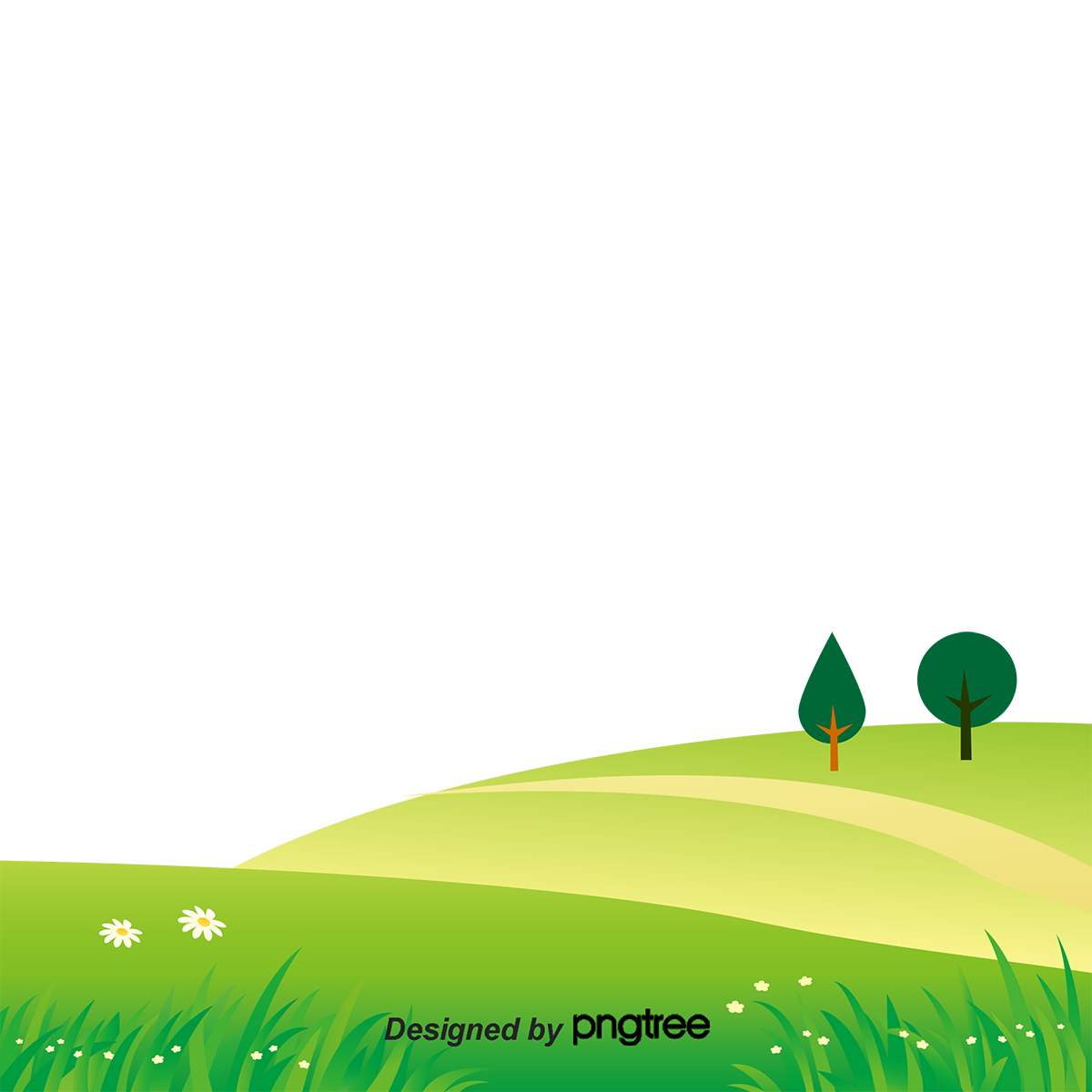 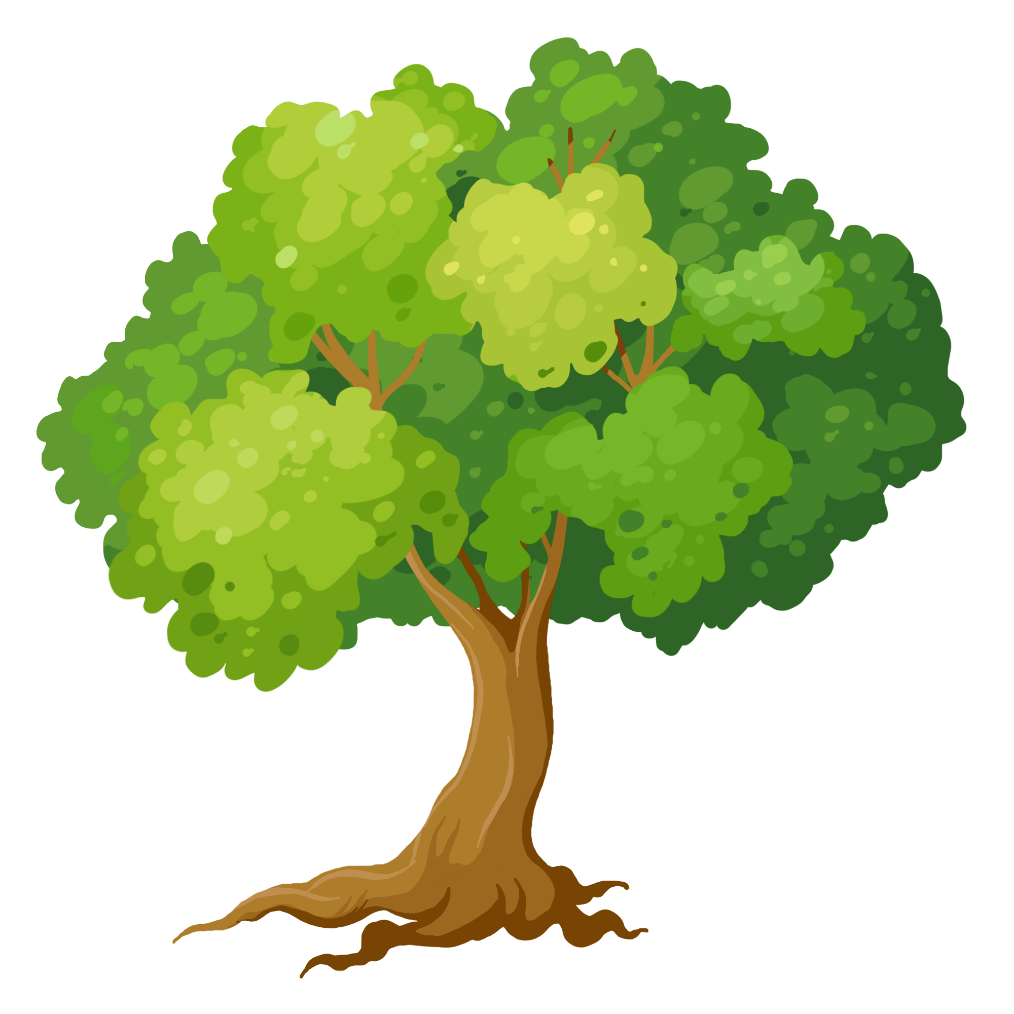 Tieát 1,2
TOÁN
Số bị trừ - Số trừ - Hiệu
I. Yêu cầu cần đạt:
1.Kiến thức kĩ năng:
- Nhận biết tên gọi các thành phần của phép tính tổng
- Ôn tập phép cộng trong phạm vi 10, 100
- Nhận biết tính chất giao hoán của phép cộng qua các trường hợp cụ thể, GV khái quát bằng lời (chưa nêu tên tính chất). Vận dụng tính chất giao hoán, tính chất hợp lí.2. Năng lực
* Năng lực chung:
 - Năng lực giao tiếp, hợp tác: Trao đổi, thảo luận để thực hiện các nhiệm vụ học tập.
 - Năng lực giải quyết vấn đề và sáng tạo: Sử dụng các kiến thức đã học ứng dụng vào thực tế.* Năng lực riêng: 
- Tư duy lập luận toán học, mô hình hóa toán học, giải quyết vấn đề toán học, giao tiếp toán học.
3. Phẩm chất: 
- Bồi dưỡng kĩ năng giao tiếp toán học và tư duy lập luận toán học.
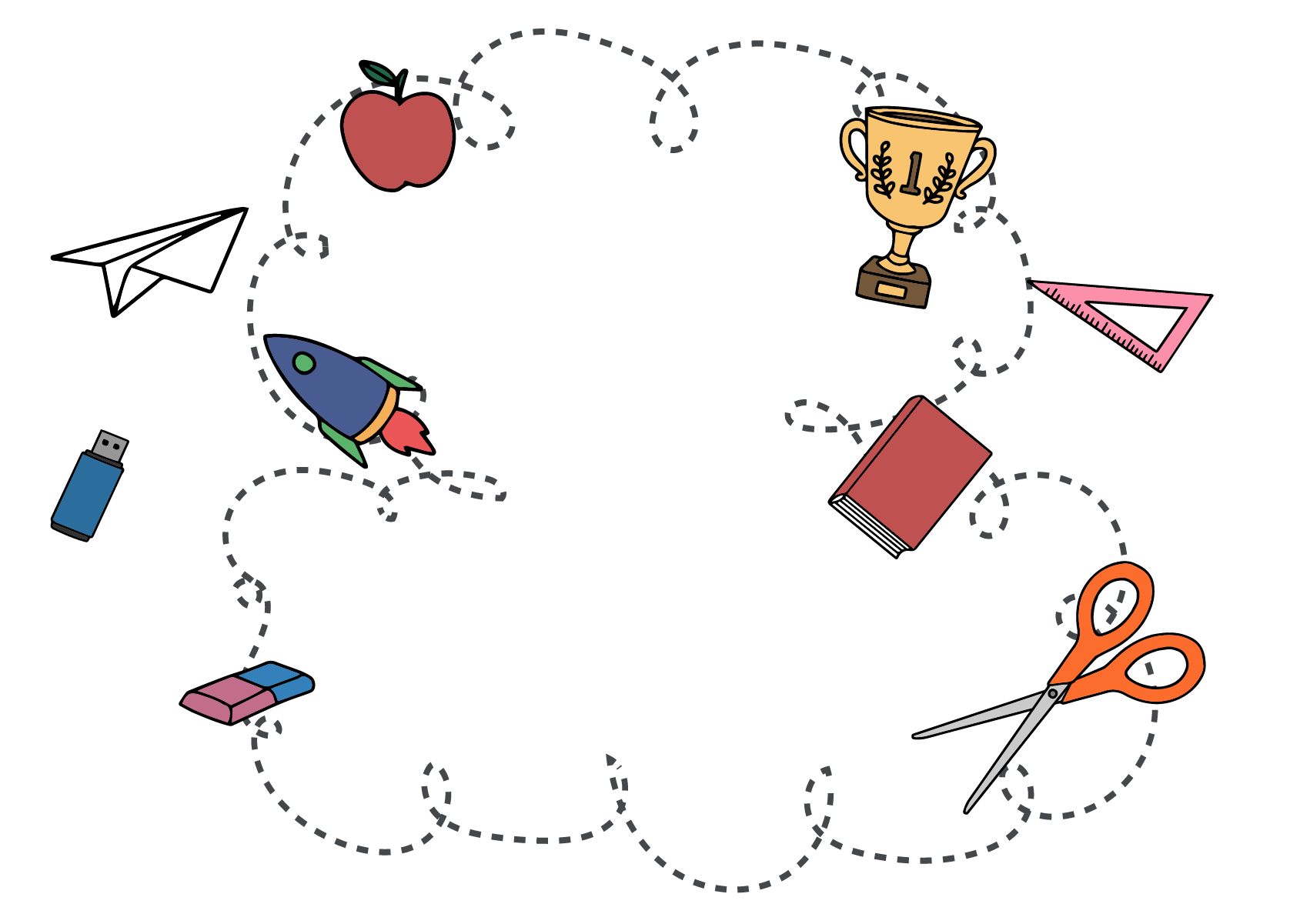 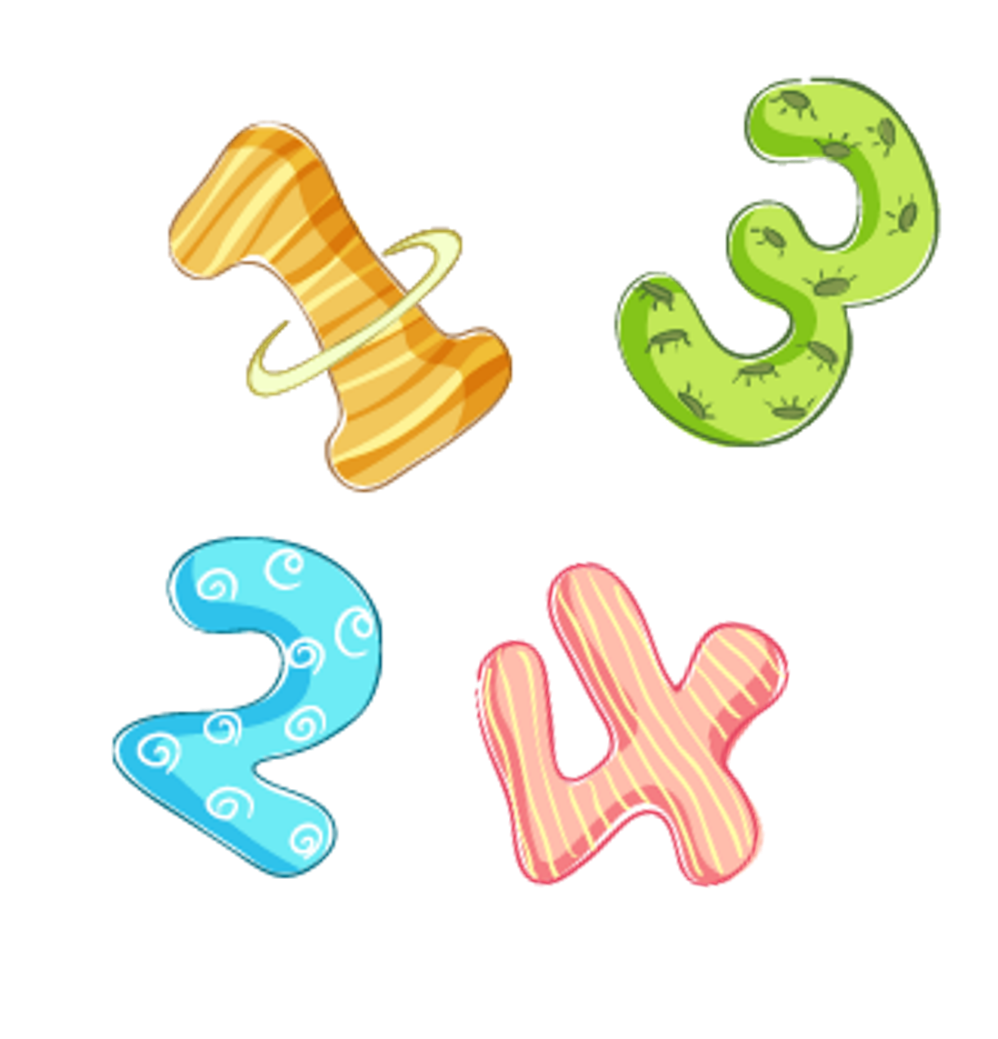 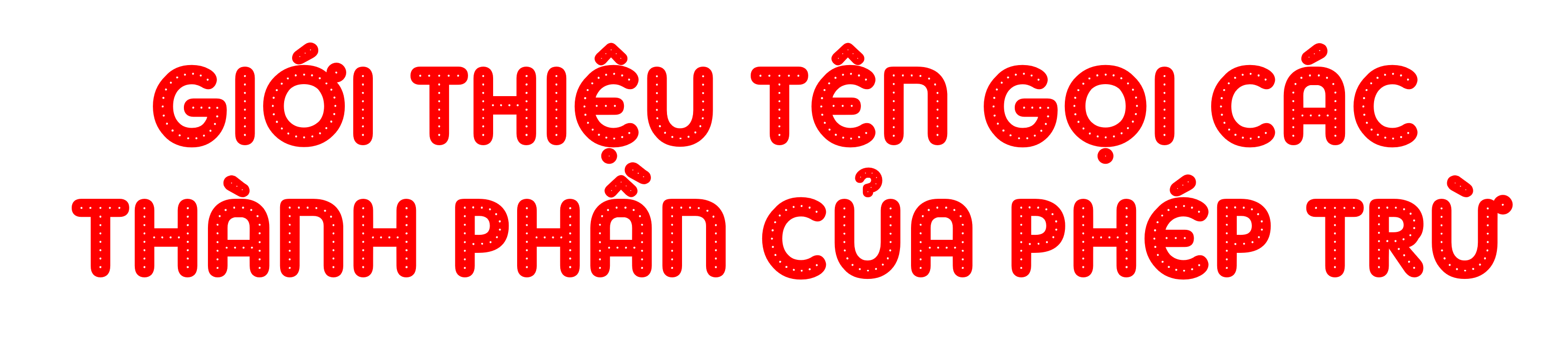 Vieát pheùp tính tröø ñeå tìm soá quaû taùo maøu ñoû.
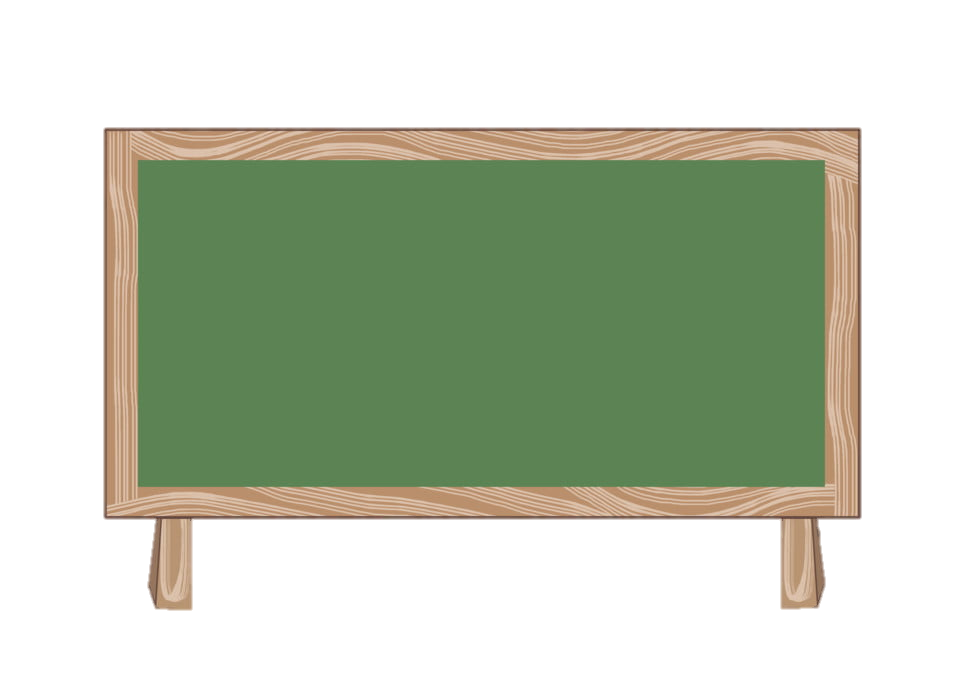 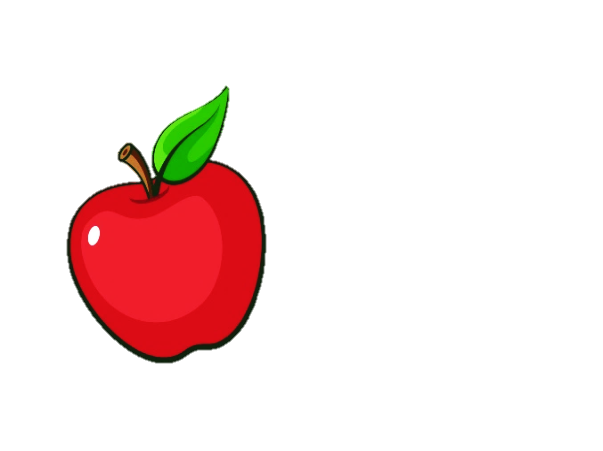 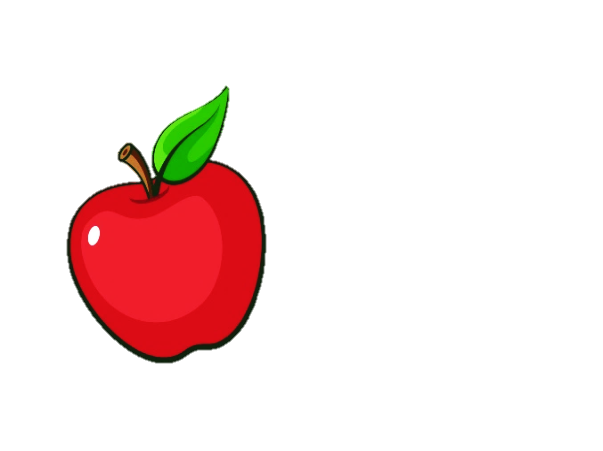 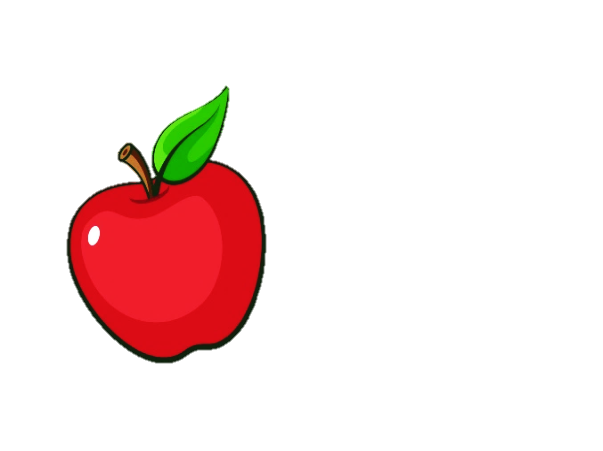 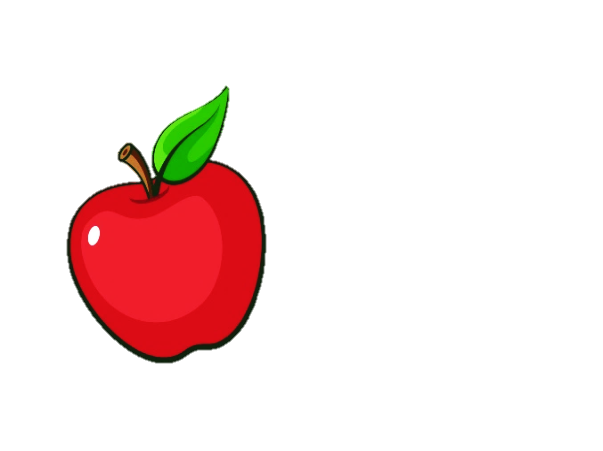 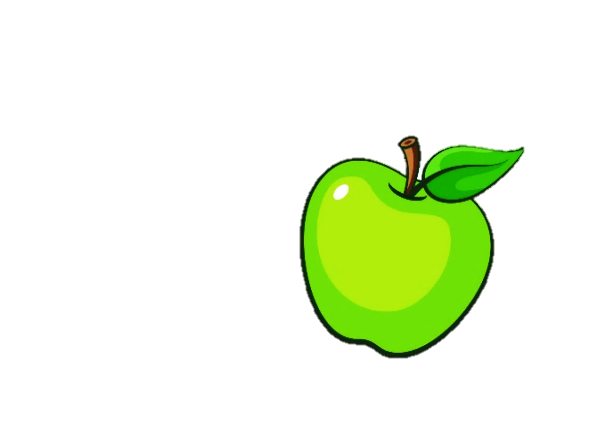 15–4=11
15
  4 
11
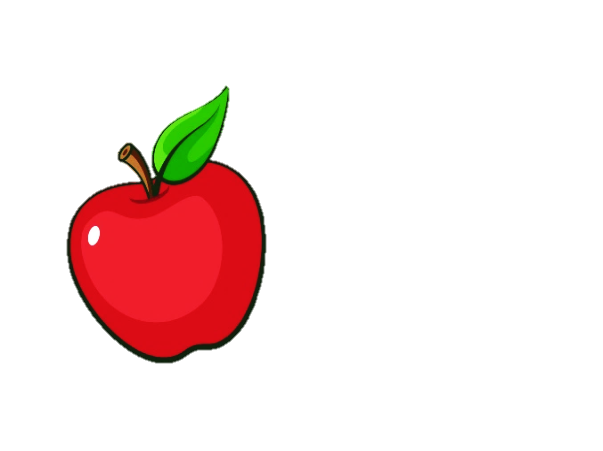 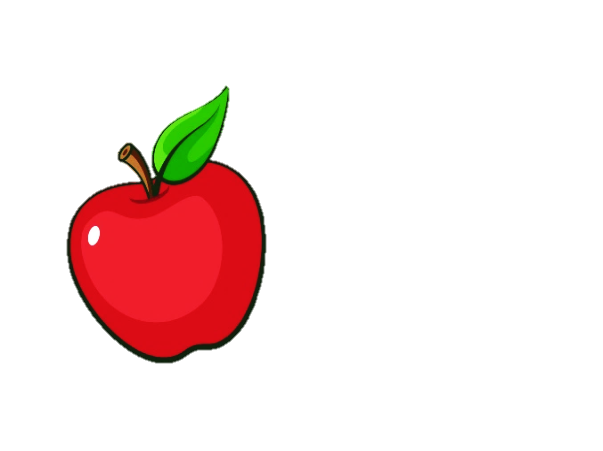 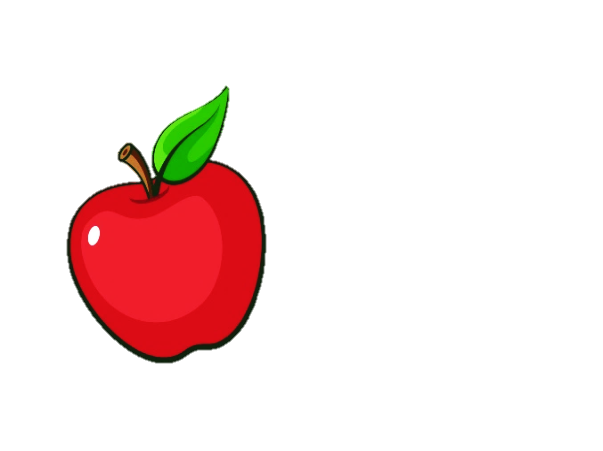 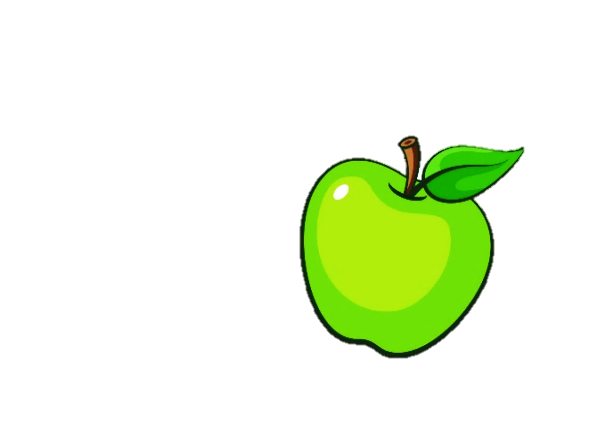 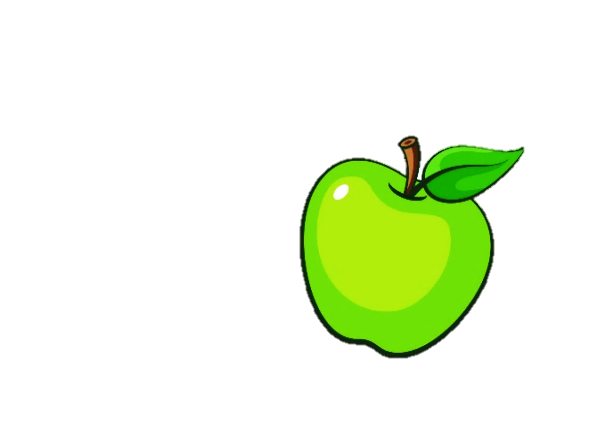 –
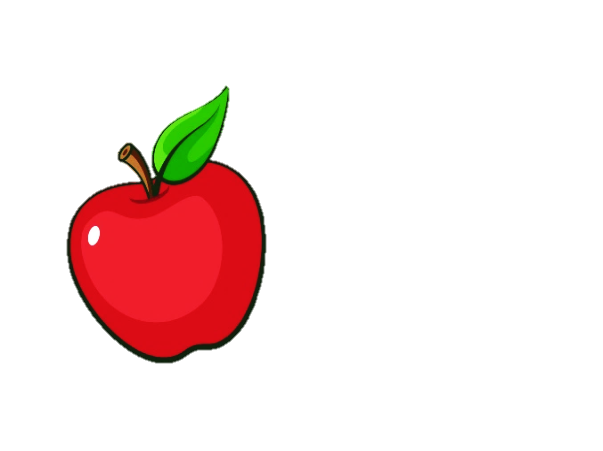 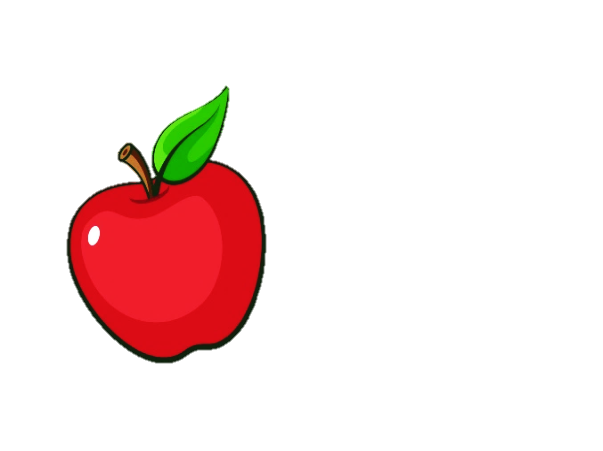 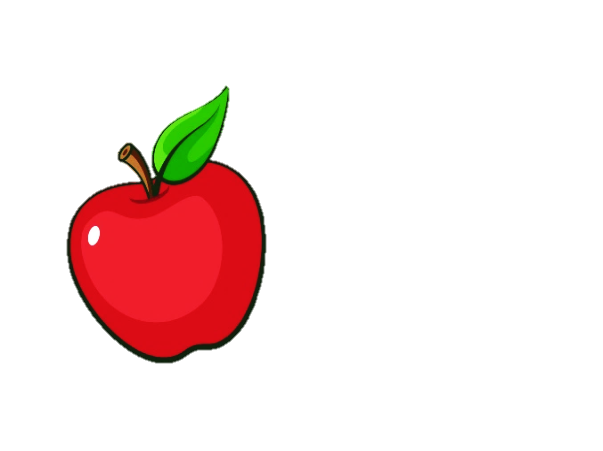 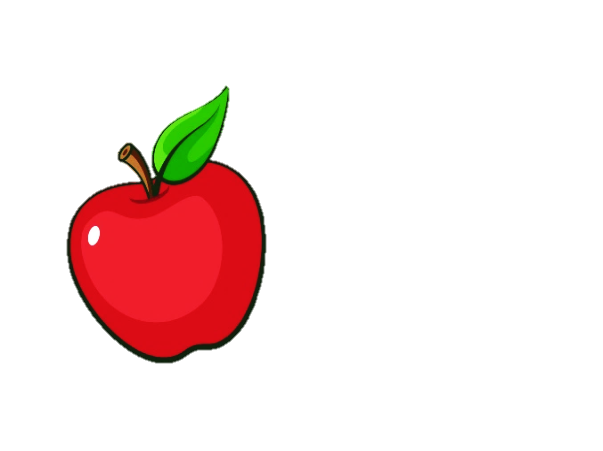 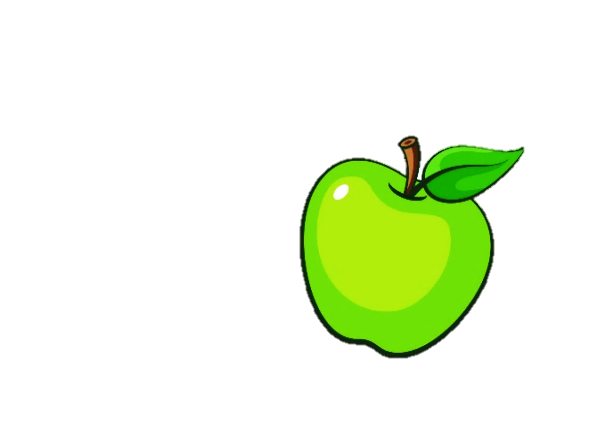 =
15
4
11
–
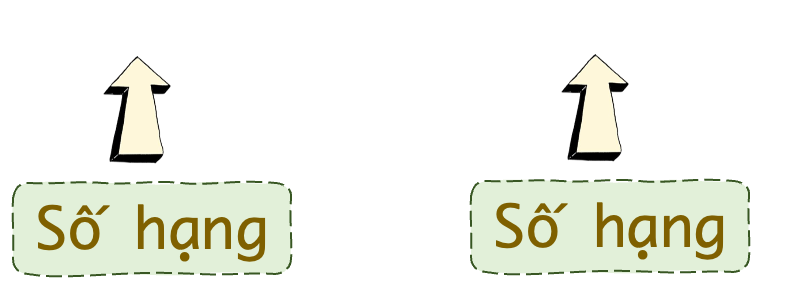 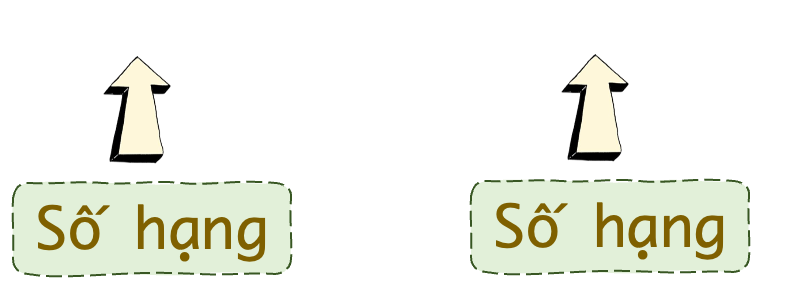 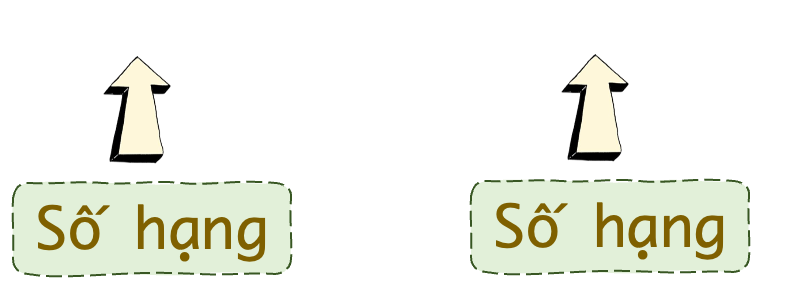 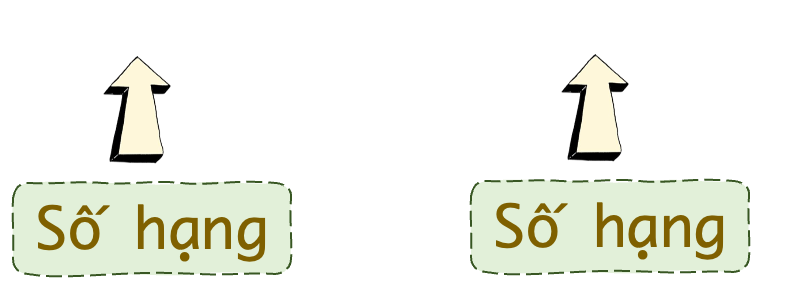 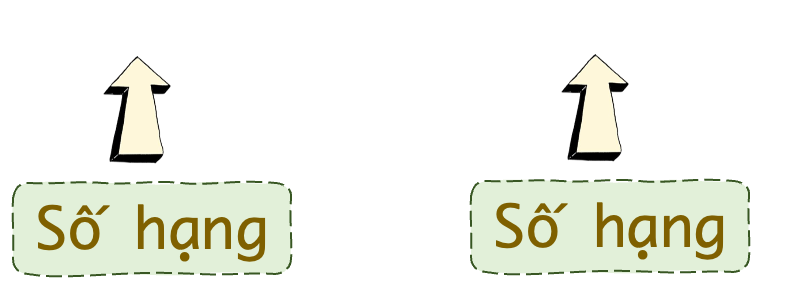 Số hạng
Hiệu
Tổng
Số bị trừ
Số trừ
[Speaker Notes: - GV chỉ vào số, nói tên các thành phần trong phép trừ.
- GV nói tên các thành phần, HS nói số.]
15
4
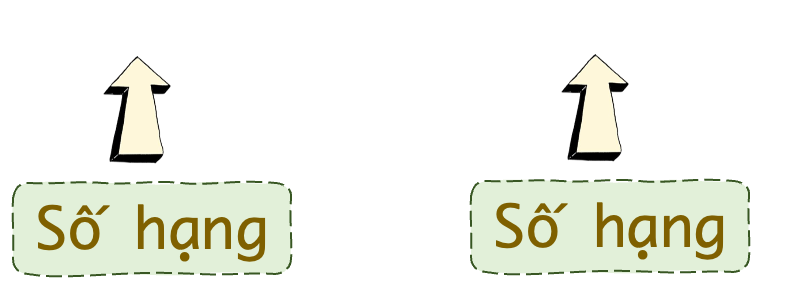 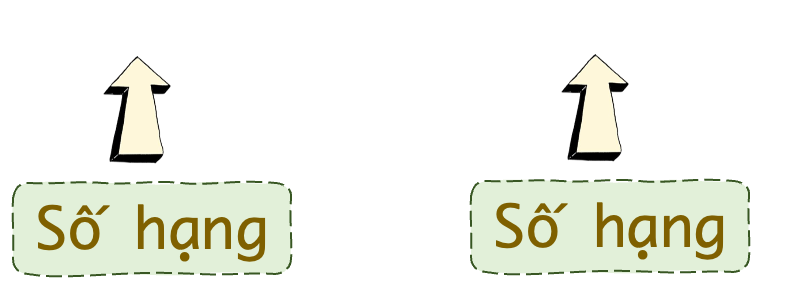 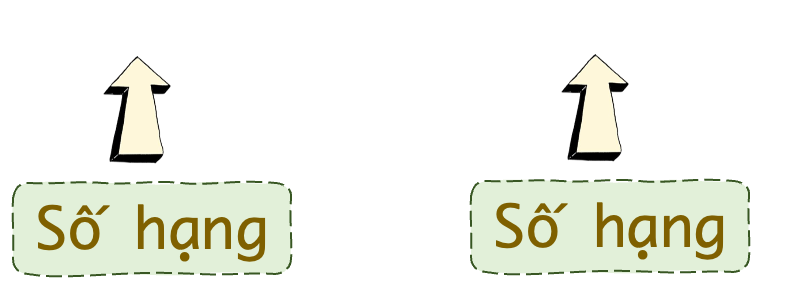 15
  4 
11
Hieäu
Soá bò tröø
Soá tröø
11
–
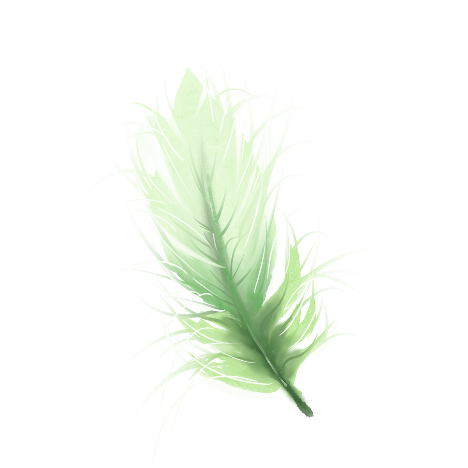 15 – 4 cuõng goïi laø hieäu.
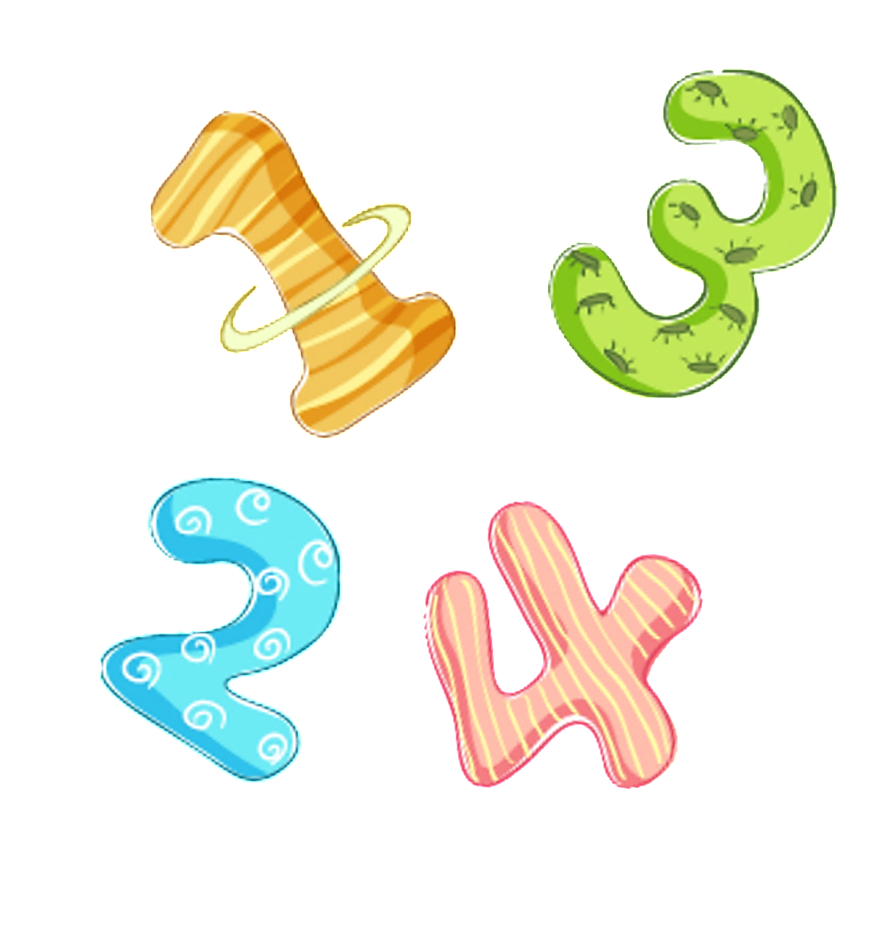 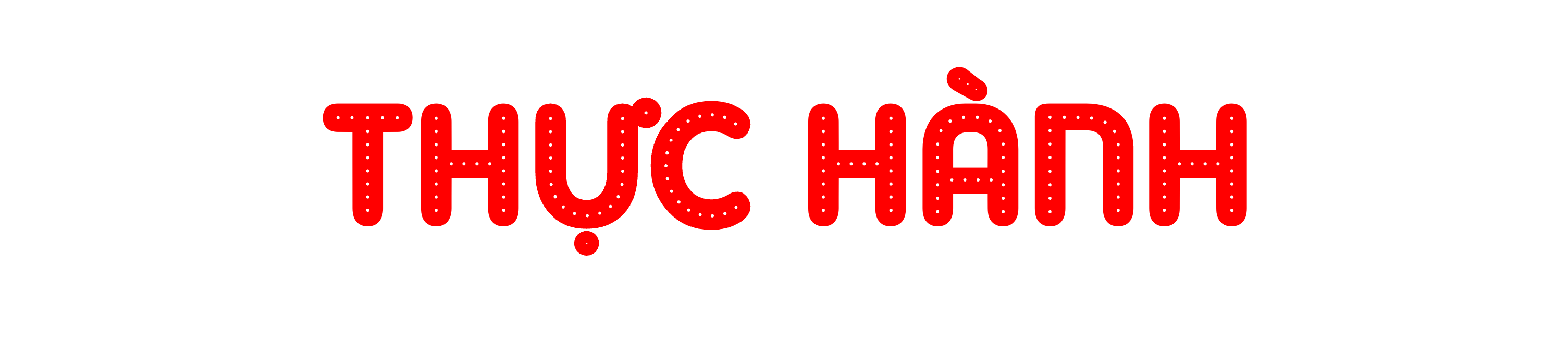 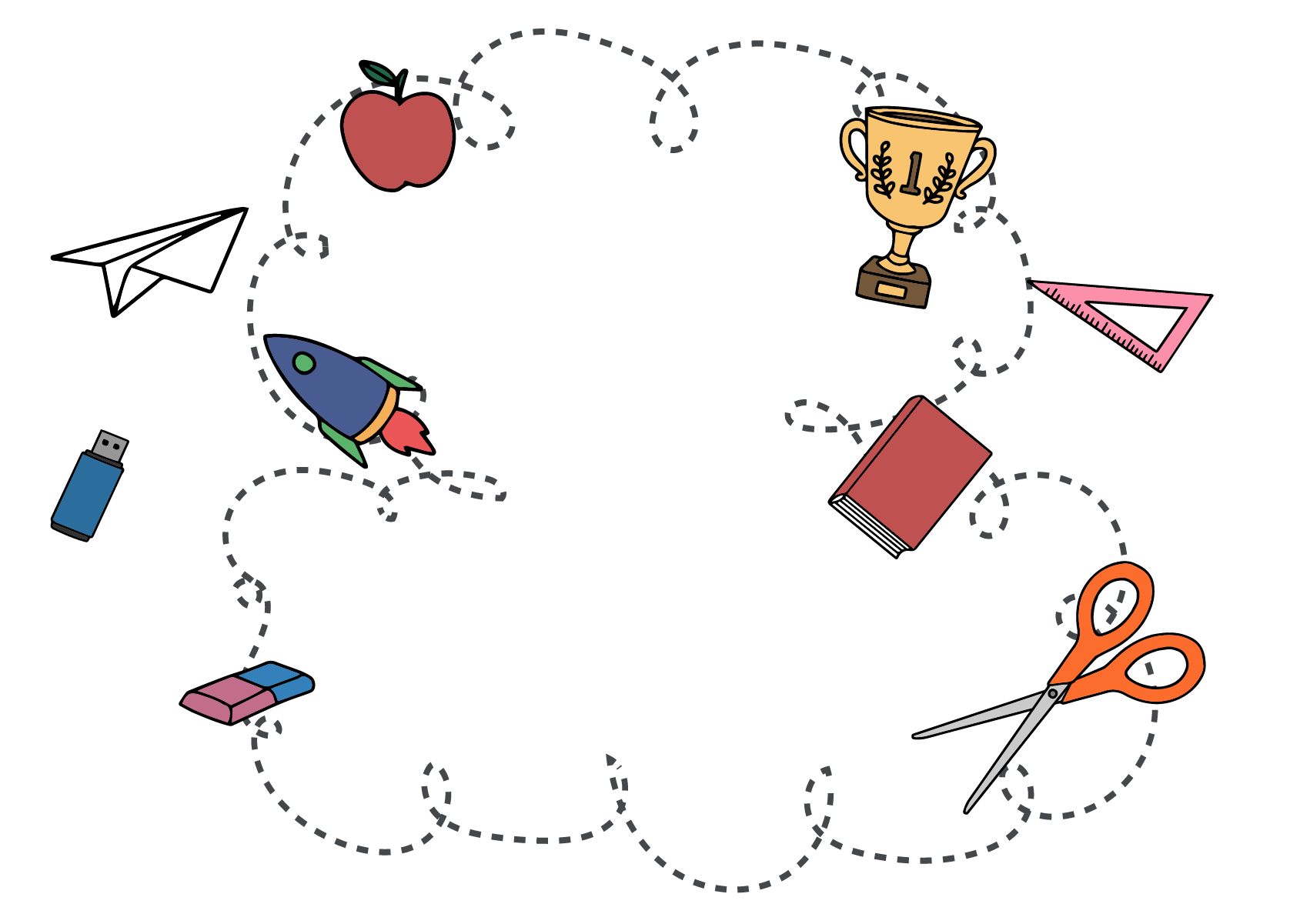 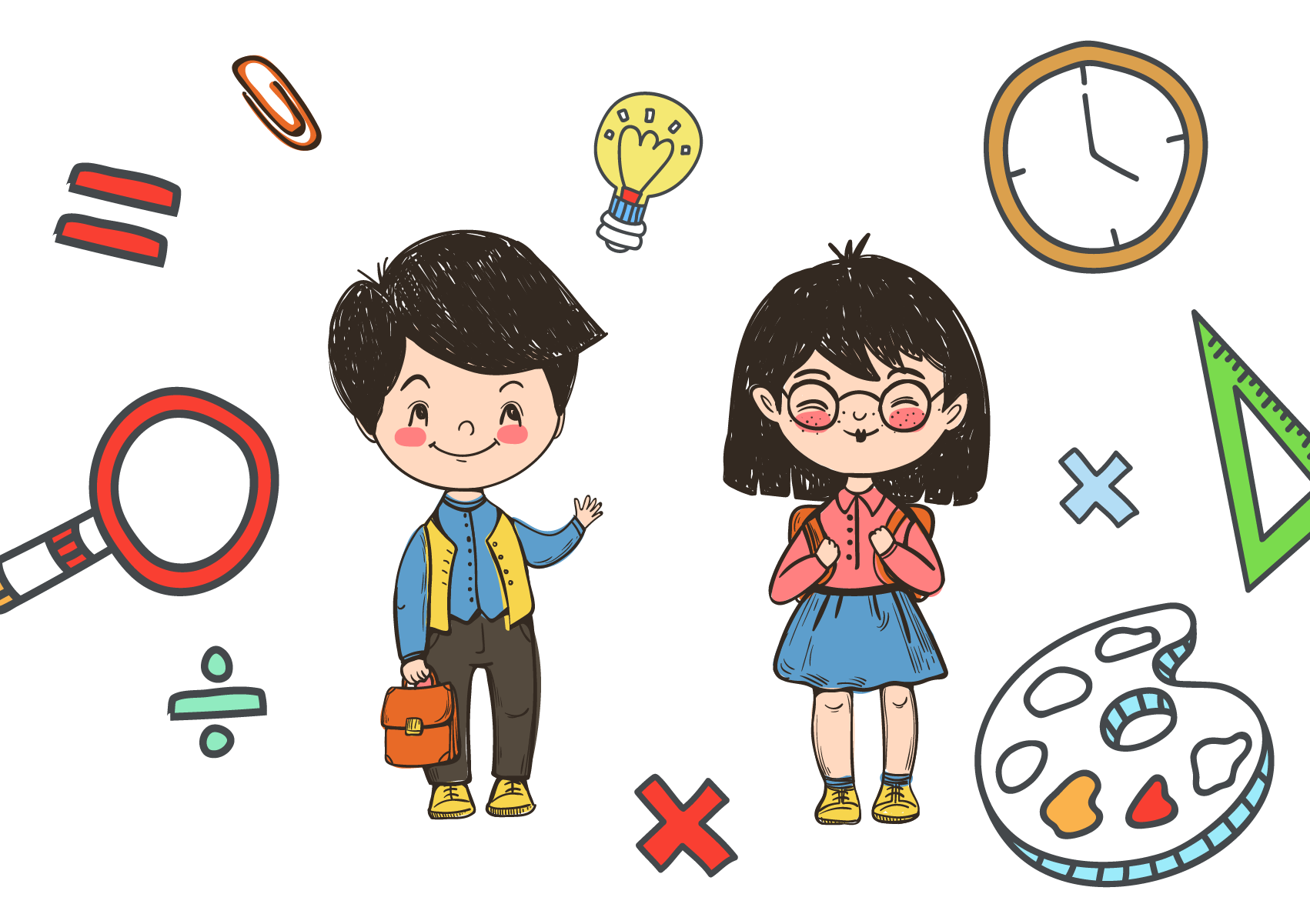 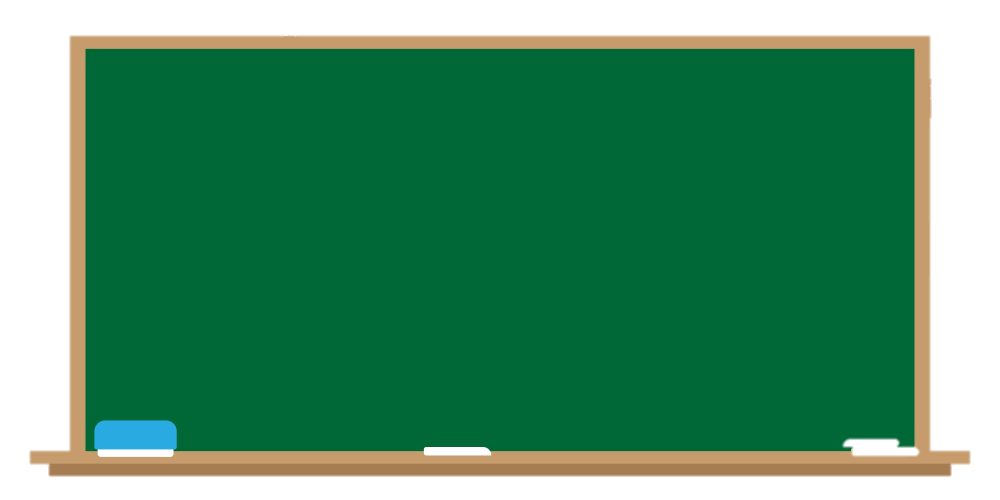 1.
Goïi teân caùc thaønh phaàn của pheùp tính
10 – 4 = 6
49
  7 
42
–
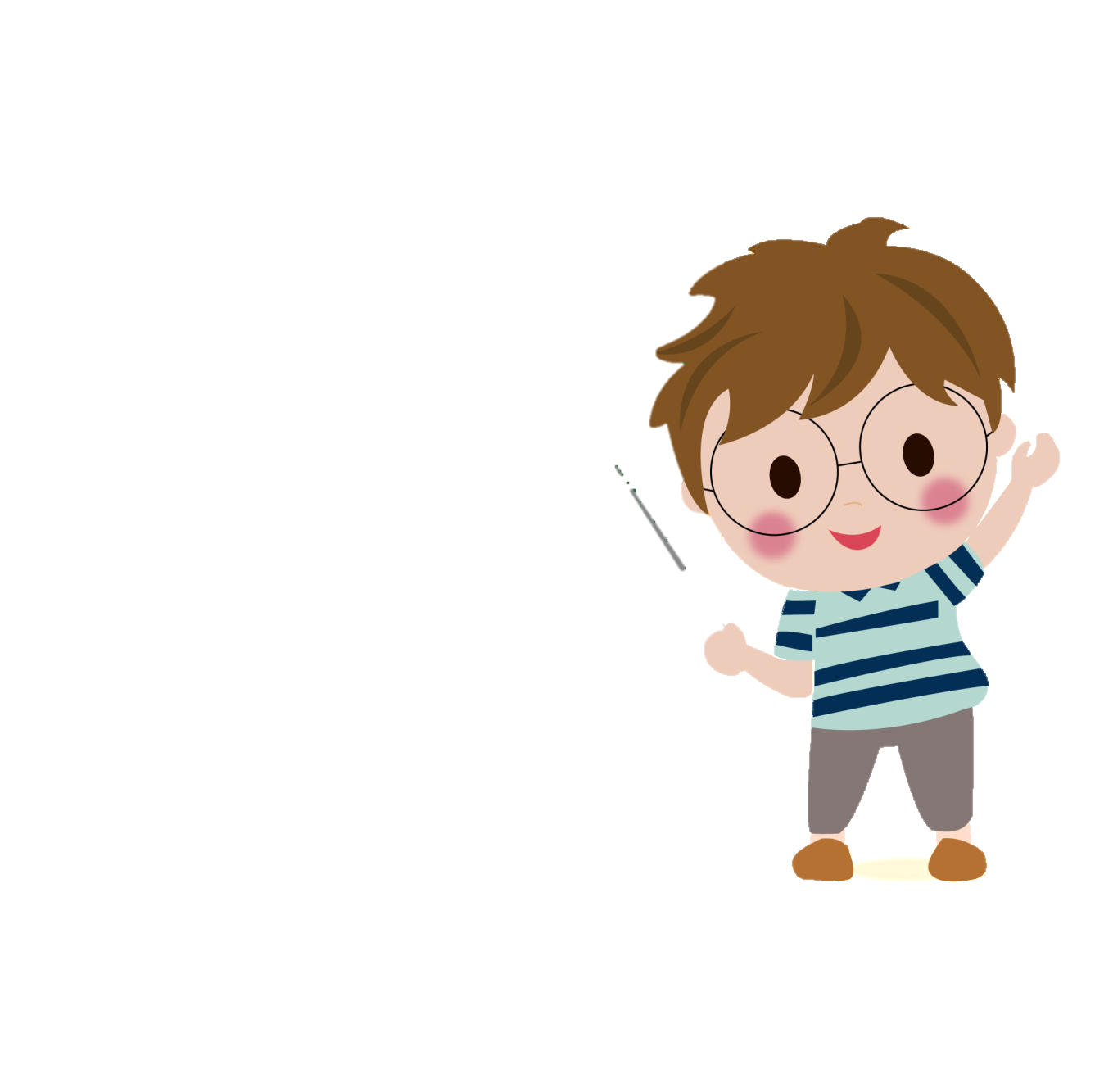 95 – 10 = 85
Goïi teân caùc thaønh phaàn của pheùp tính
10 – 4 = 6
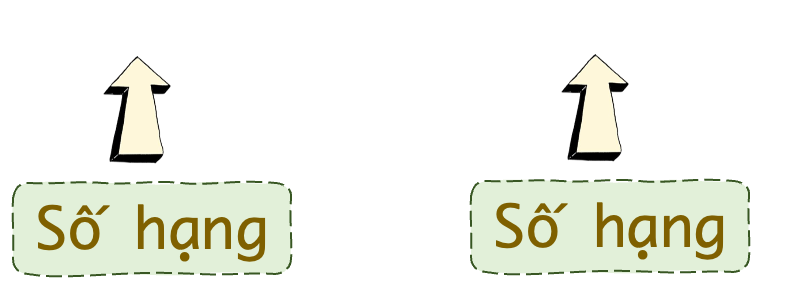 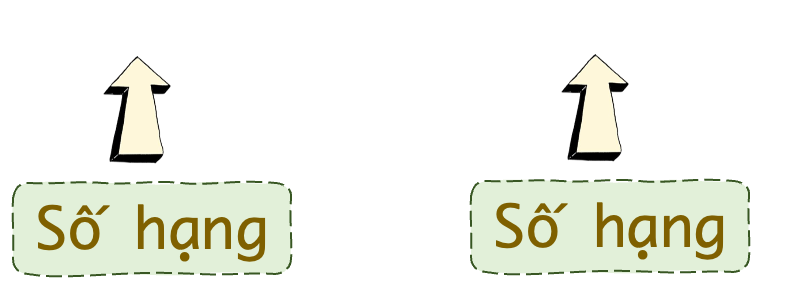 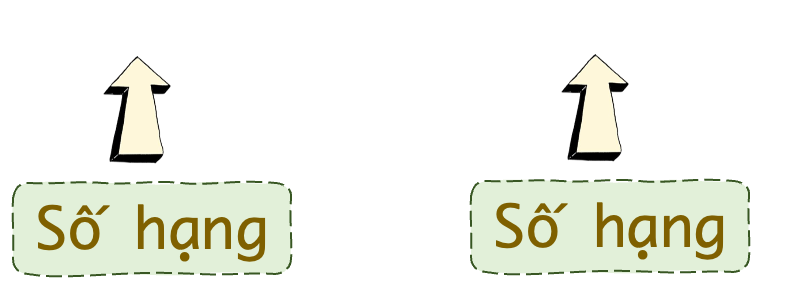 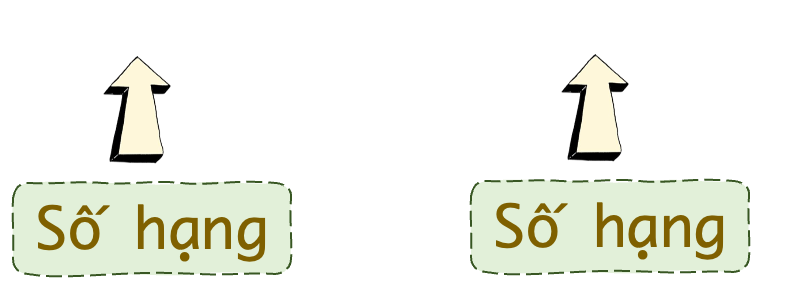 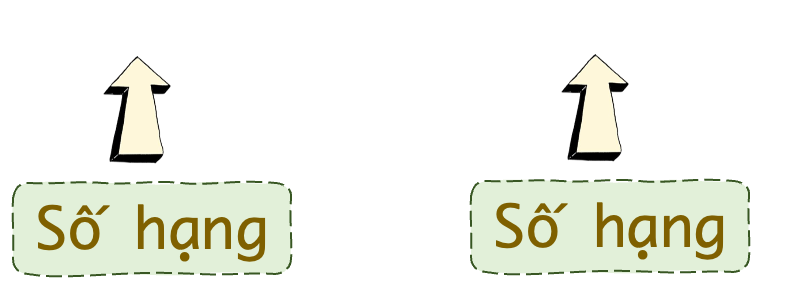 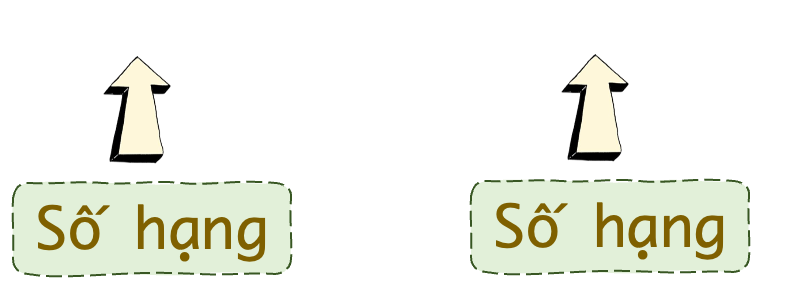 49
  7 
42
–
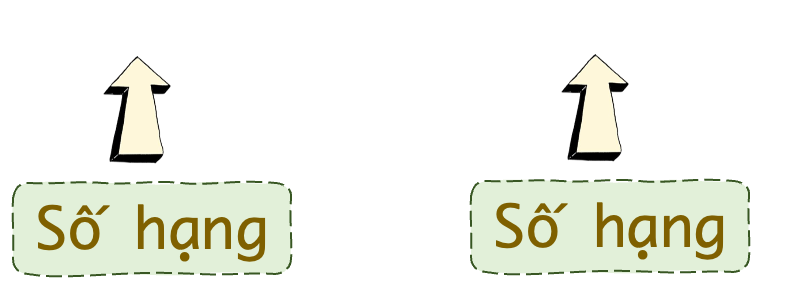 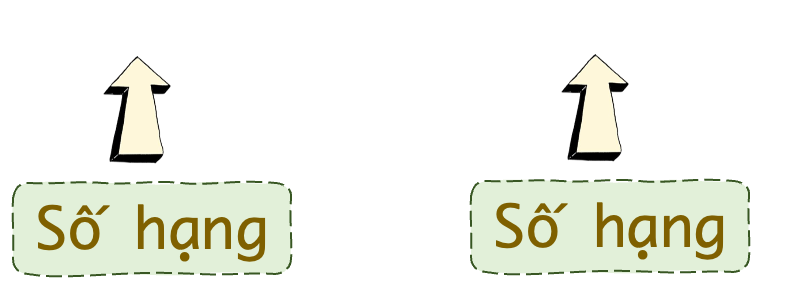 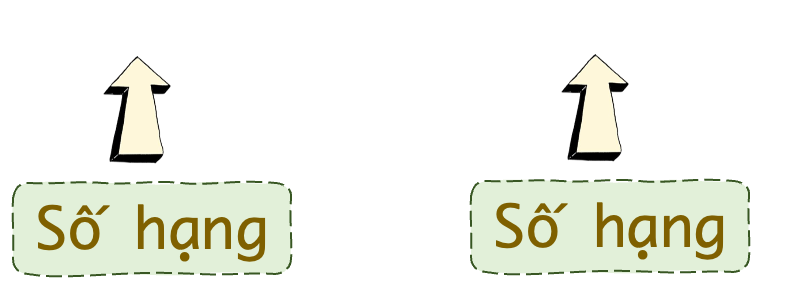 Hieäu
Hieäu
Soá bò tröø
Soá tröø
Soá tröø
Soá tröø
Hieäu
Soá bò tröø
Soá bò tröø
95 – 10
95 – 10 = 85
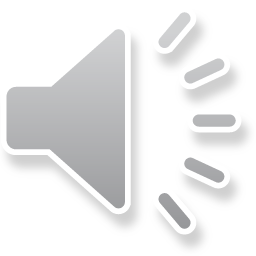 2.
Tính hieäu cuûa hai soá
a)    9 vaø 5

b)    50 vaø 20

c)    62 vaø 0
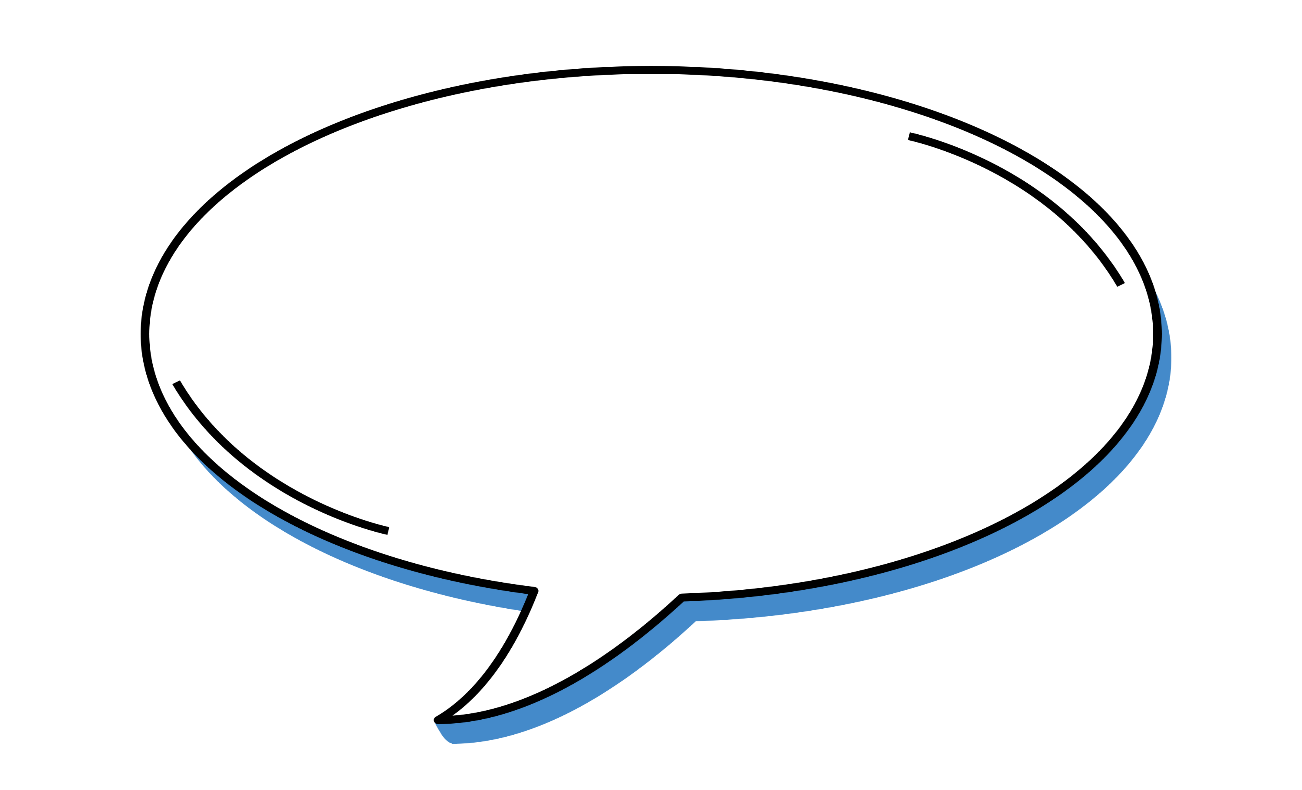 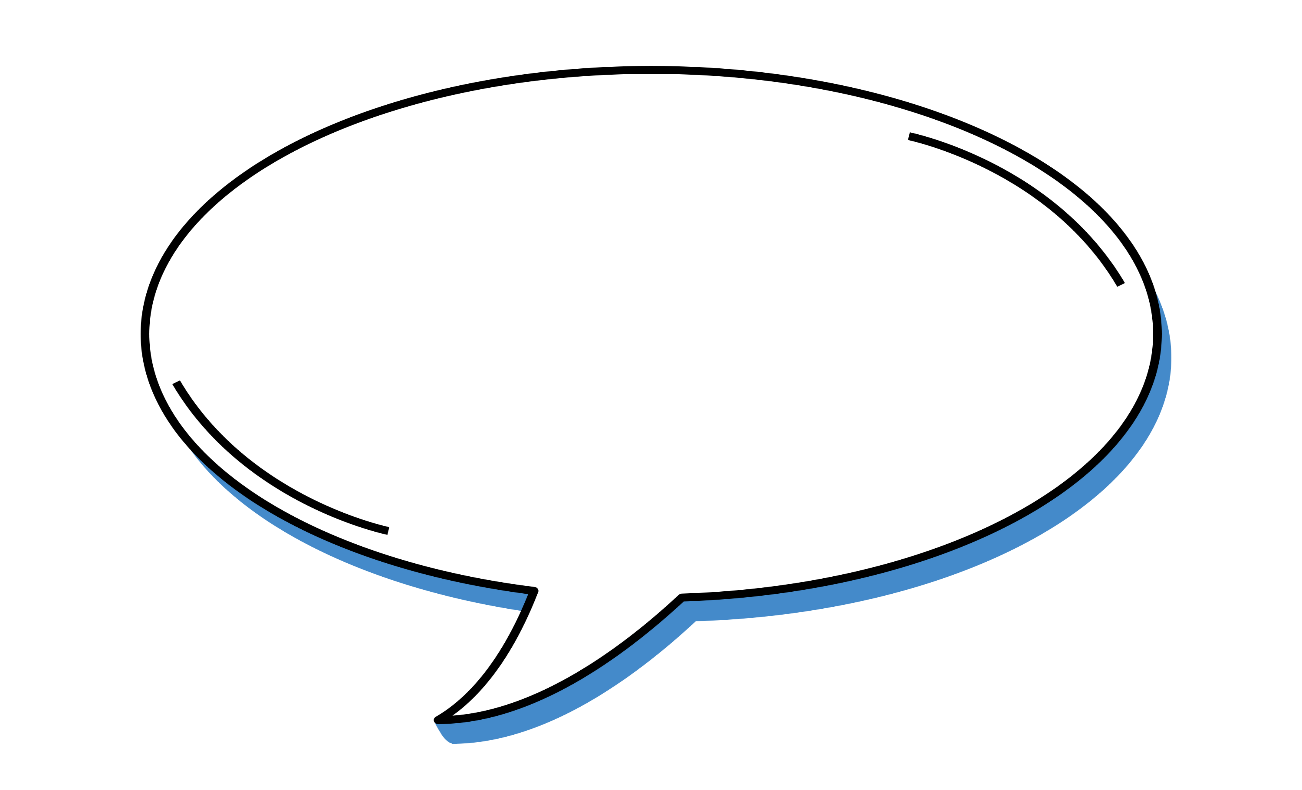 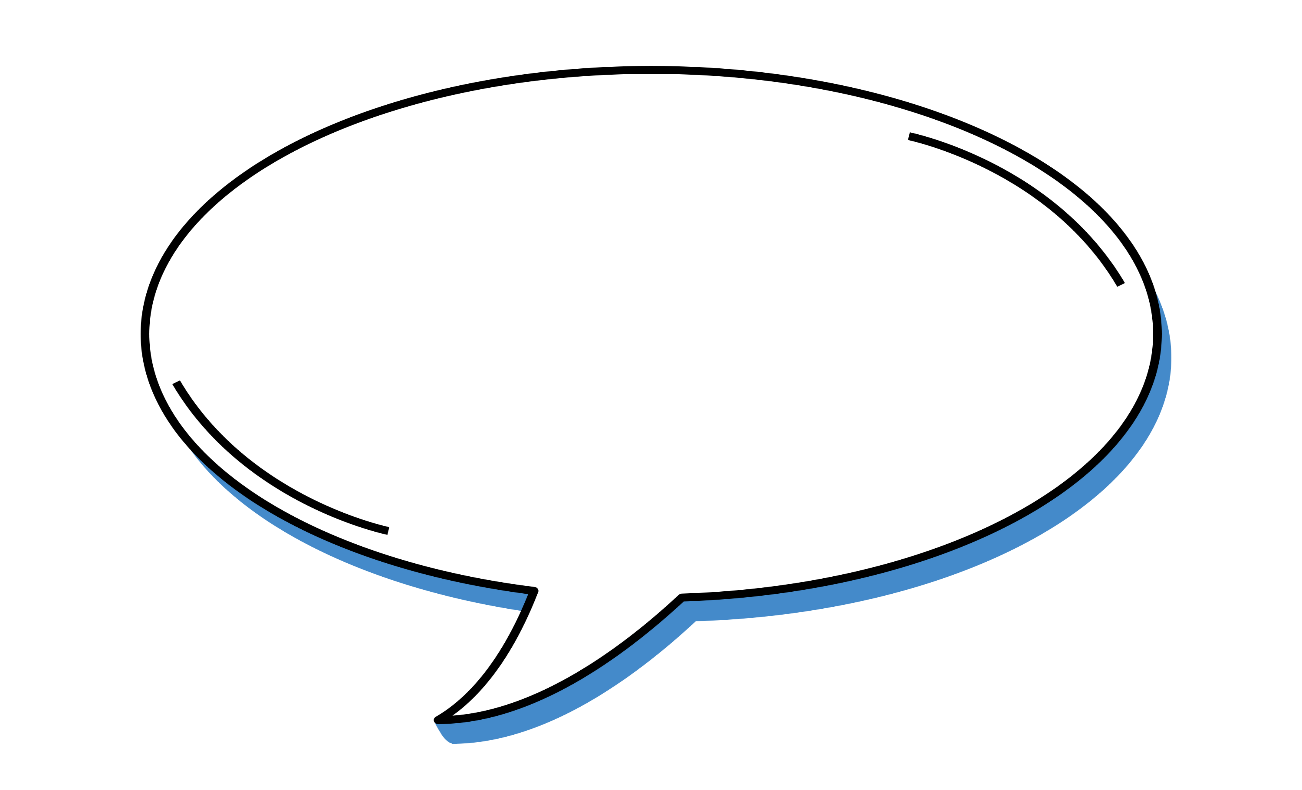 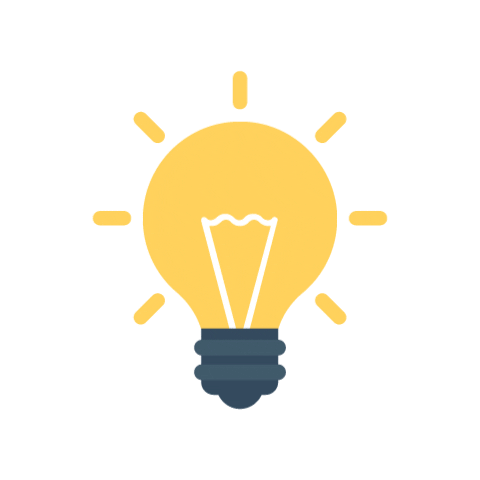 Muoán tính hieäu ta thöïc hieän pheùp tính gì?
Ta thực hiện 
phép tính cộng
Ta thöïc hieän pheùp tính tröø
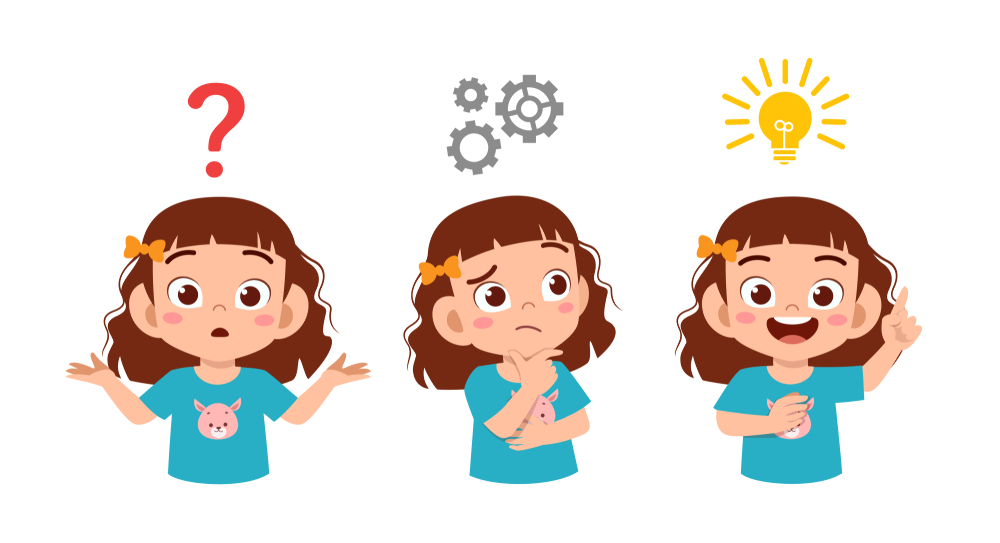 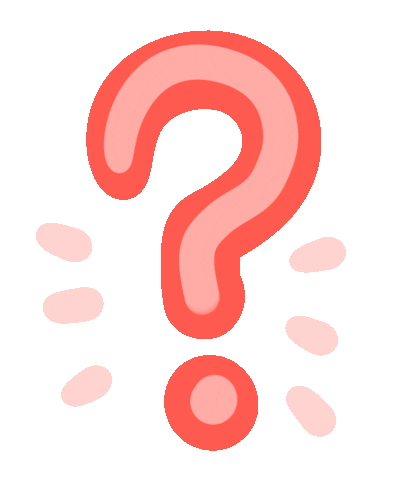 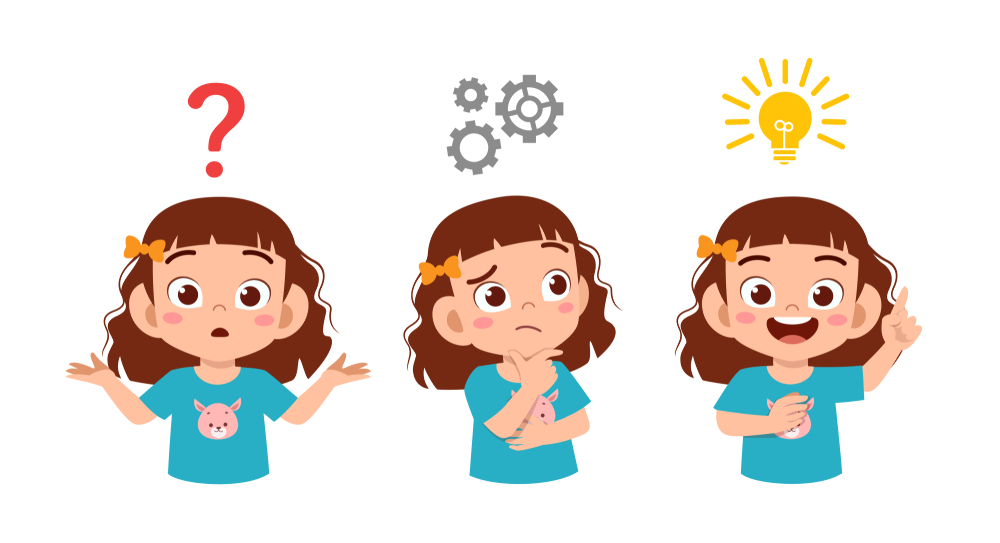 [Speaker Notes: GV chiếu từng slide phép tính, cho HS thực hiện 2 cách viết (hàng ngang và đặt tính) vào bảng con]
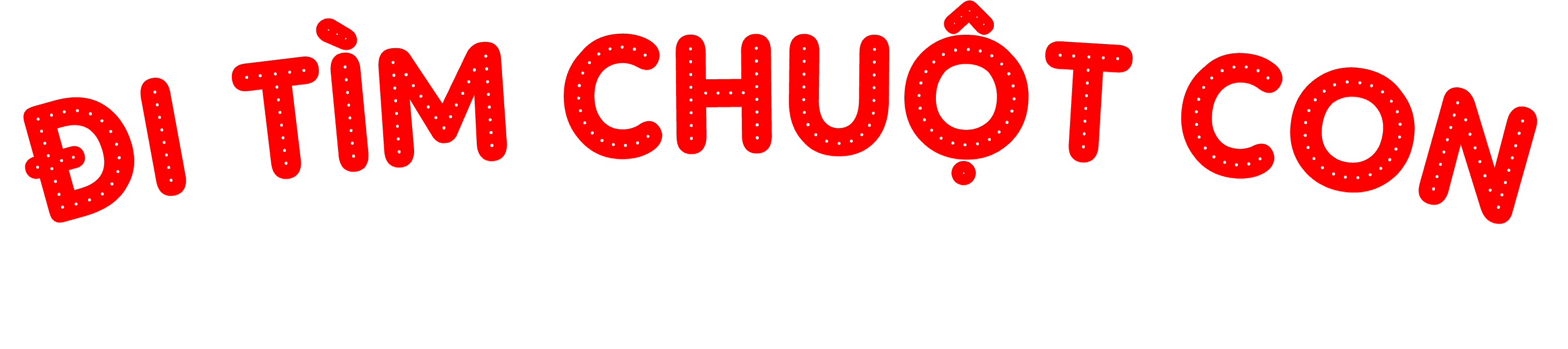 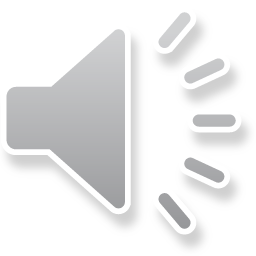 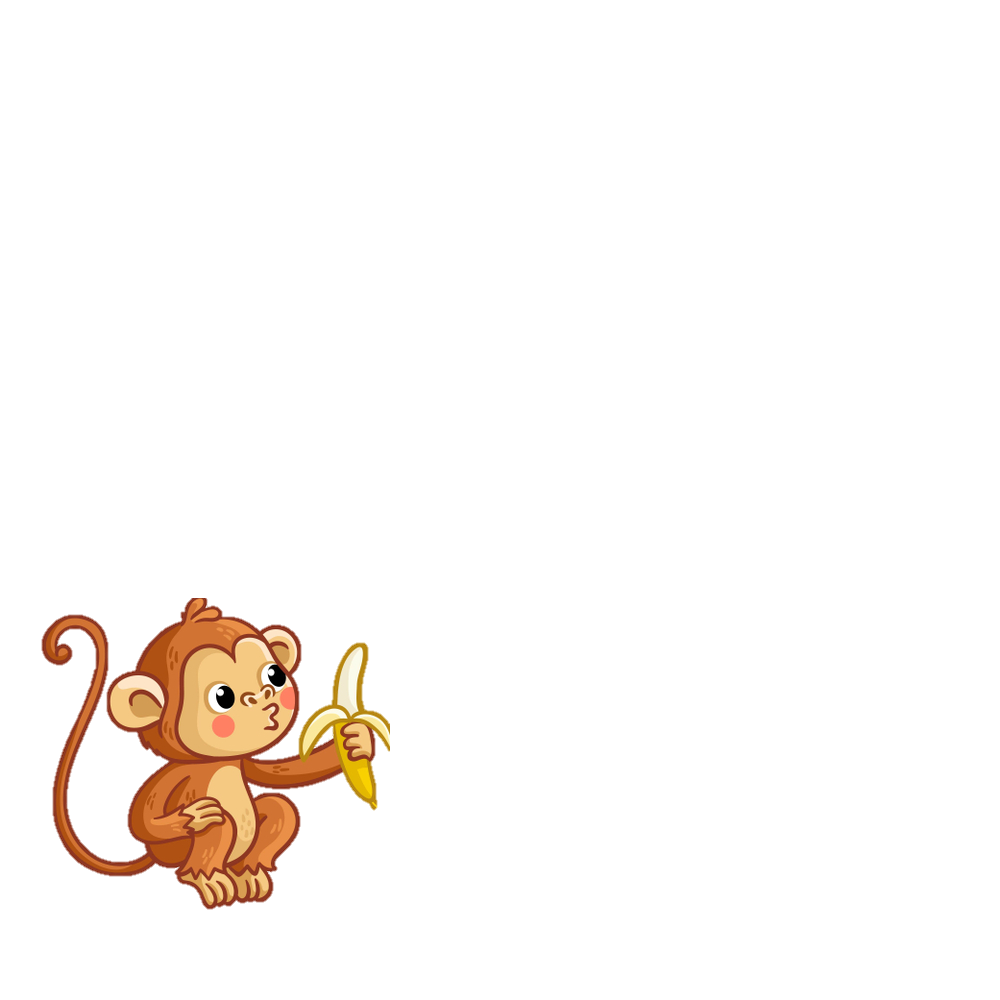 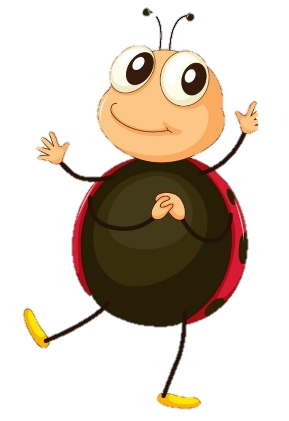 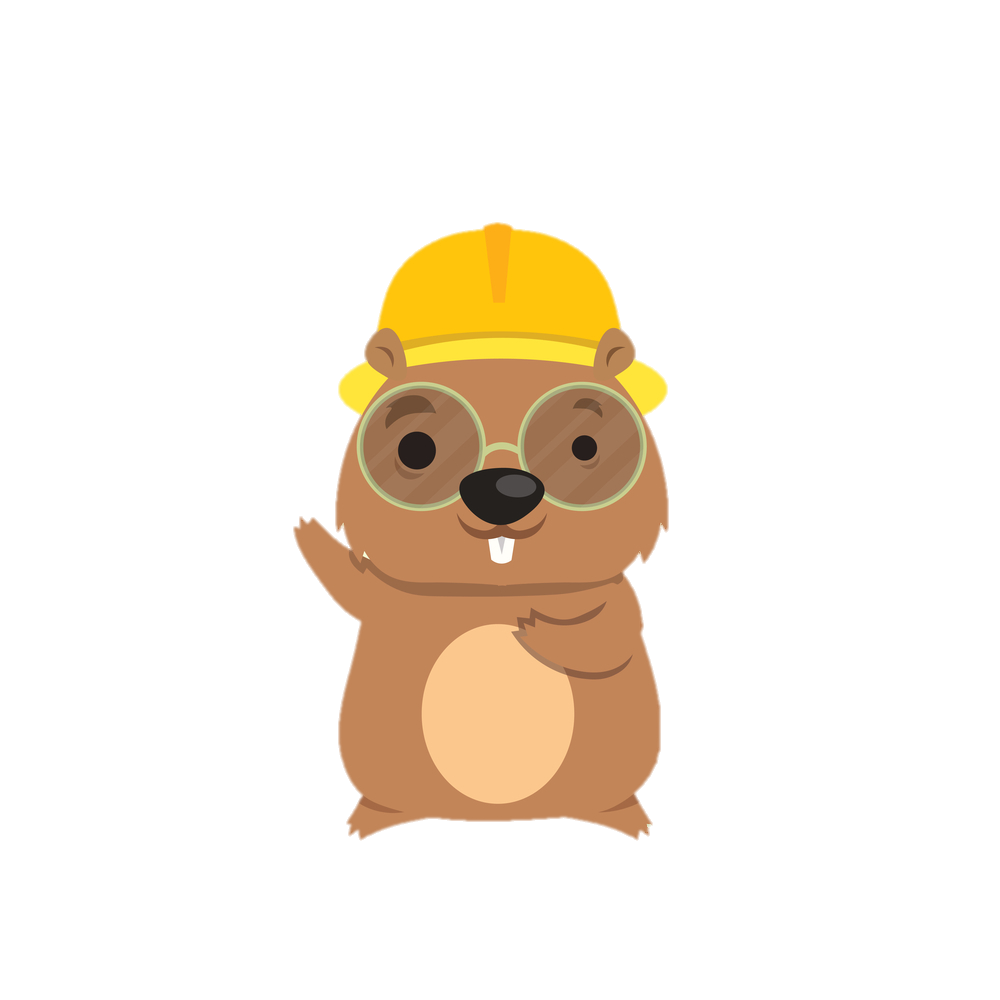 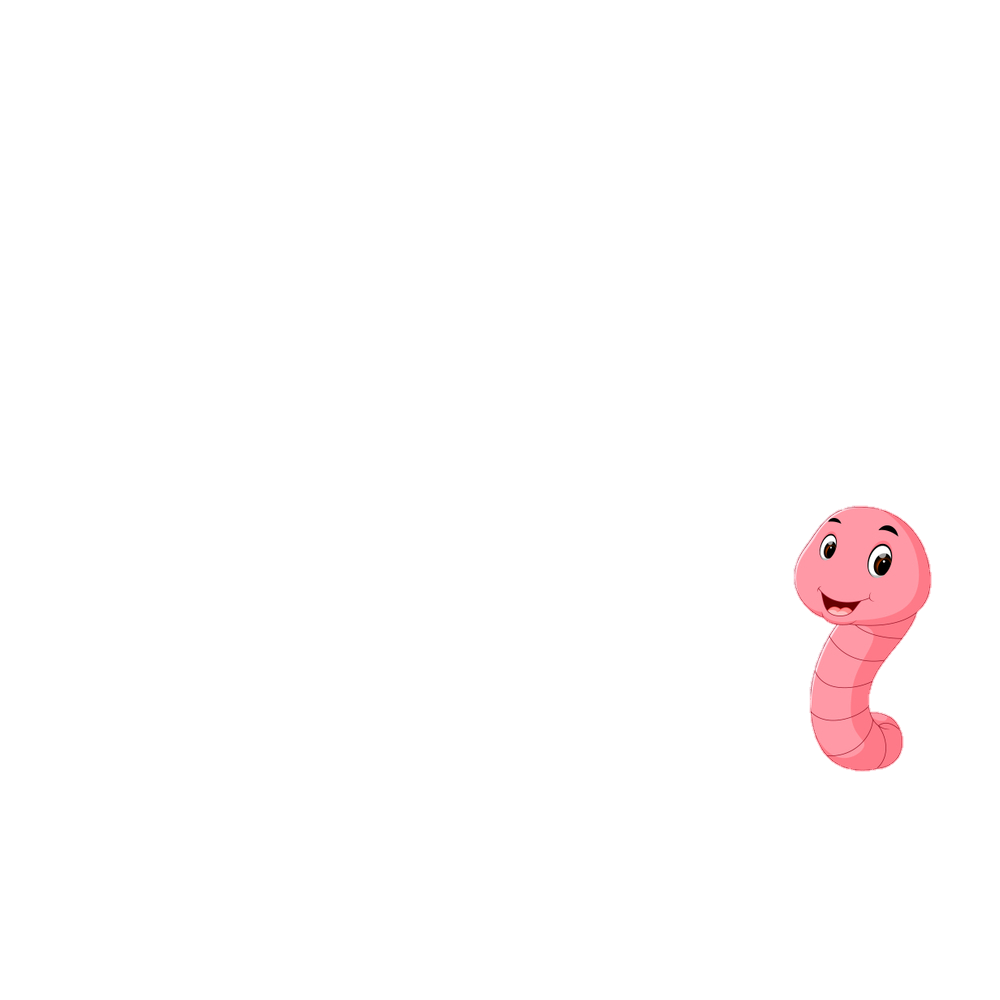 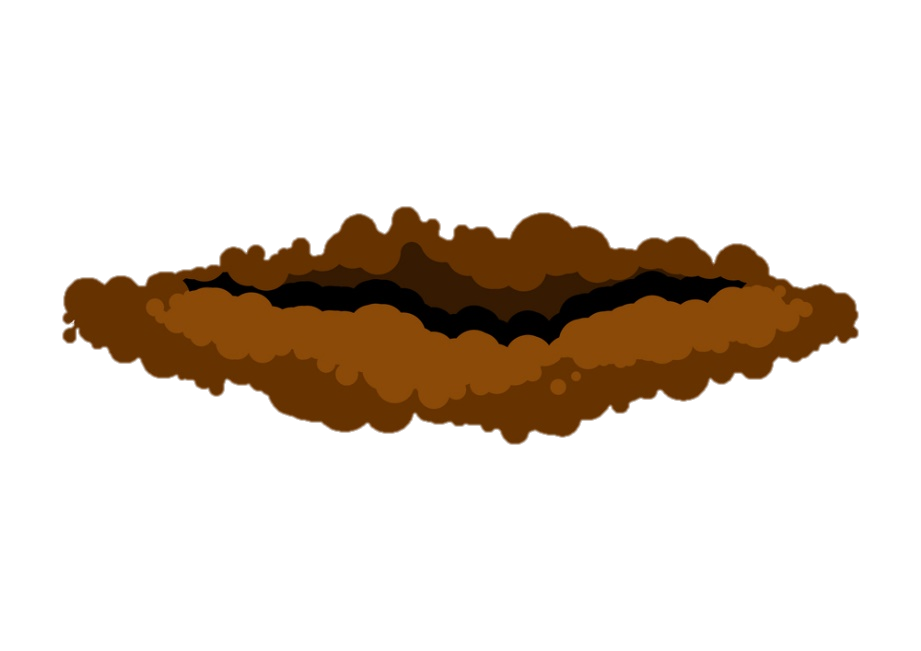 [Speaker Notes: HS nêu đáp án, GV chiếu kết quả. 
Yêu cầu HS gọi tên các thành phần.]
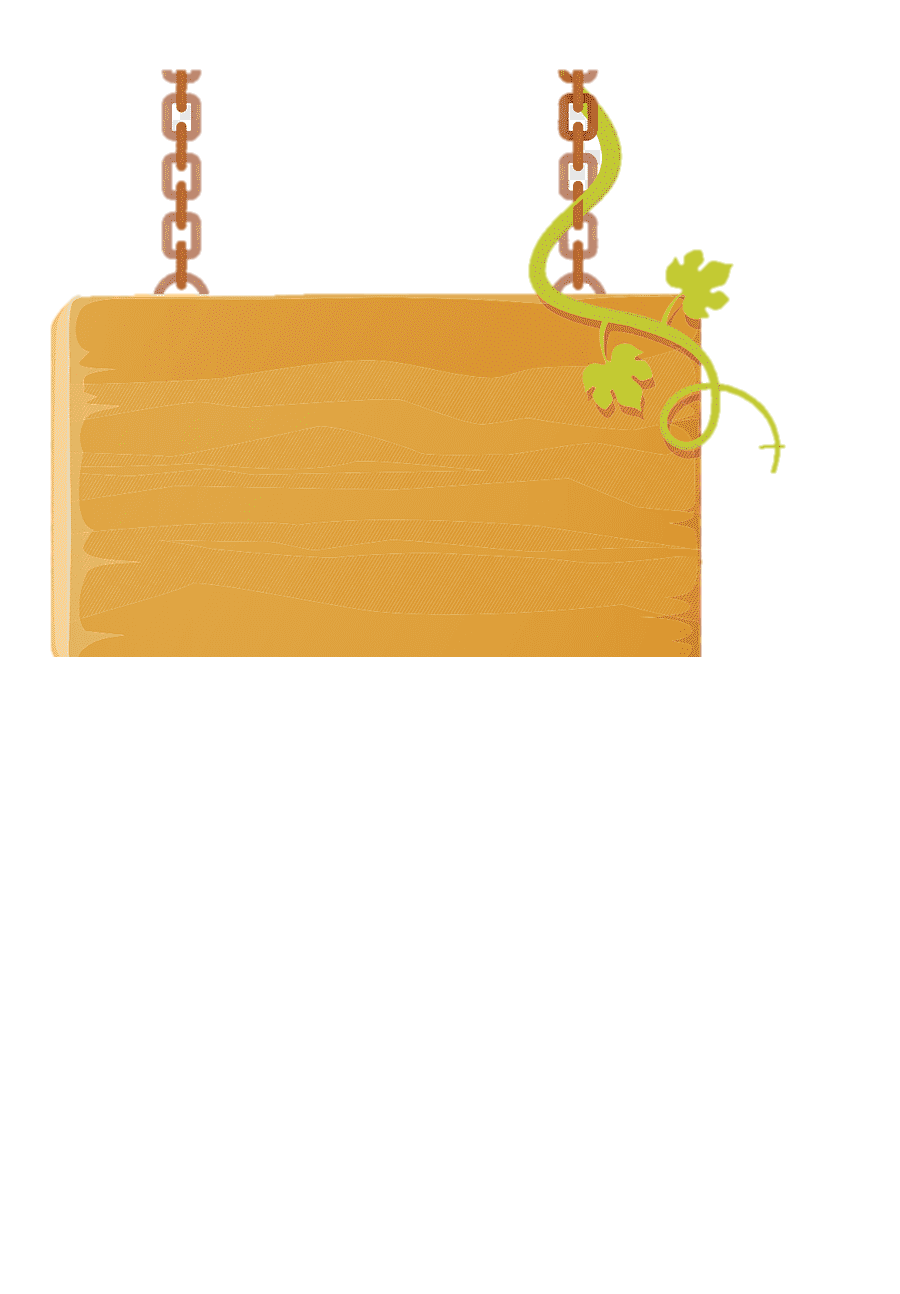 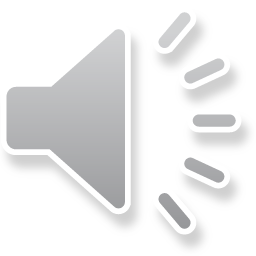 Tính hieäu cuûa hai soá:
9 vaø 5
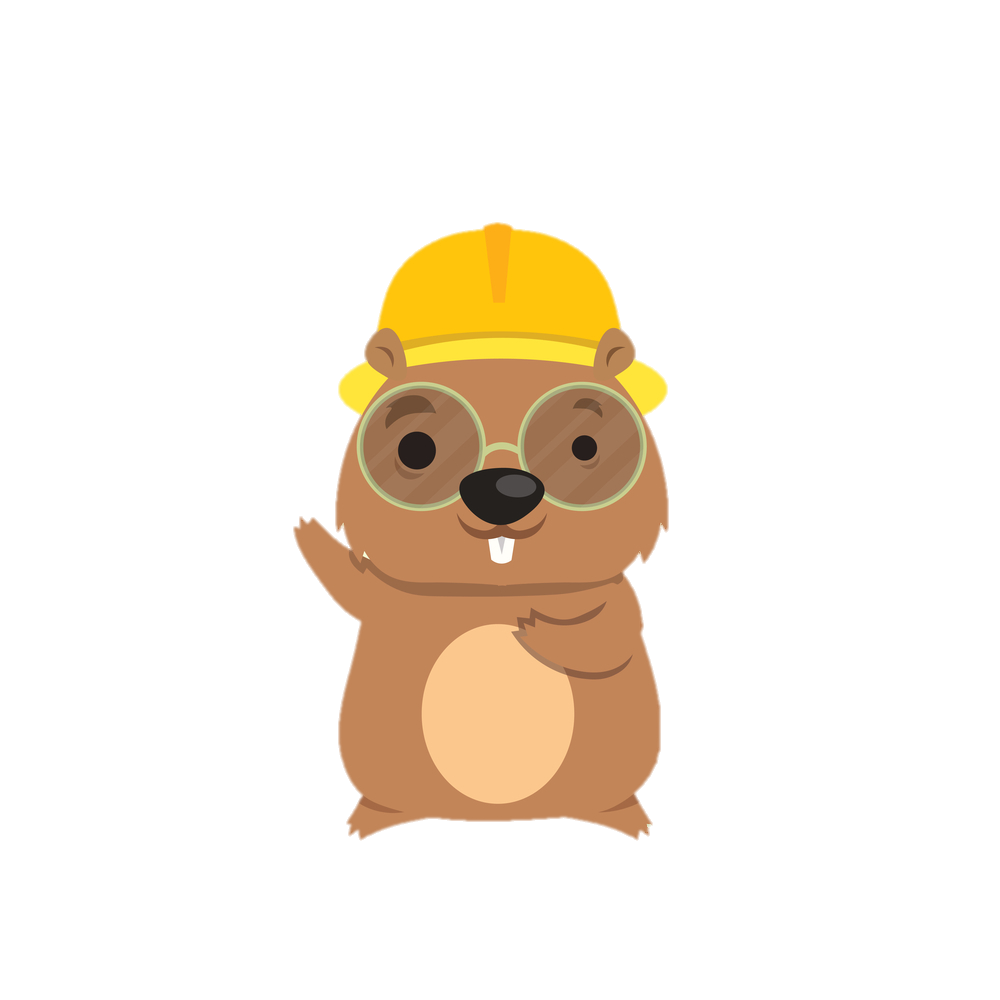 A. 4
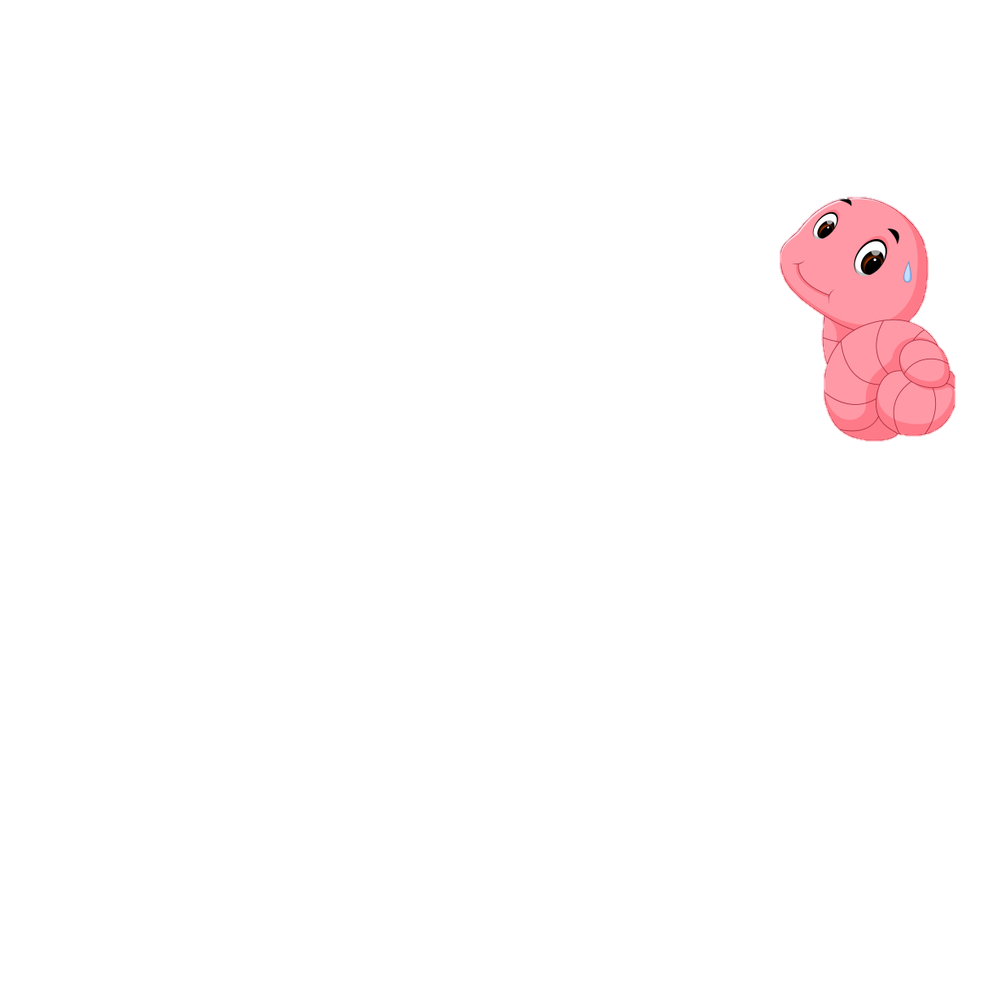 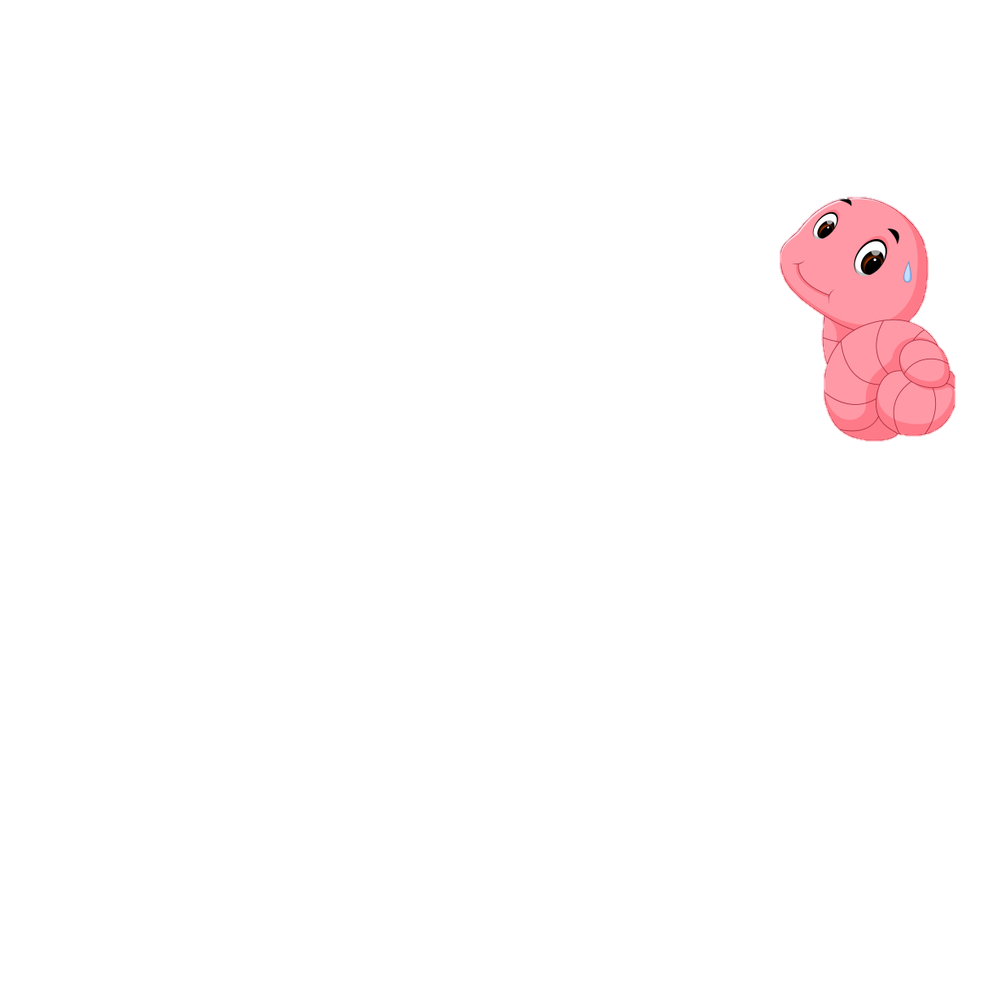 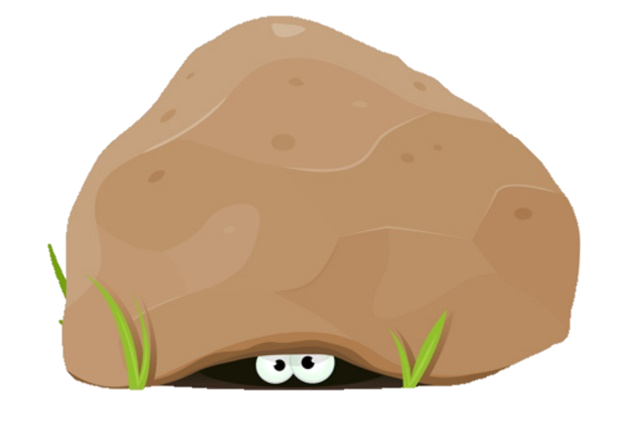 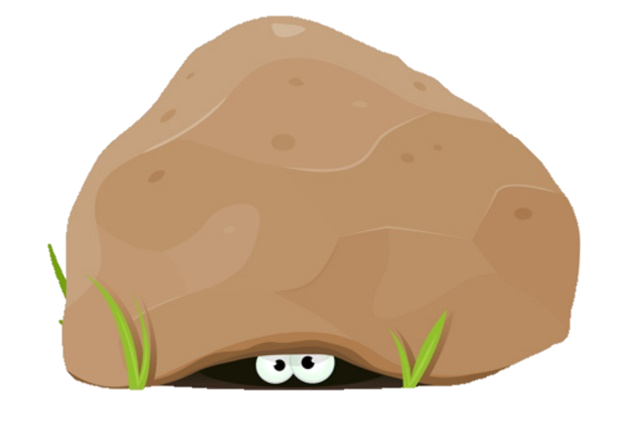 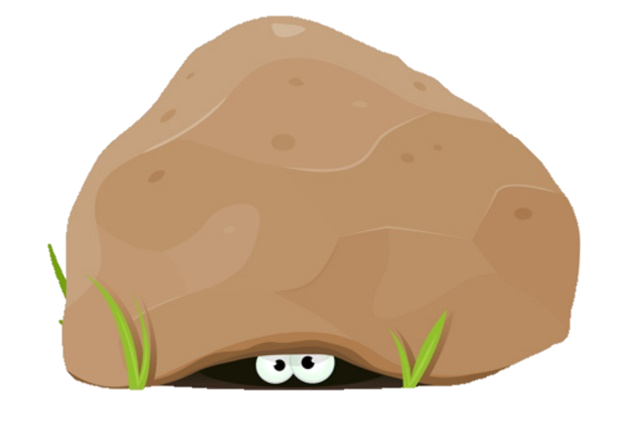 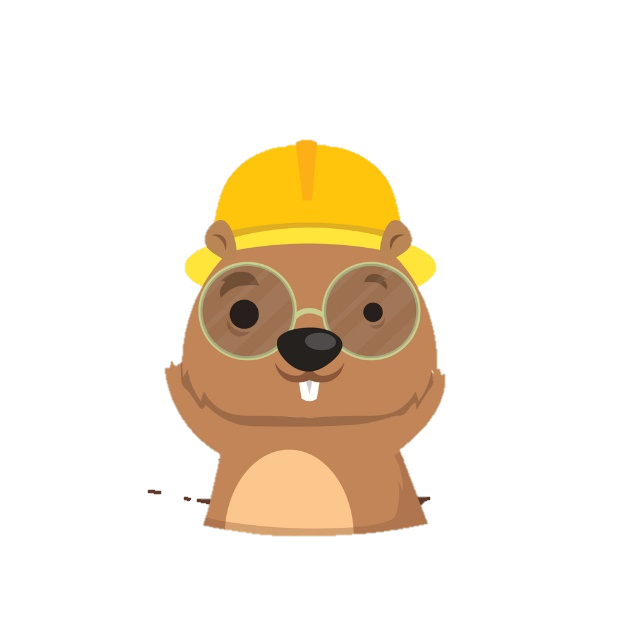 A. 4
B. 14
C. 5
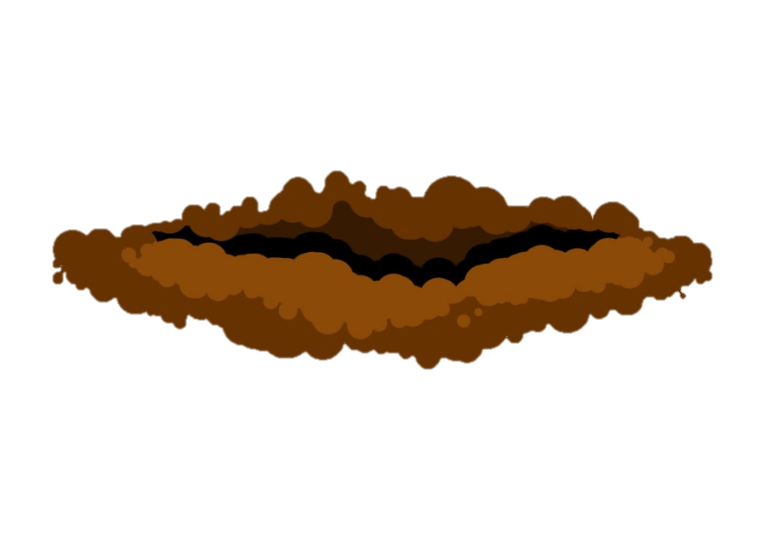 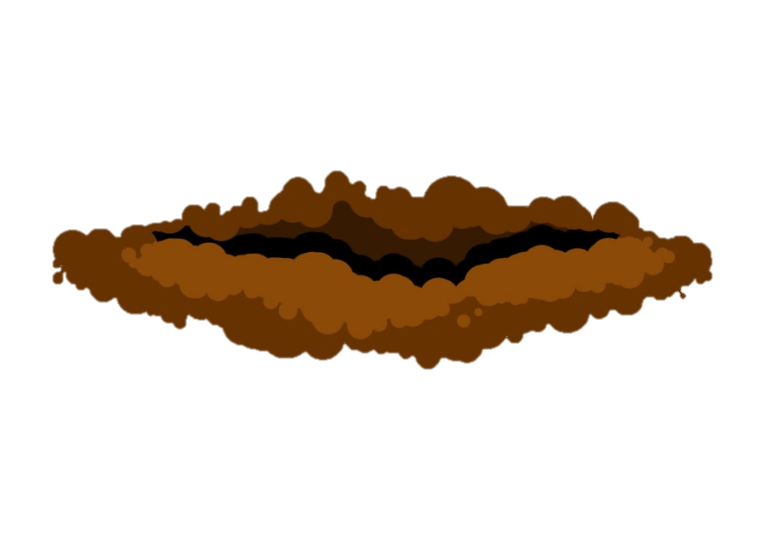 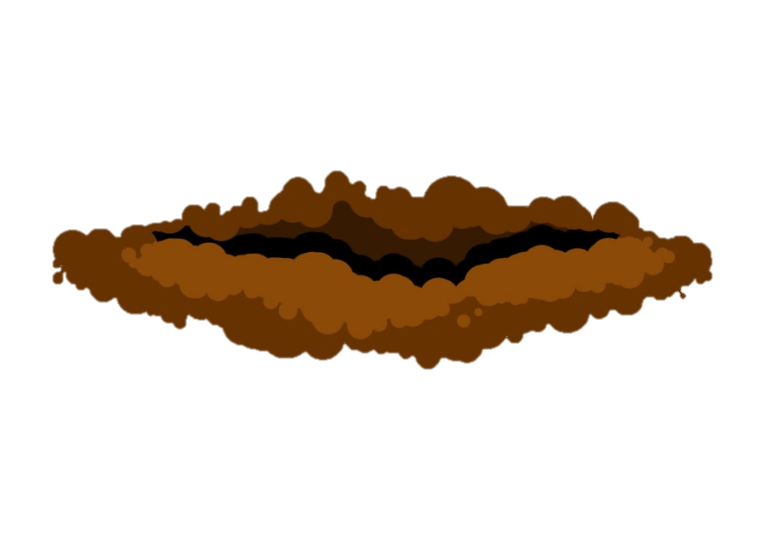 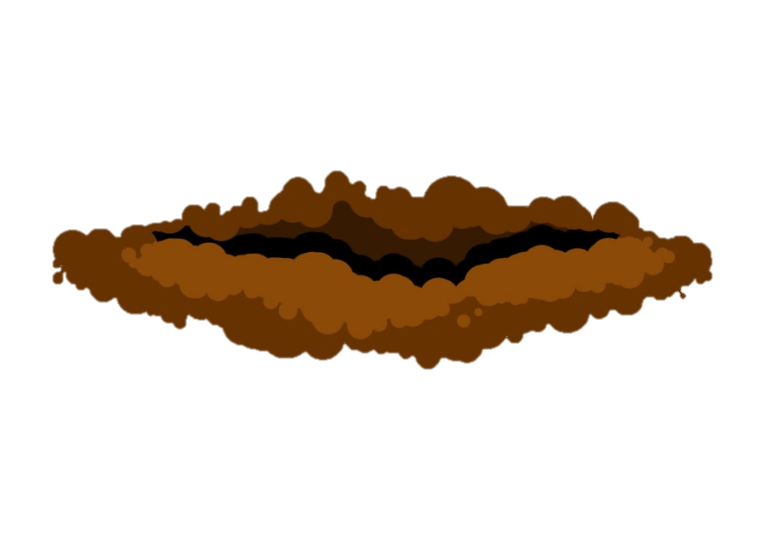 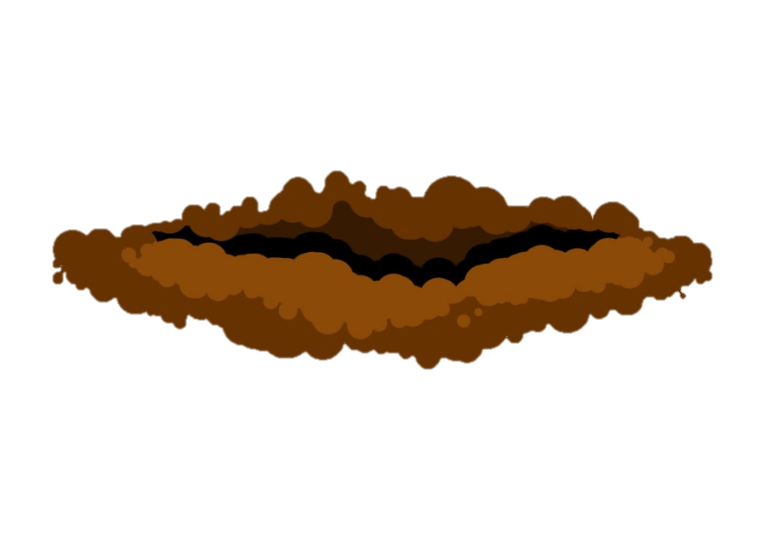 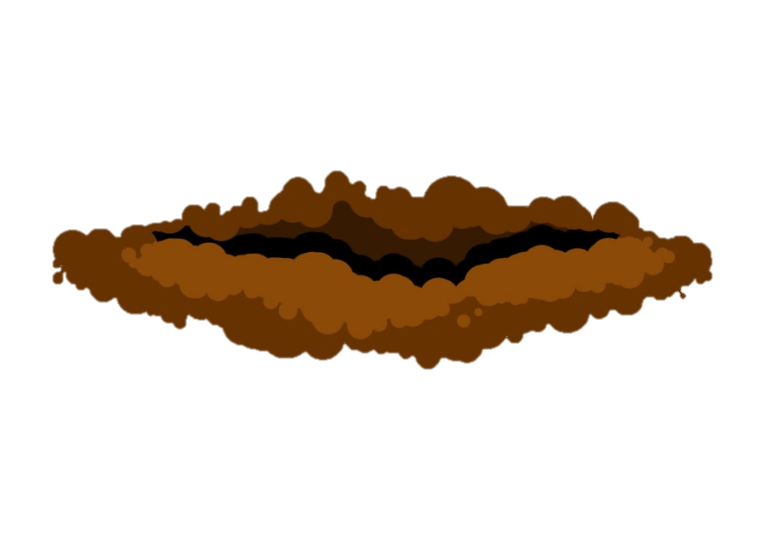 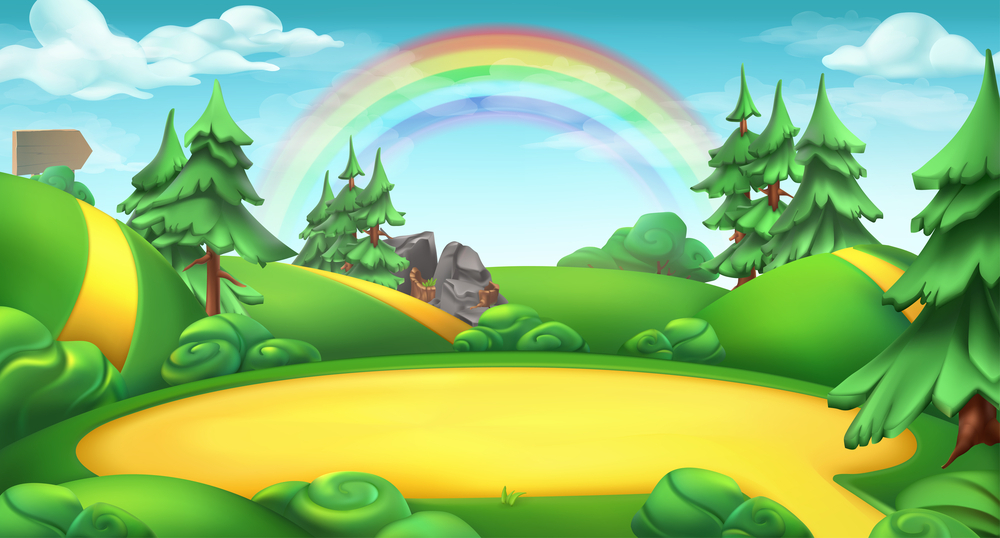 [Speaker Notes: HS nêu đáp án, GV chiếu bấm vào hòn đá để kiểm tra kết quả. 
Yêu cầu HS gọi tên các thành phần.]
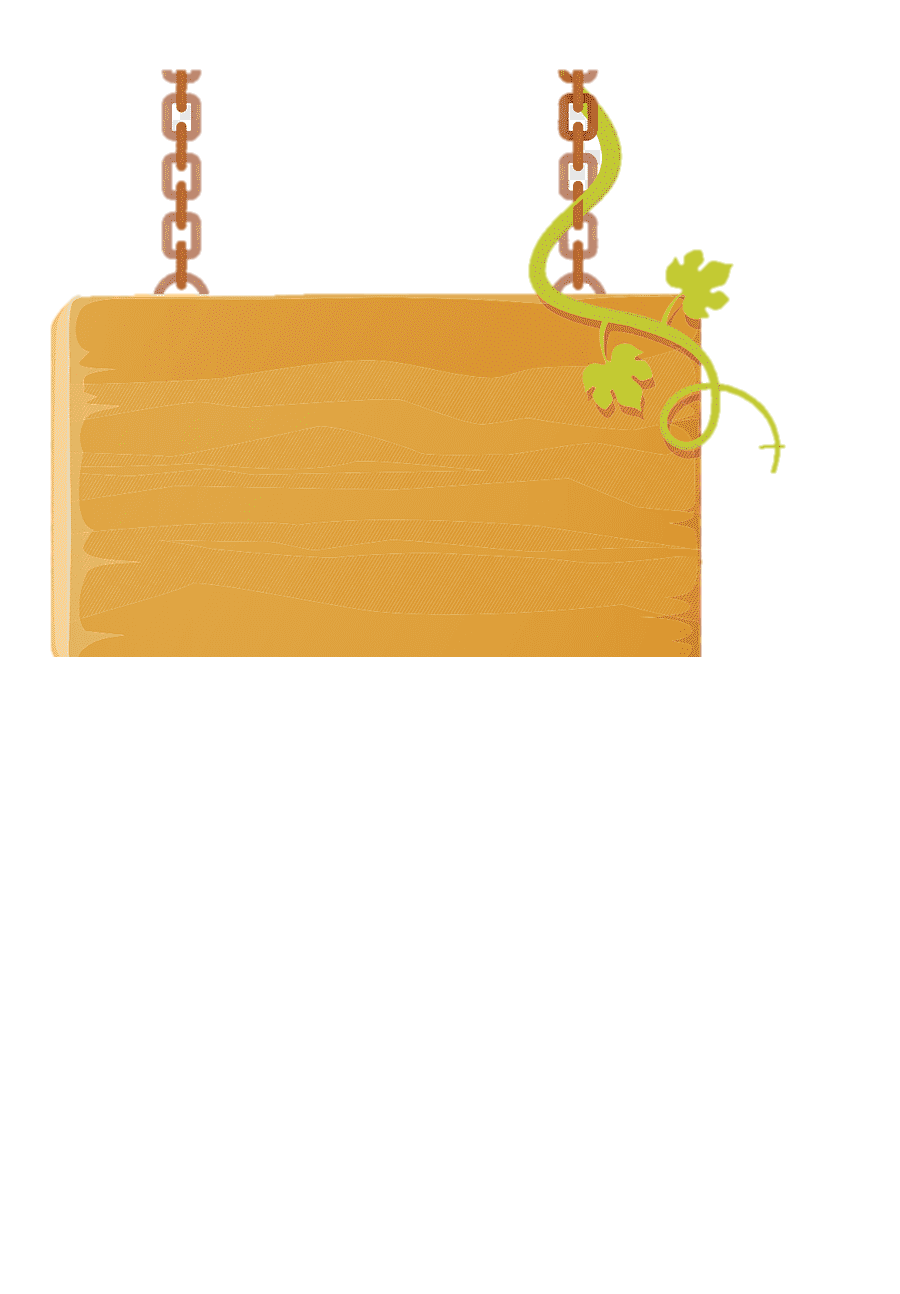 Tính hieäu cuûa hai soá:
50 vaø 20
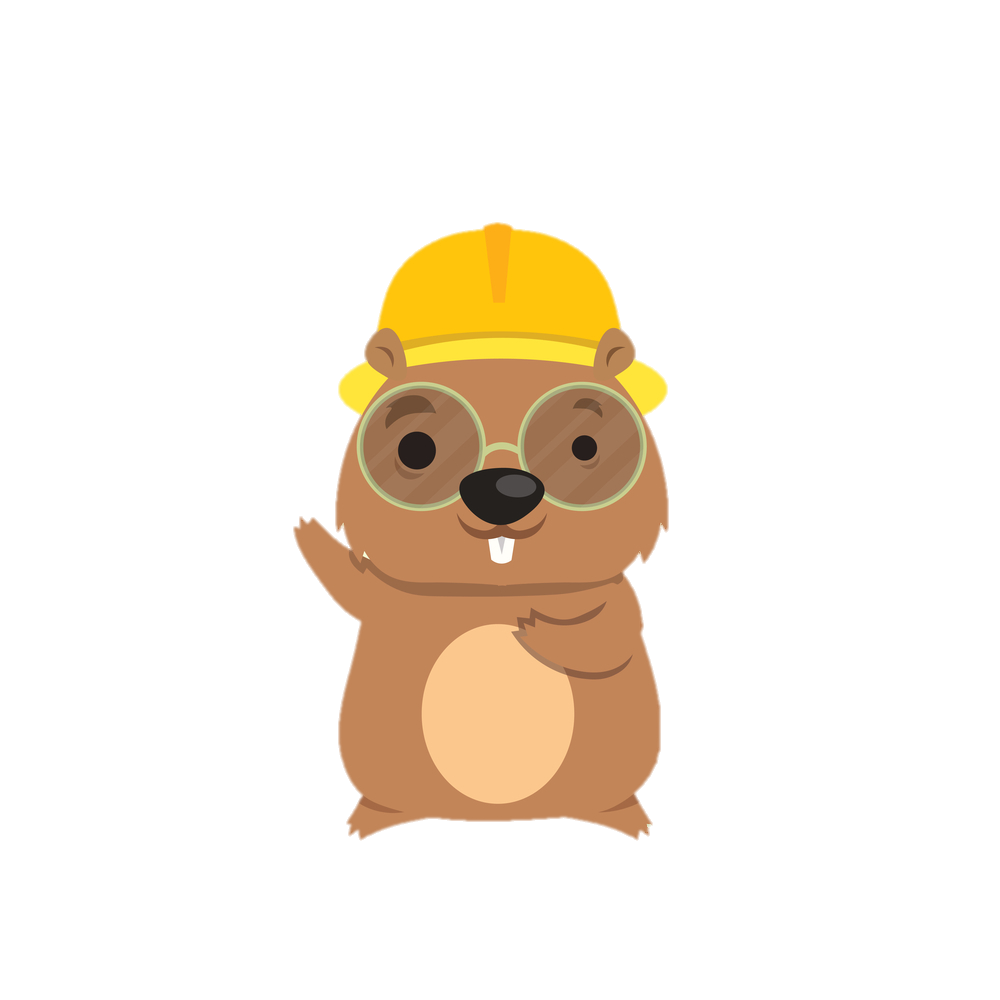 C. 30
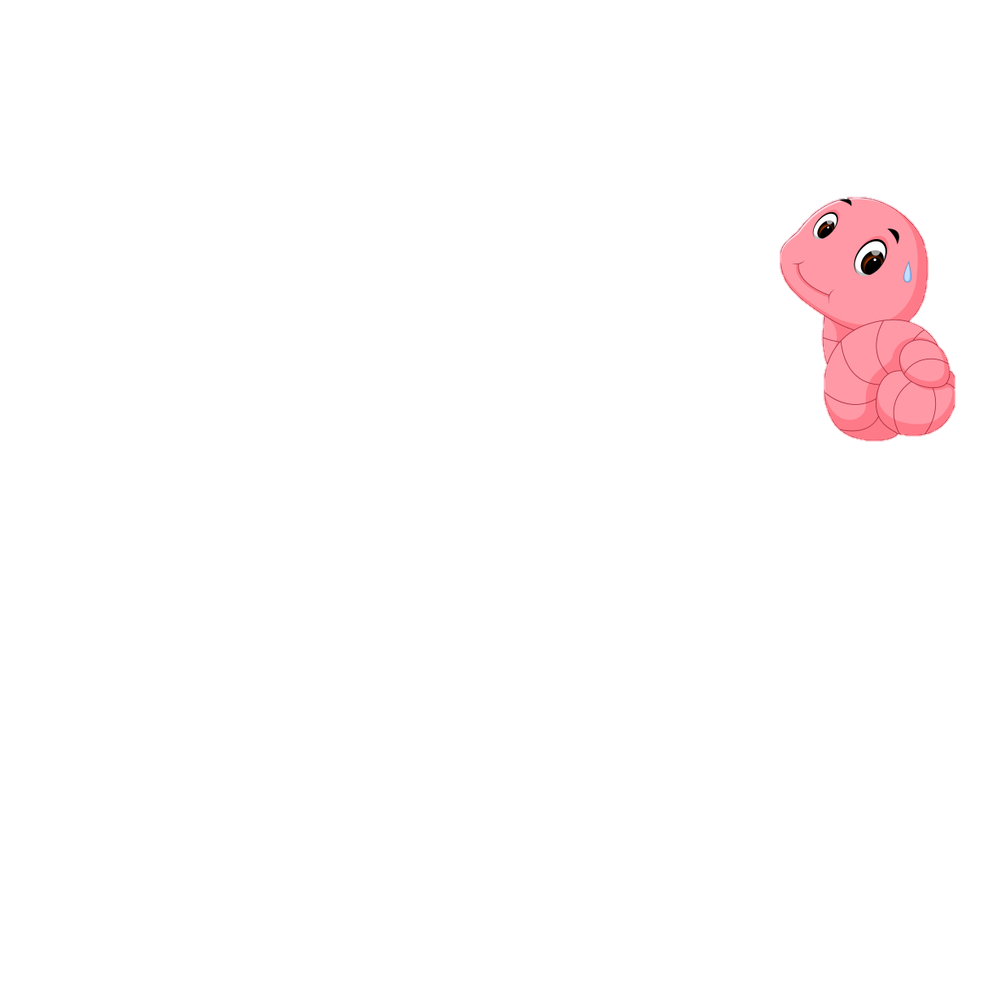 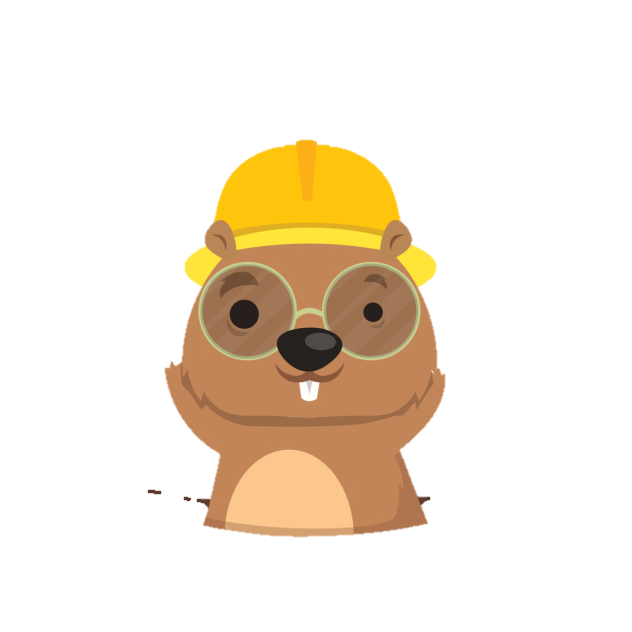 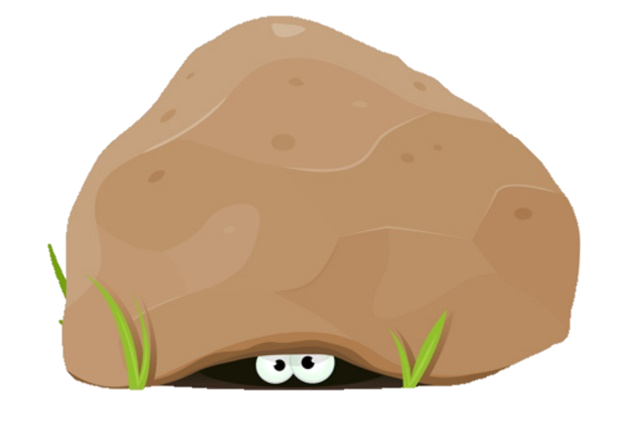 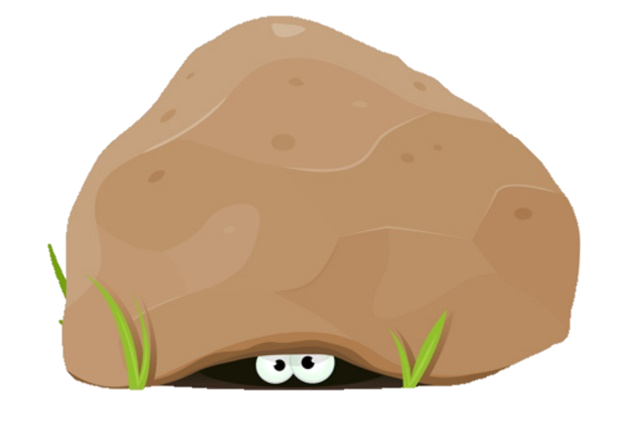 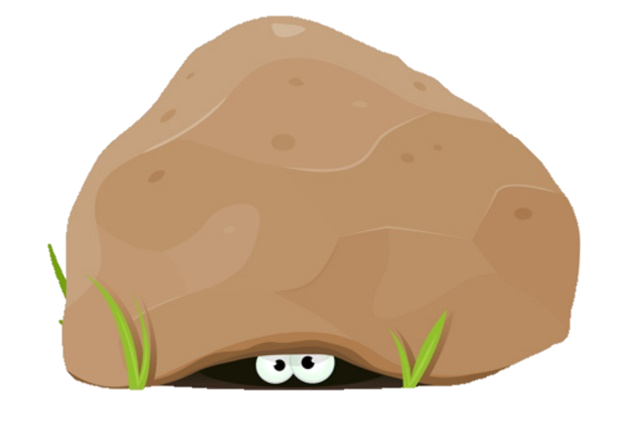 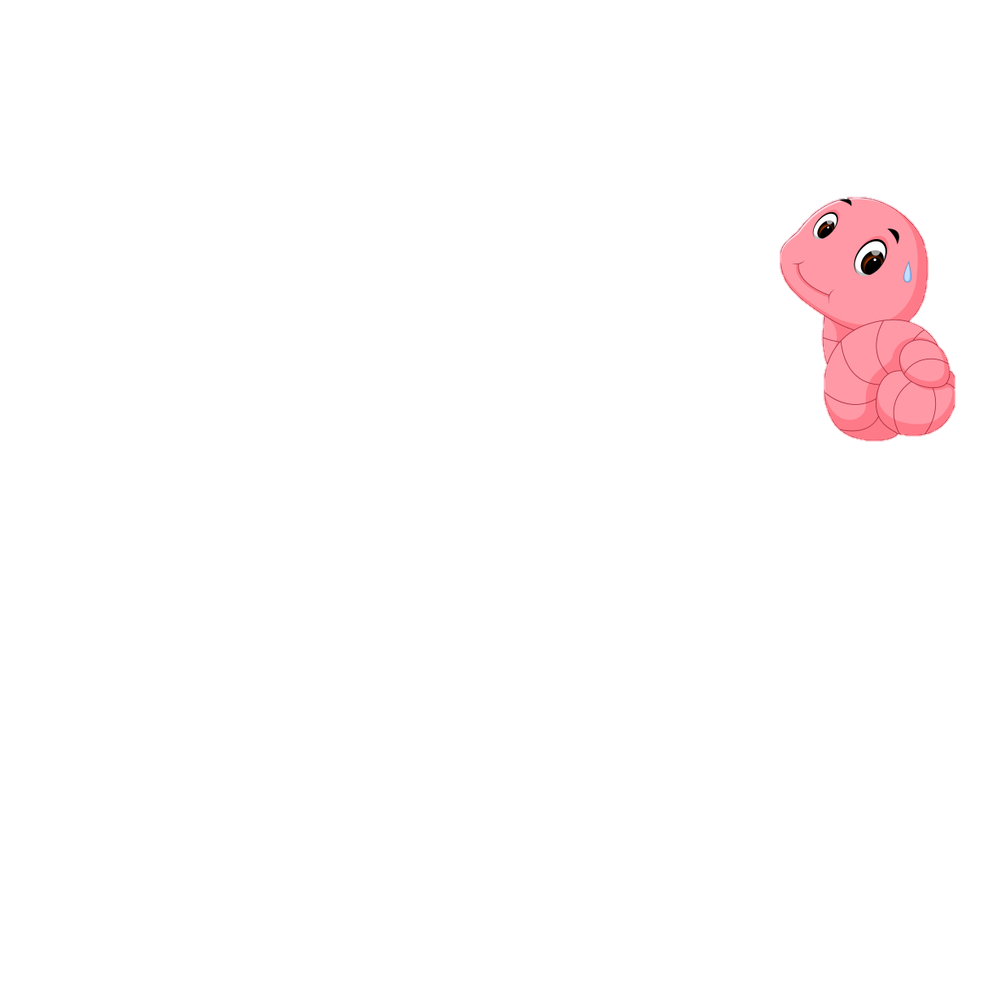 B. 13
C. 30
A. 3
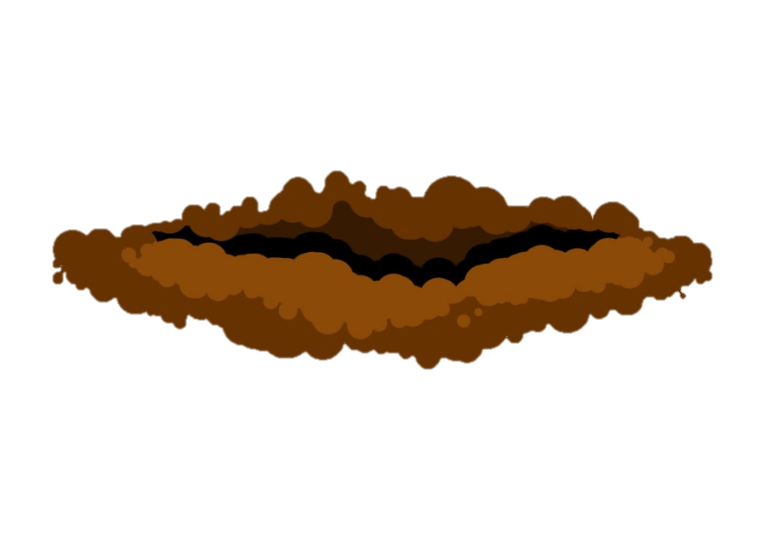 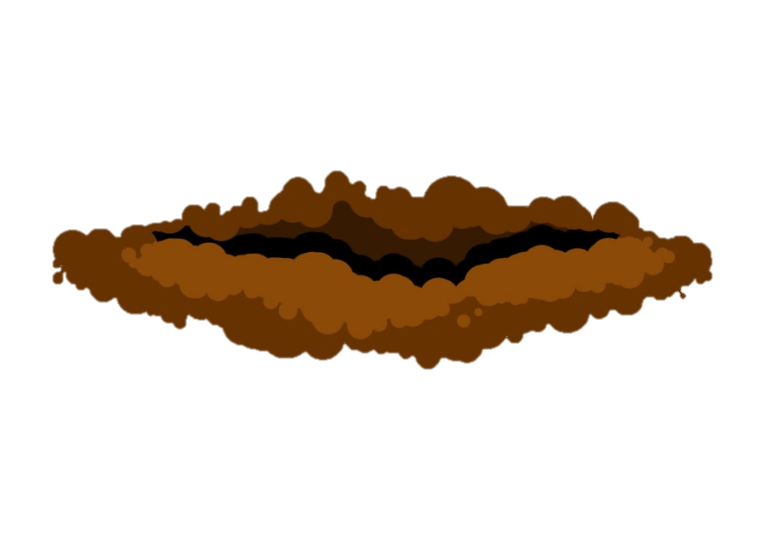 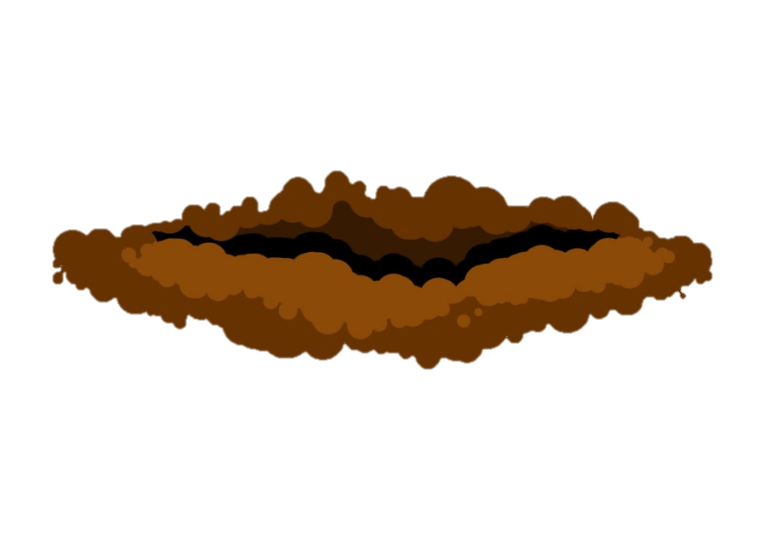 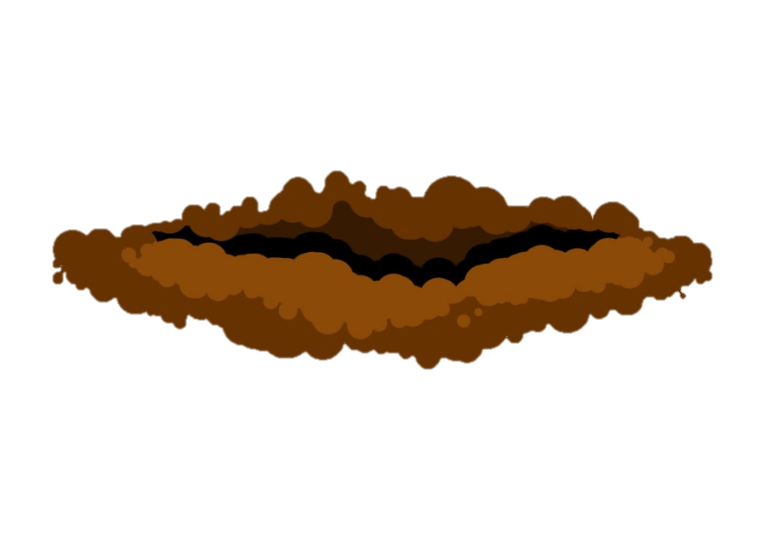 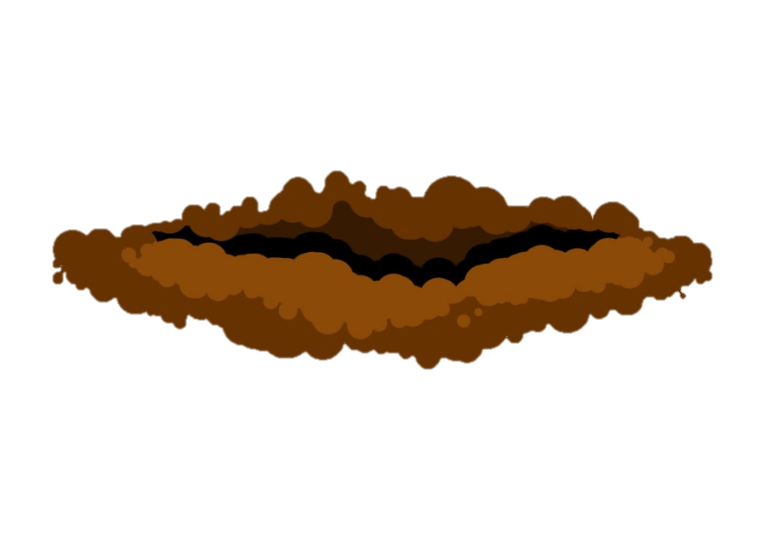 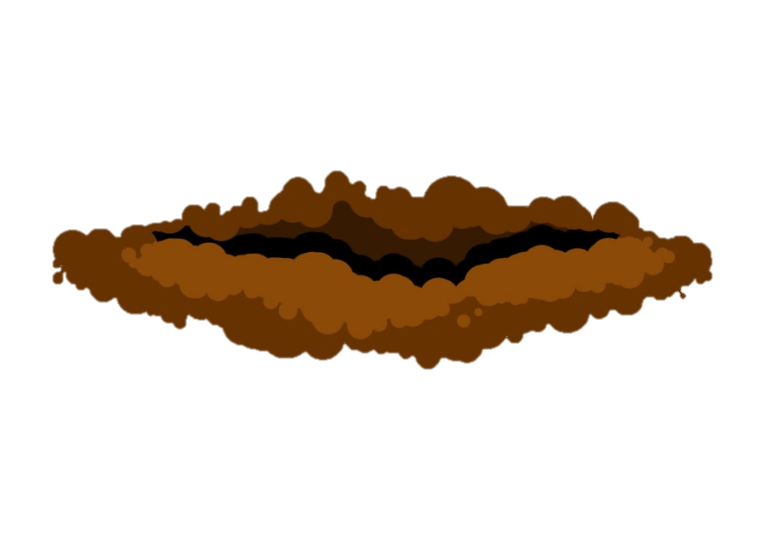 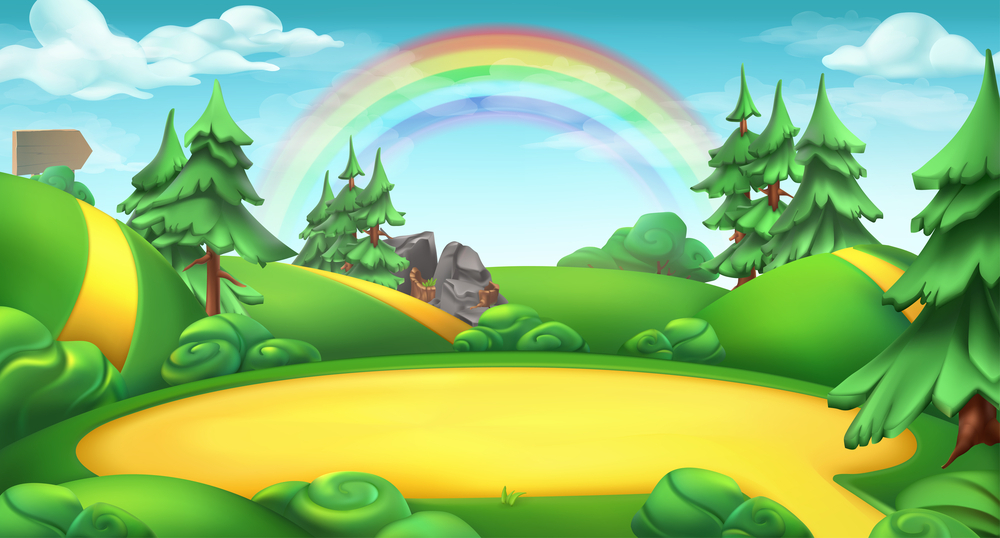 [Speaker Notes: HS nêu đáp án, GV chiếu bấm vào hòn đá để kiểm tra kết quả. 
Yêu cầu HS gọi tên các thành phần.]
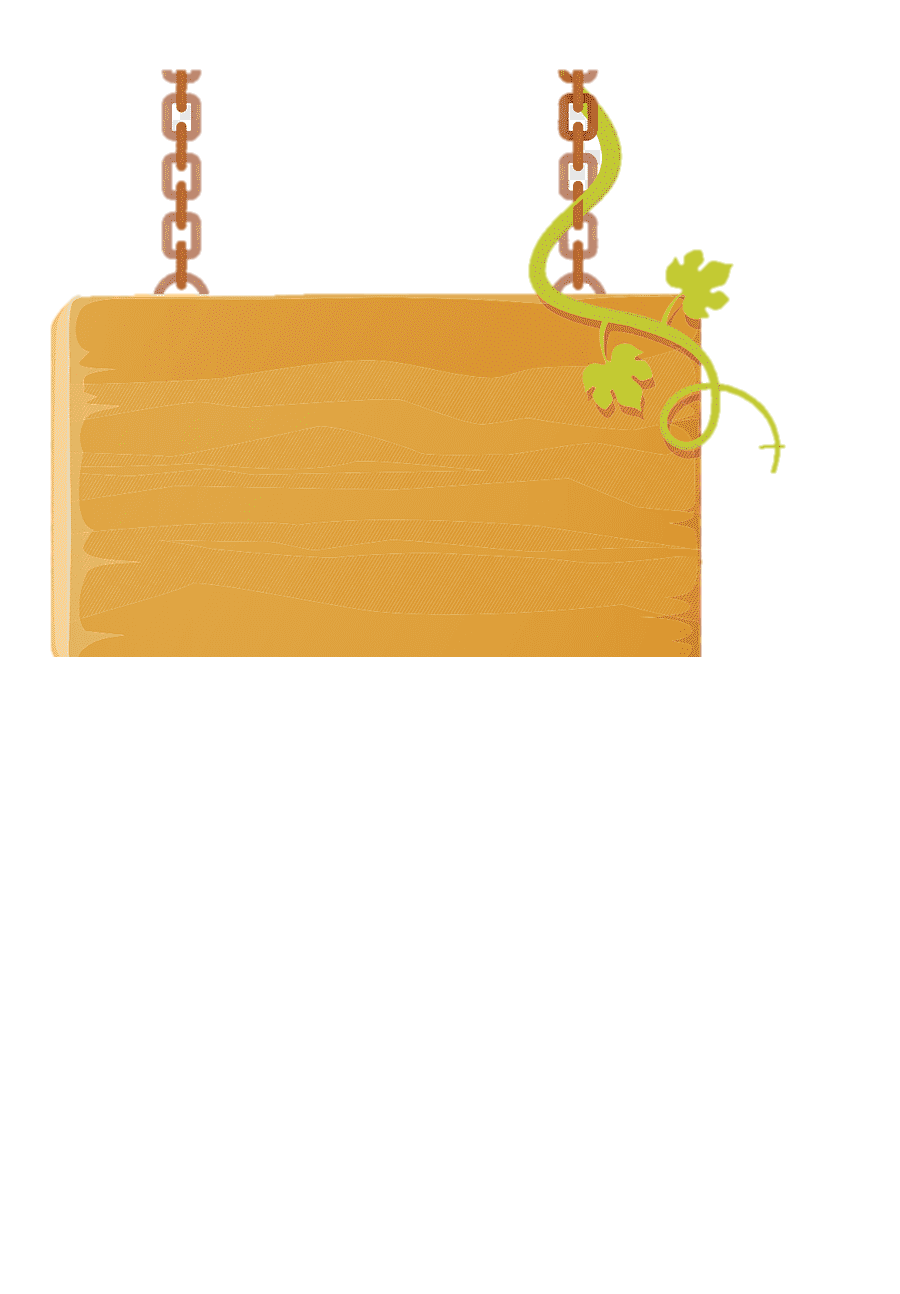 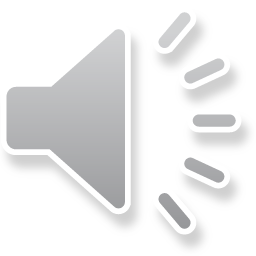 Tính hieäu cuûa hai soá:
62 vaø 0
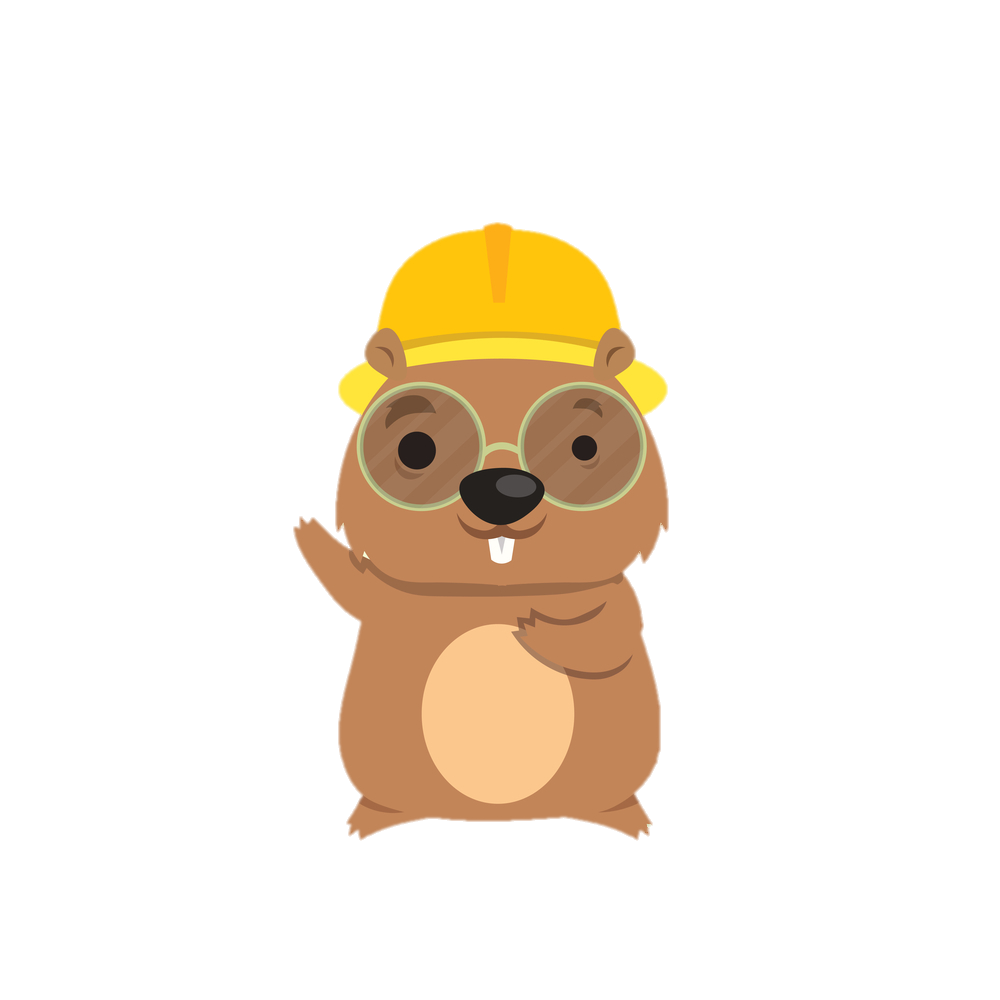 B. 62
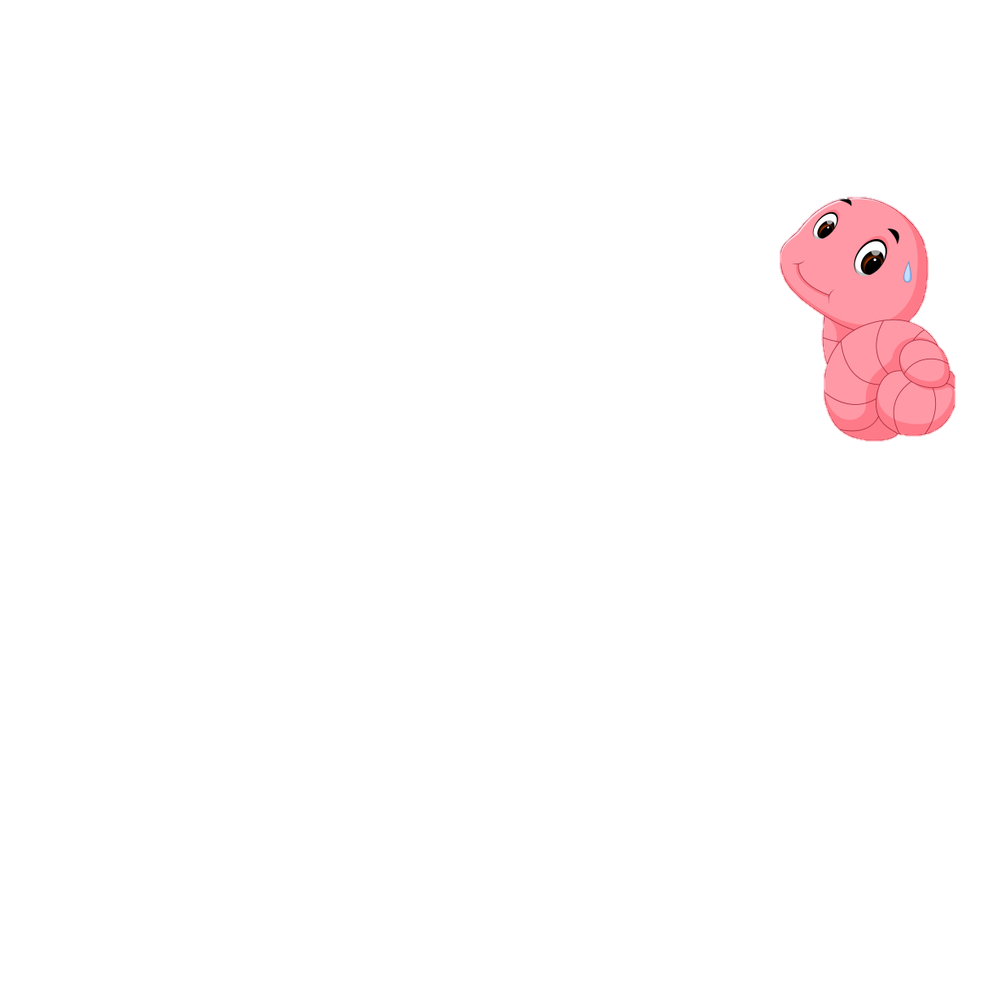 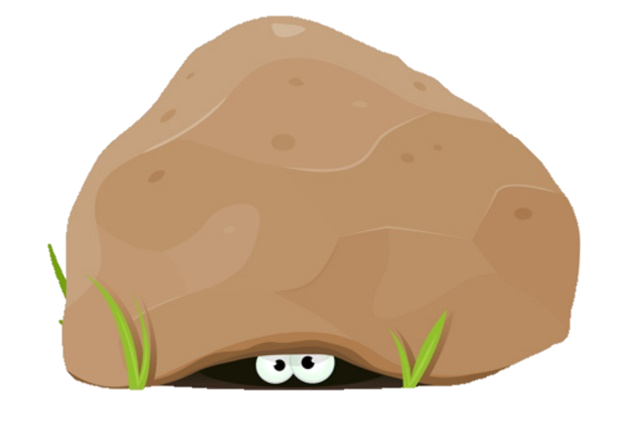 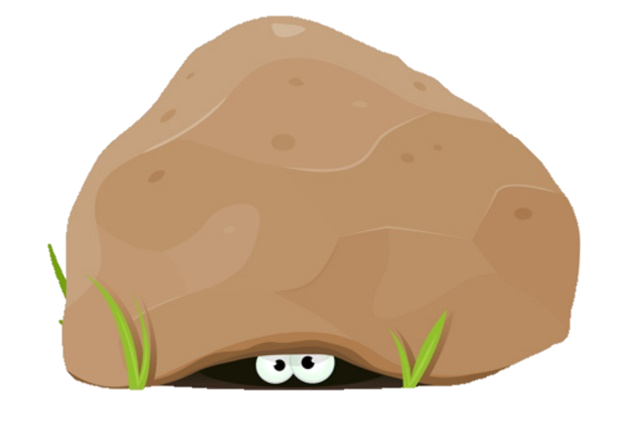 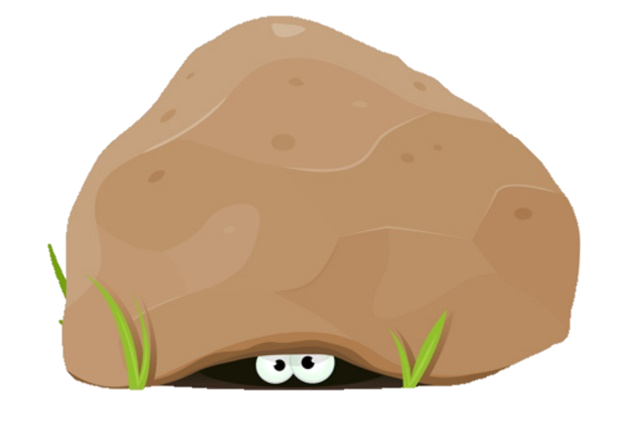 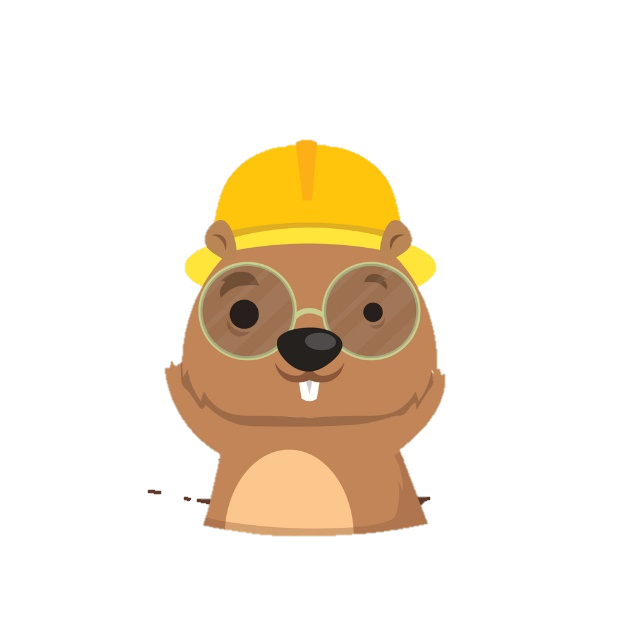 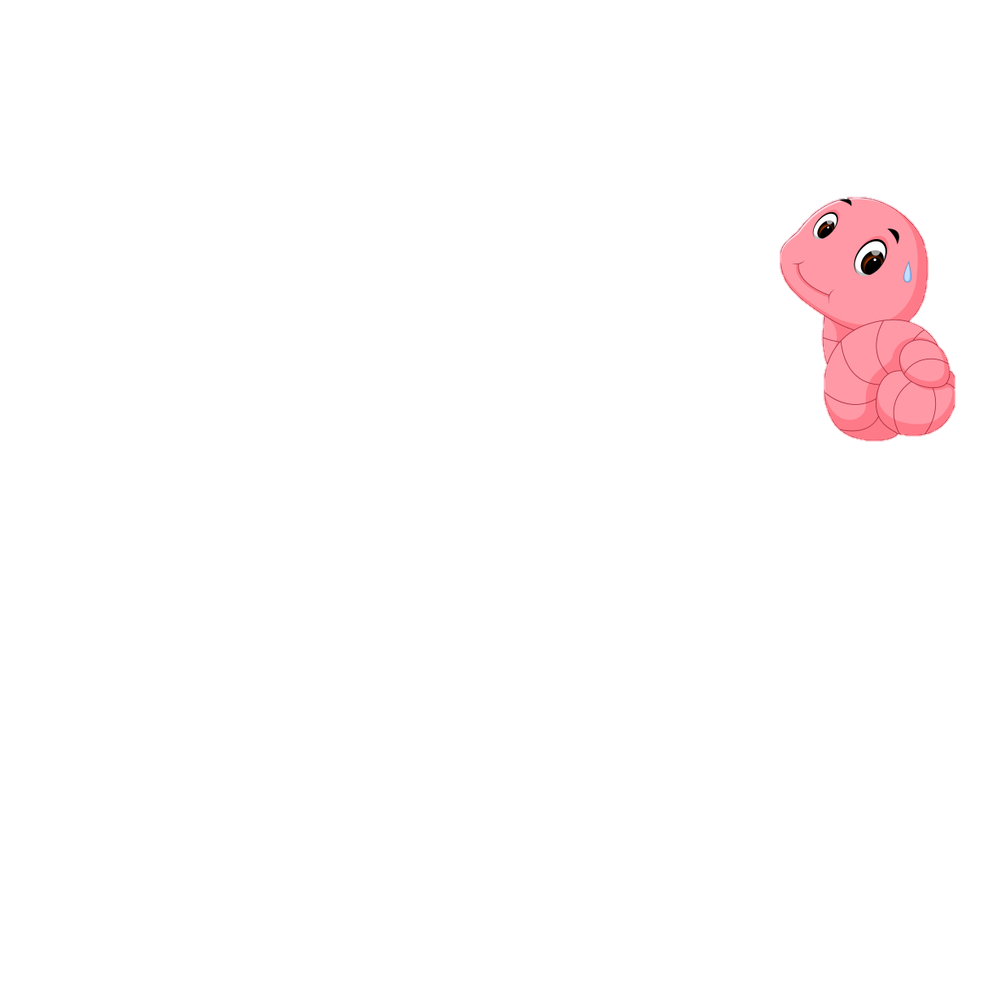 A. 0
C. 2
B. 62
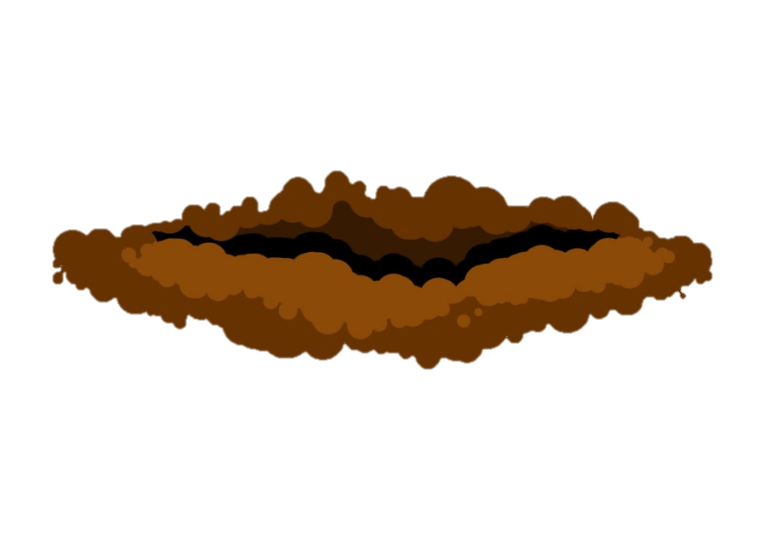 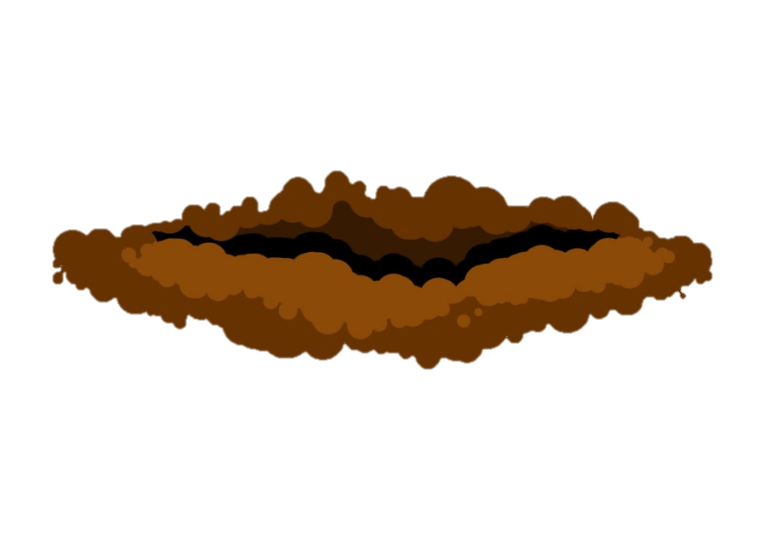 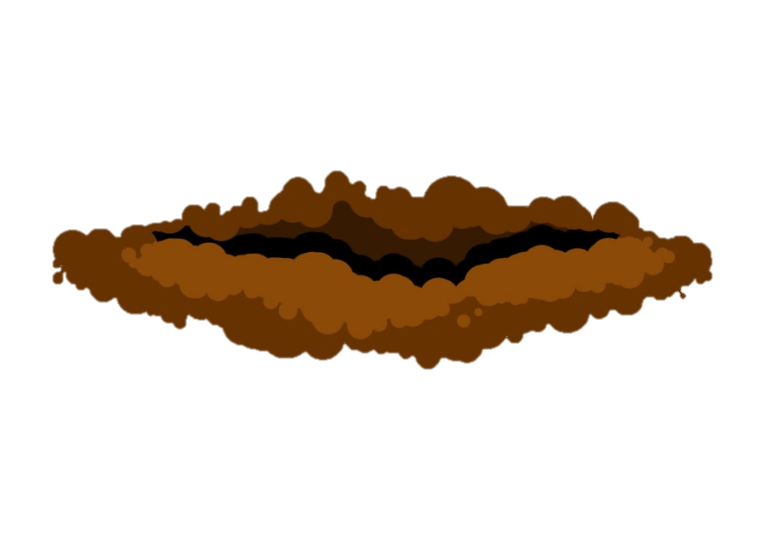 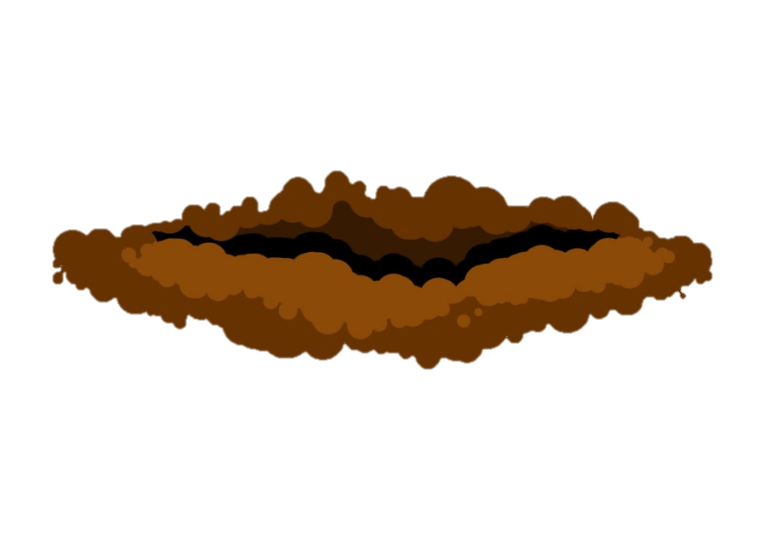 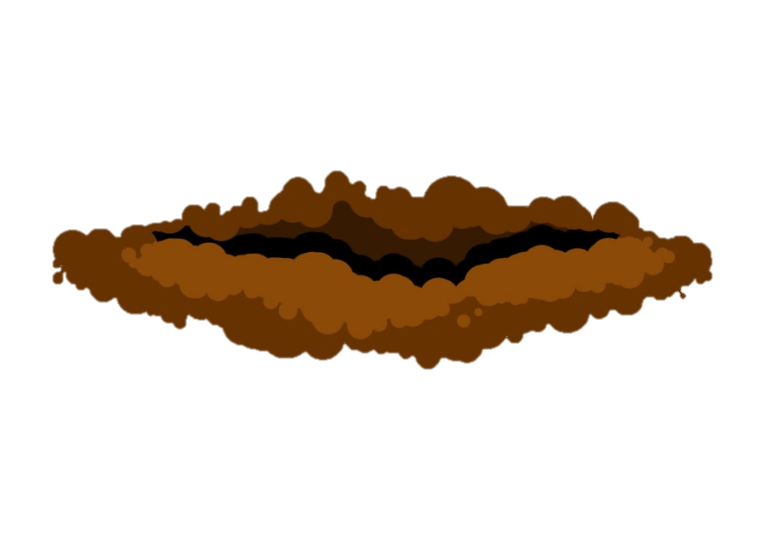 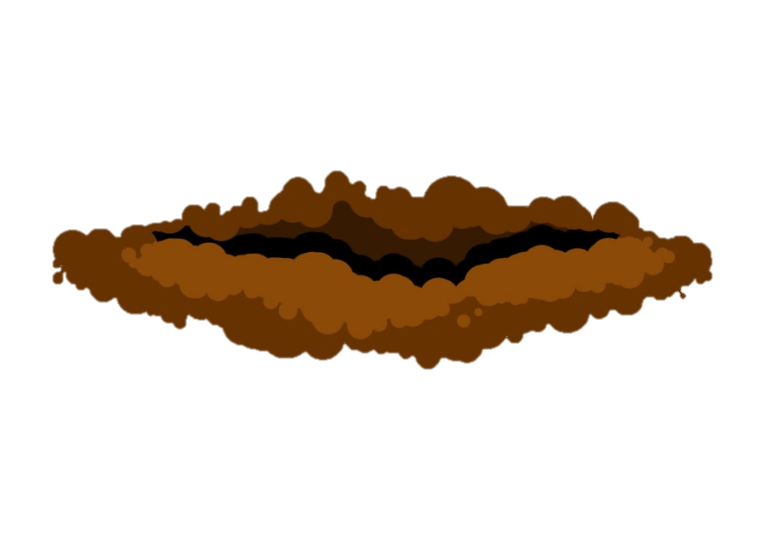 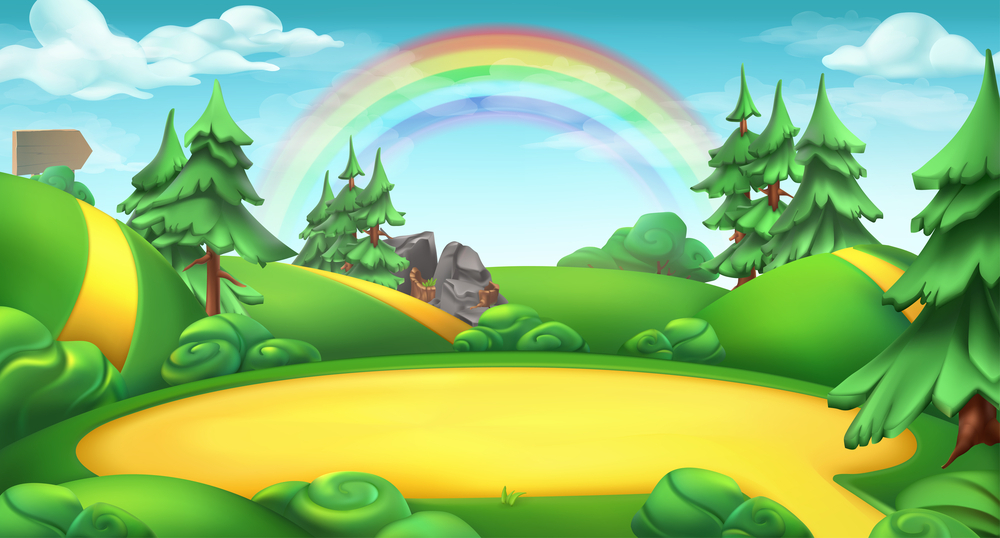 [Speaker Notes: HS nêu đáp án, GV chiếu bấm vào hòn đá để kiểm tra kết quả. 
Yêu cầu HS gọi tên các thành phần.]
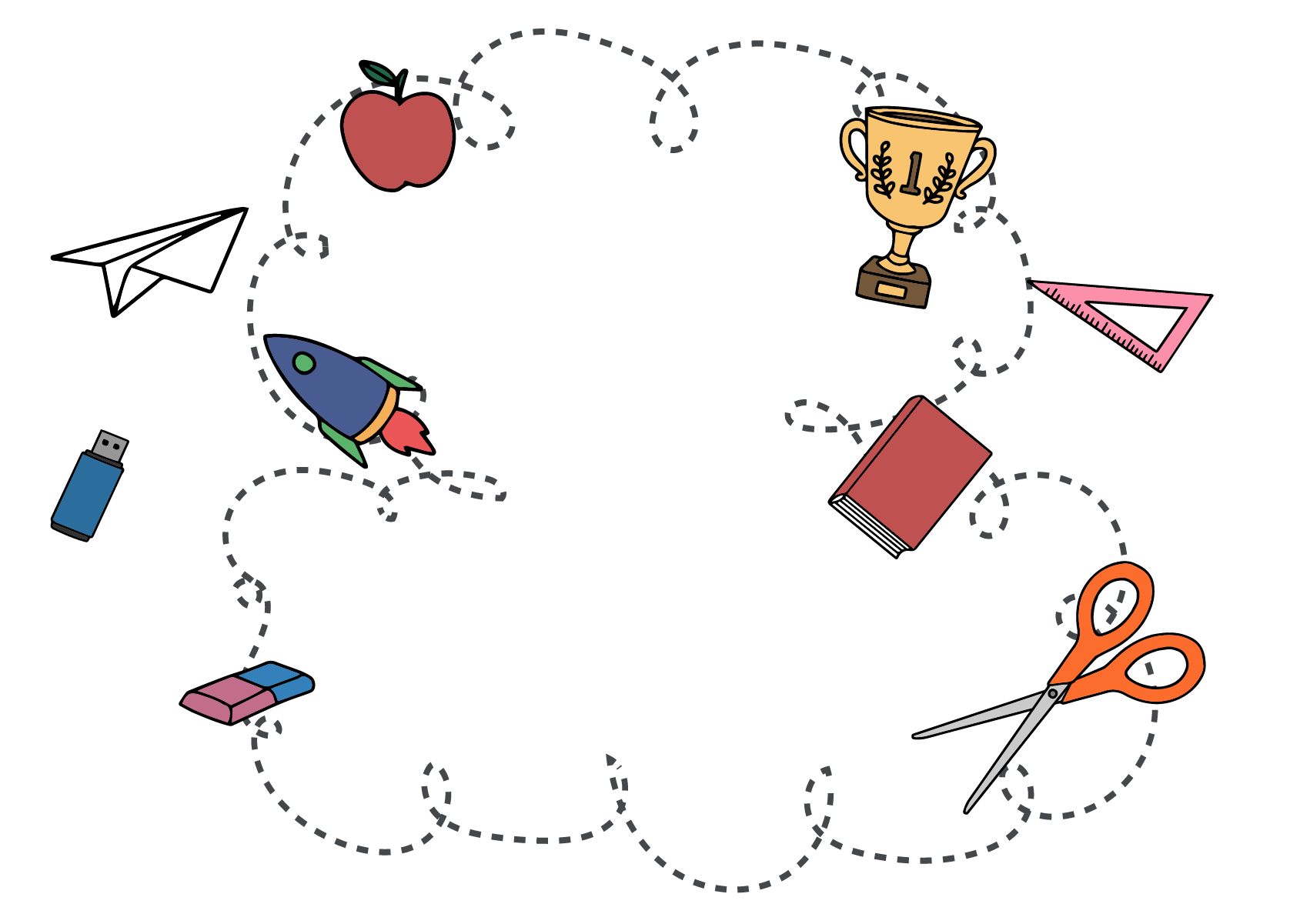 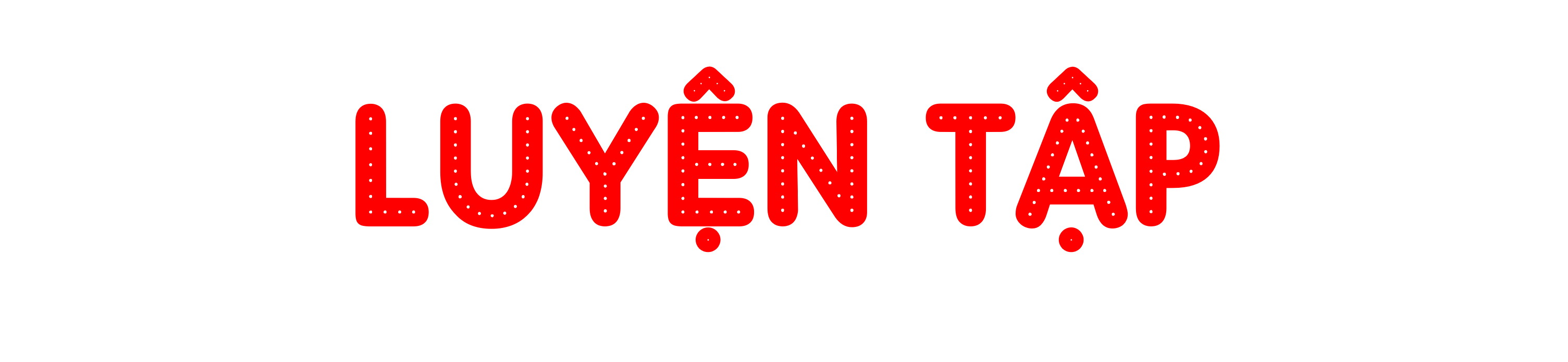 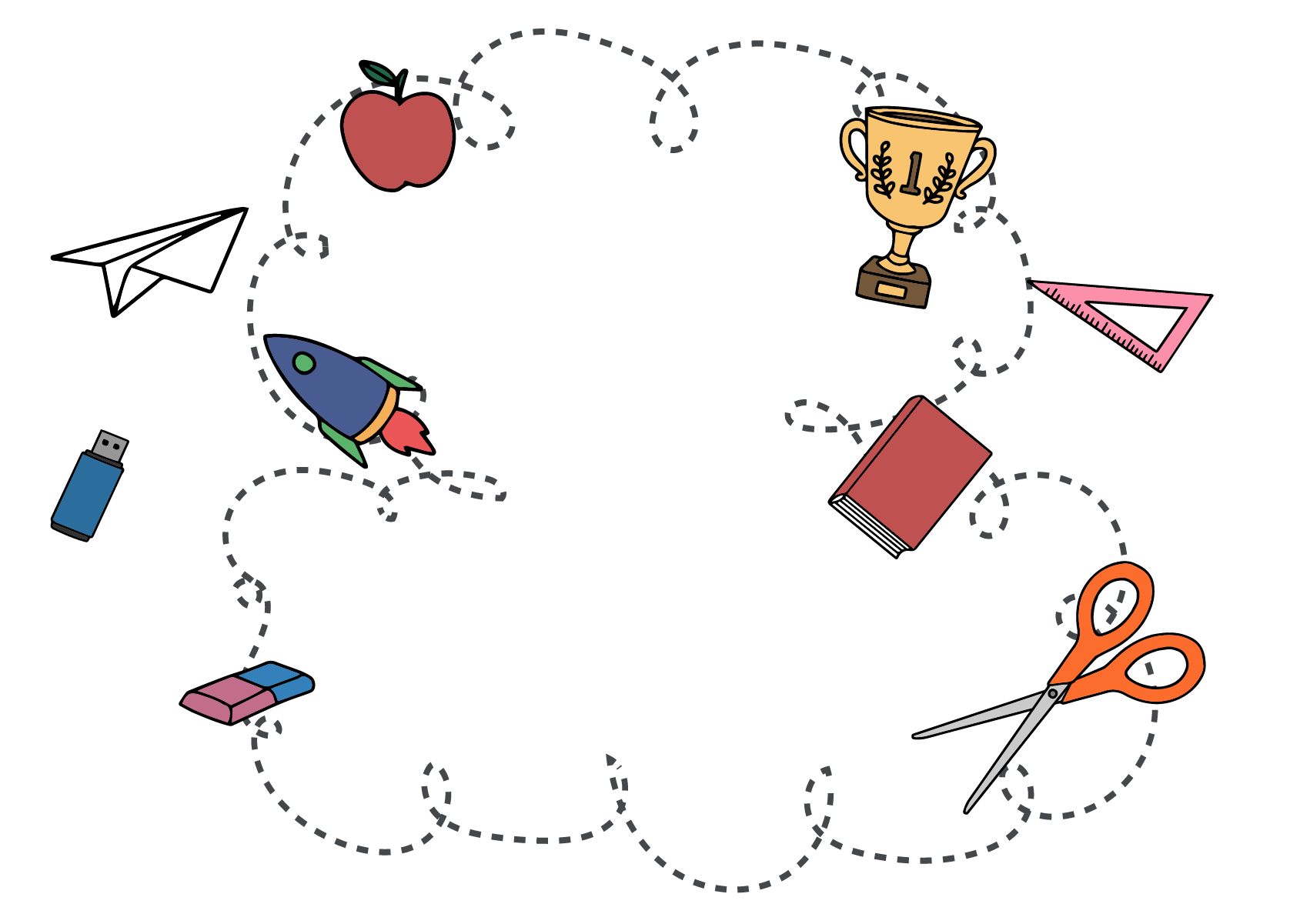 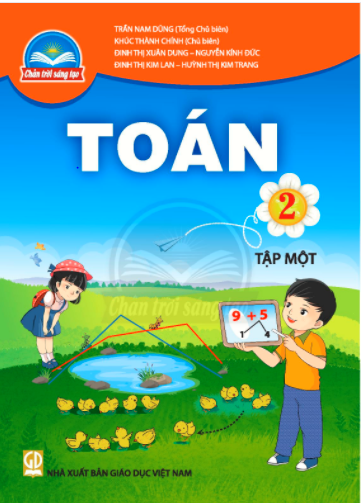 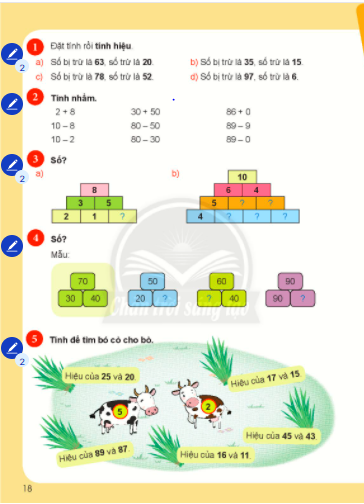 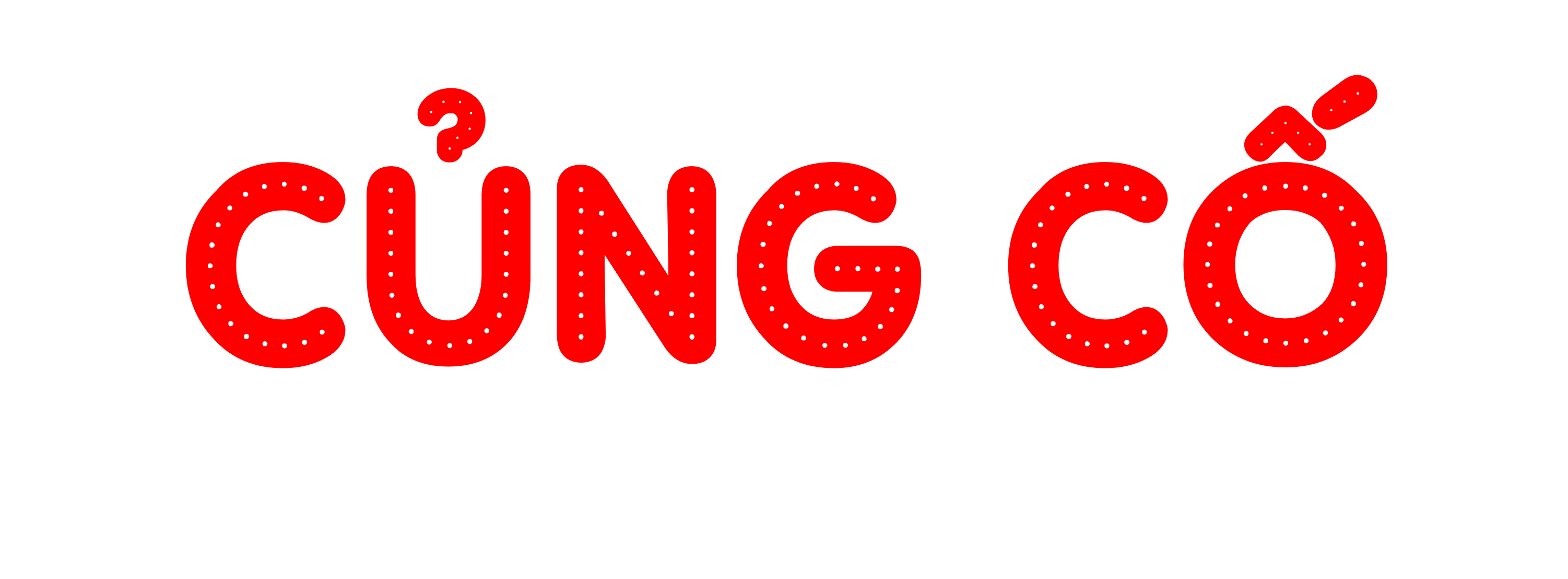 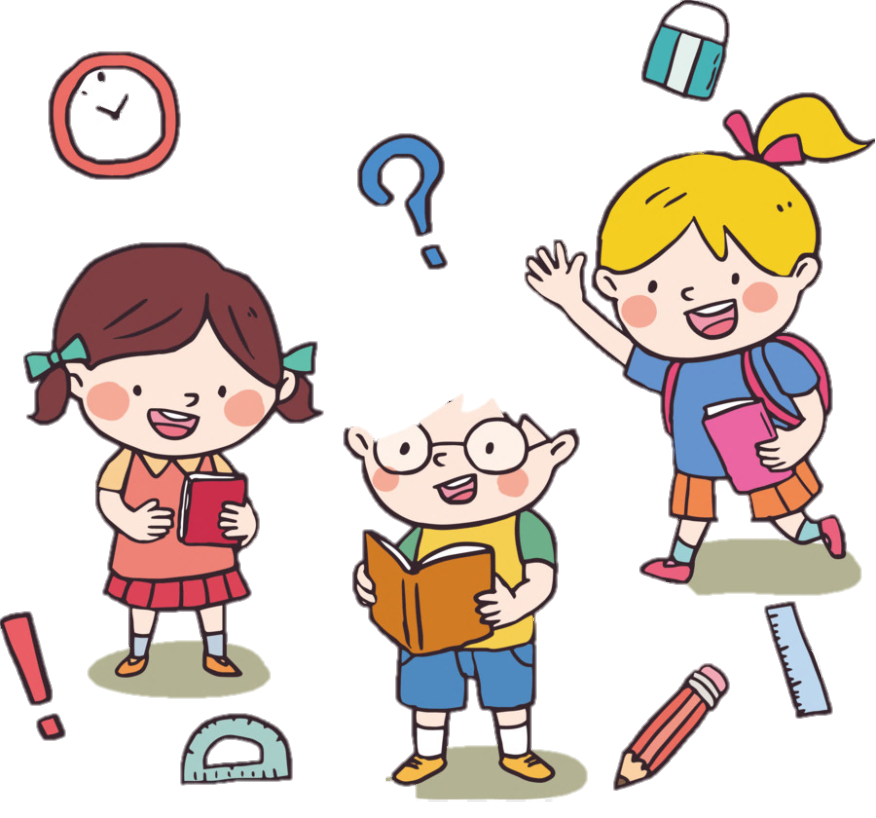 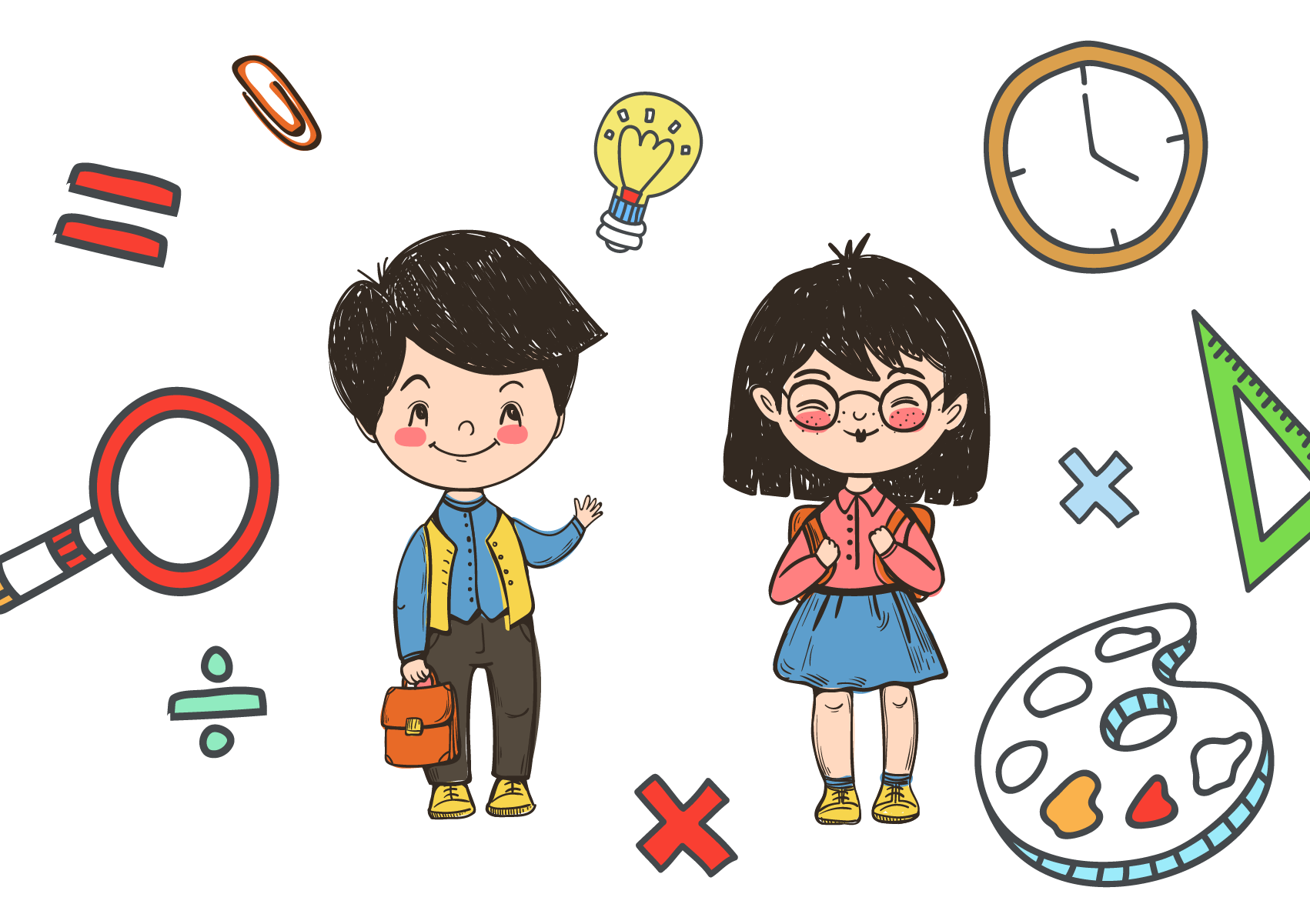 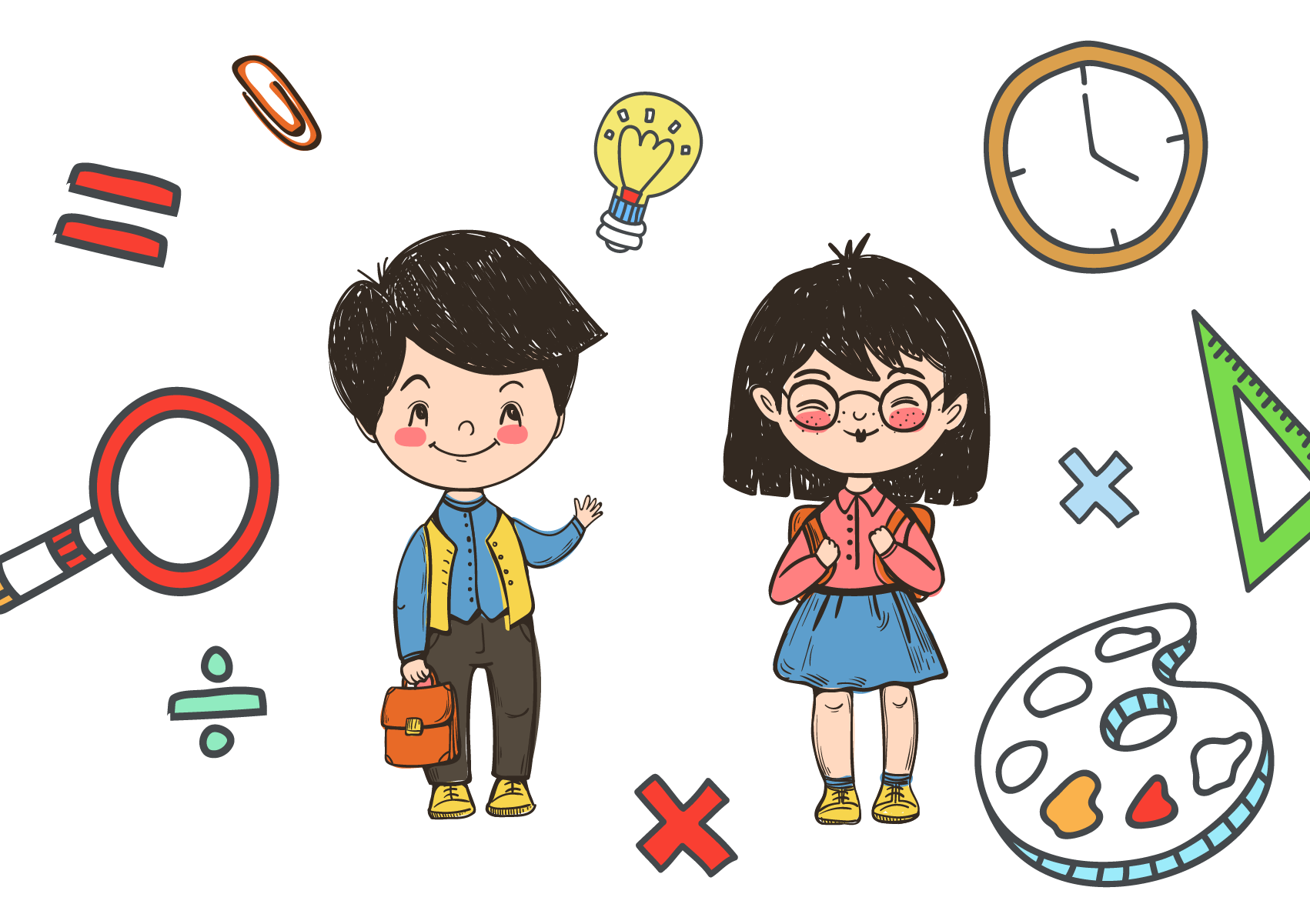 Ñaët tính roài tính hieäu:
1
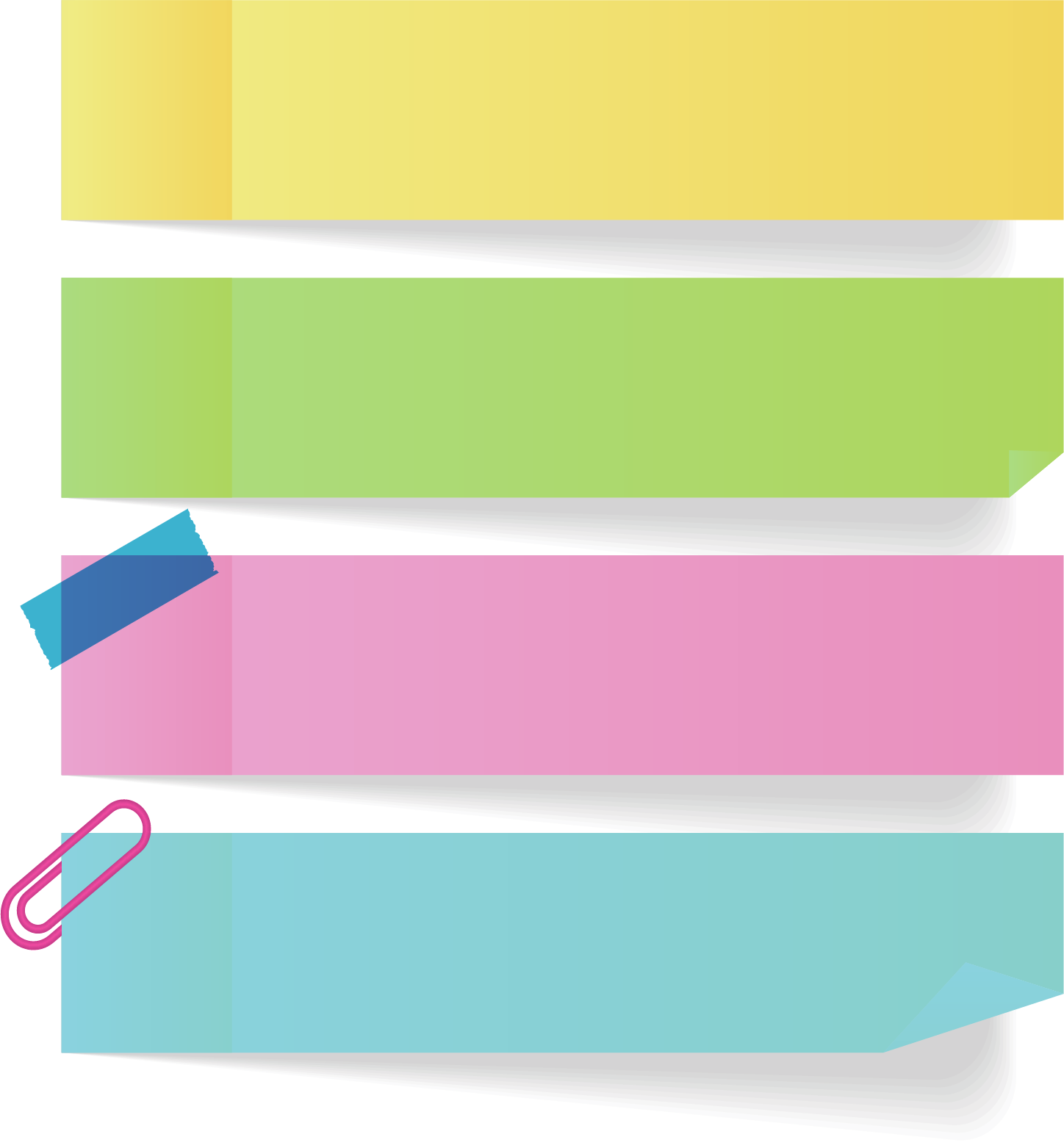 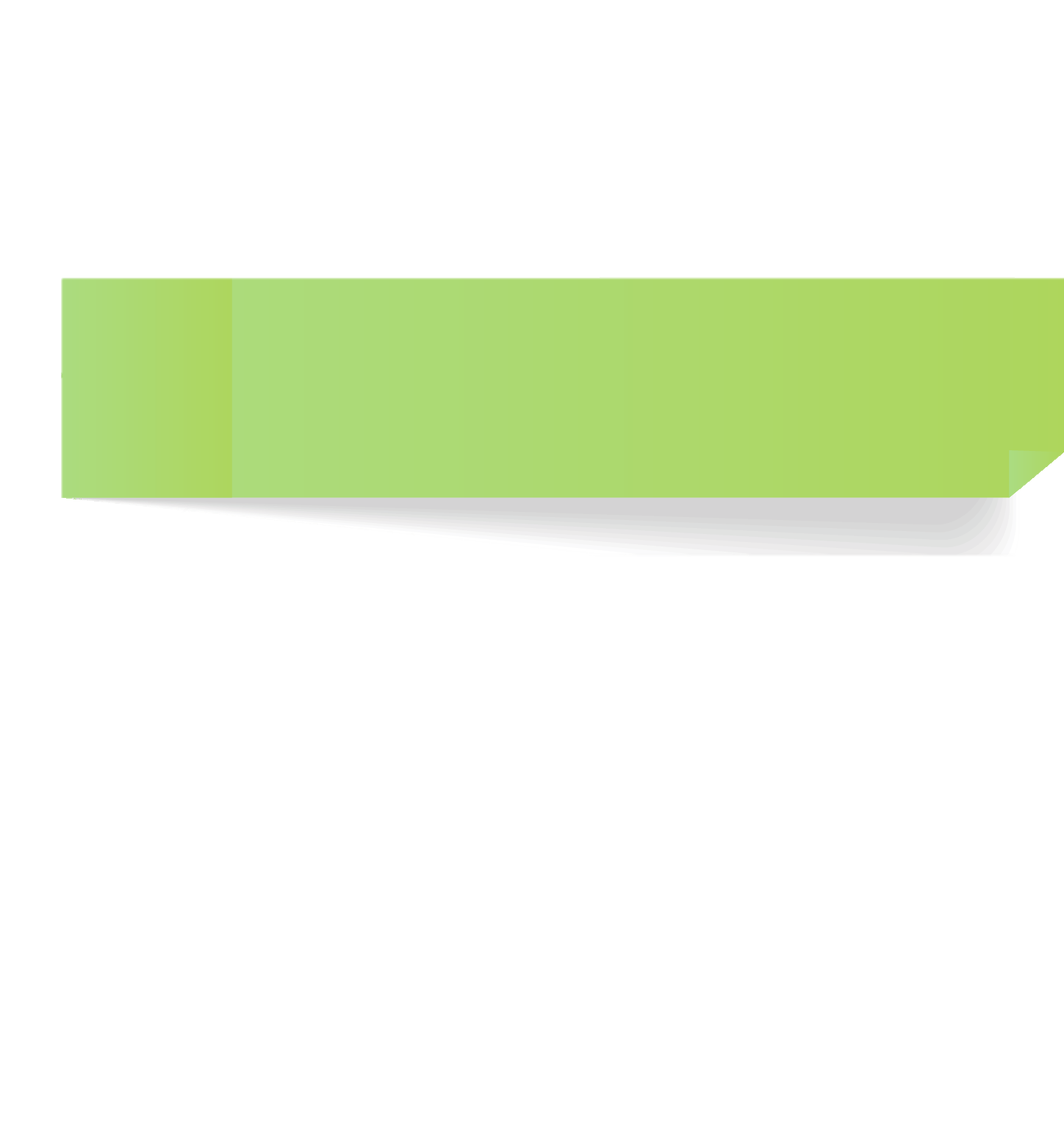 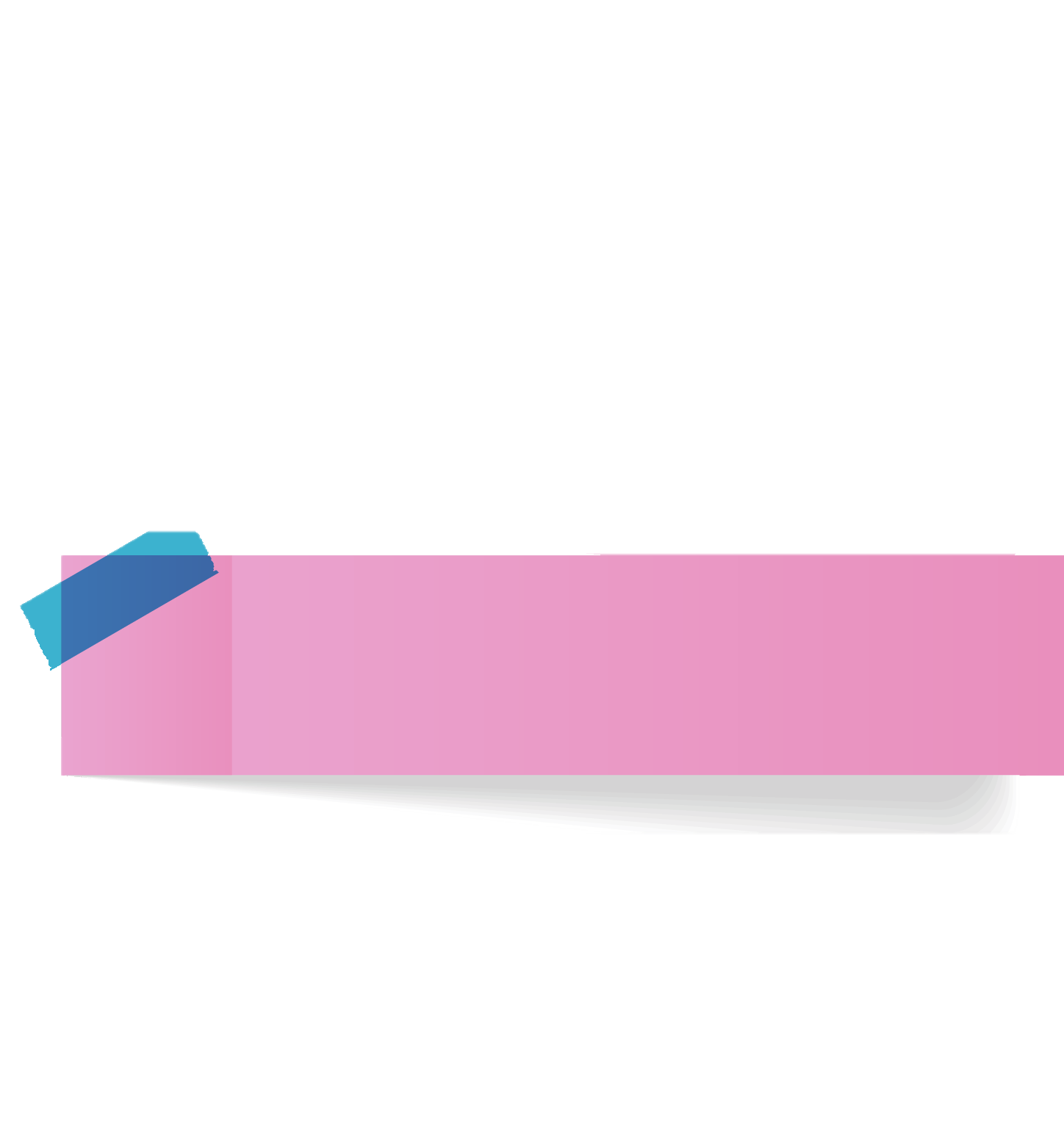 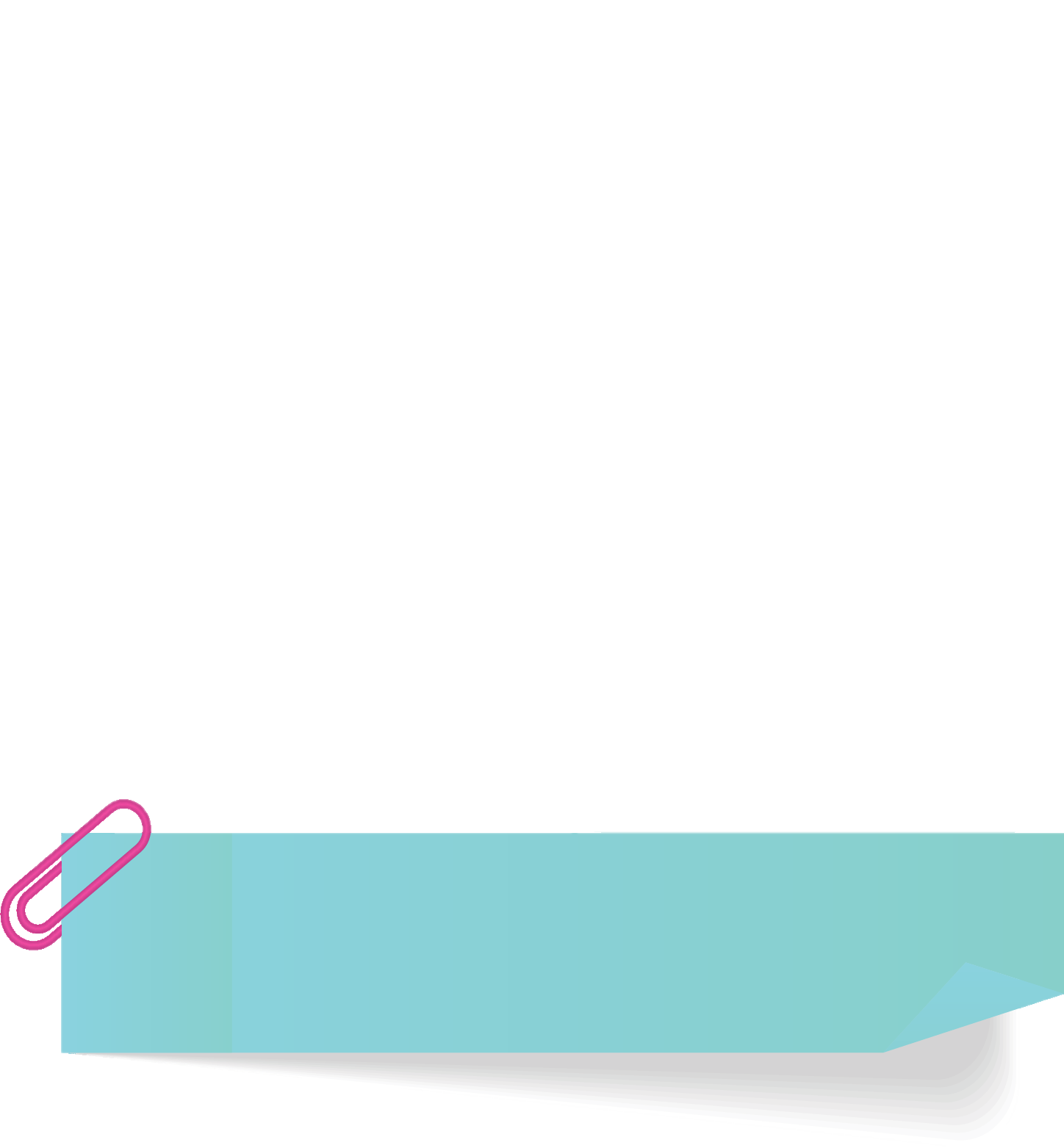 a)    Soá bò tröø laø 63, soá tröø laø 20
b)    Soá bò tröø laø 35, soá tröø laø 15
c)    Soá bò tröø laø 78, soá tröø laø 52
d)    Soá bò tröø laø 97, soá tröø laø 6
Ñaët tính roài tính hieäu:
1
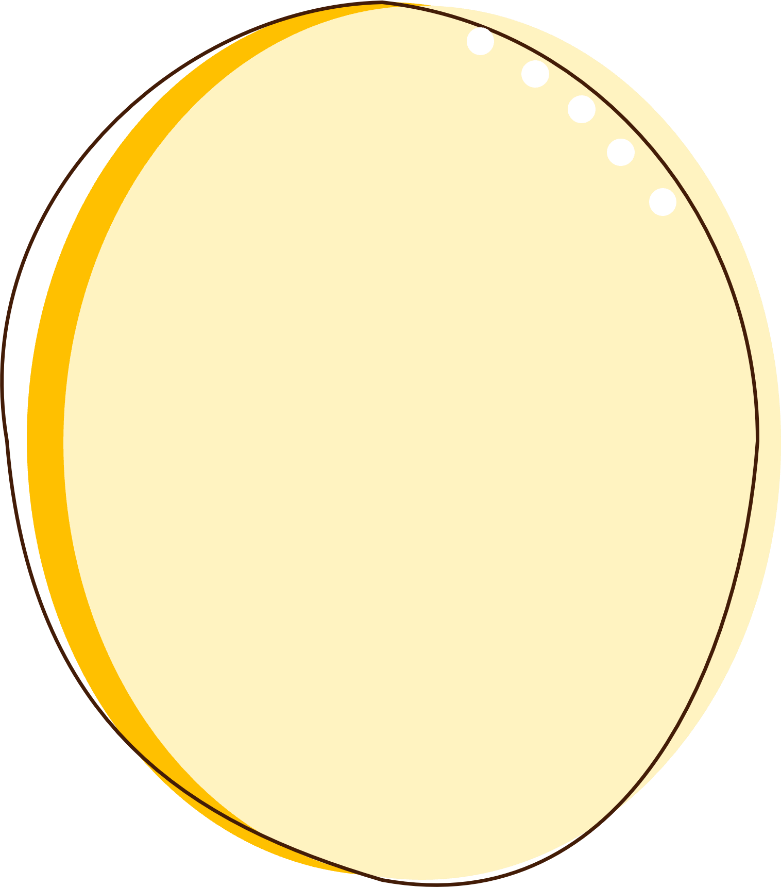 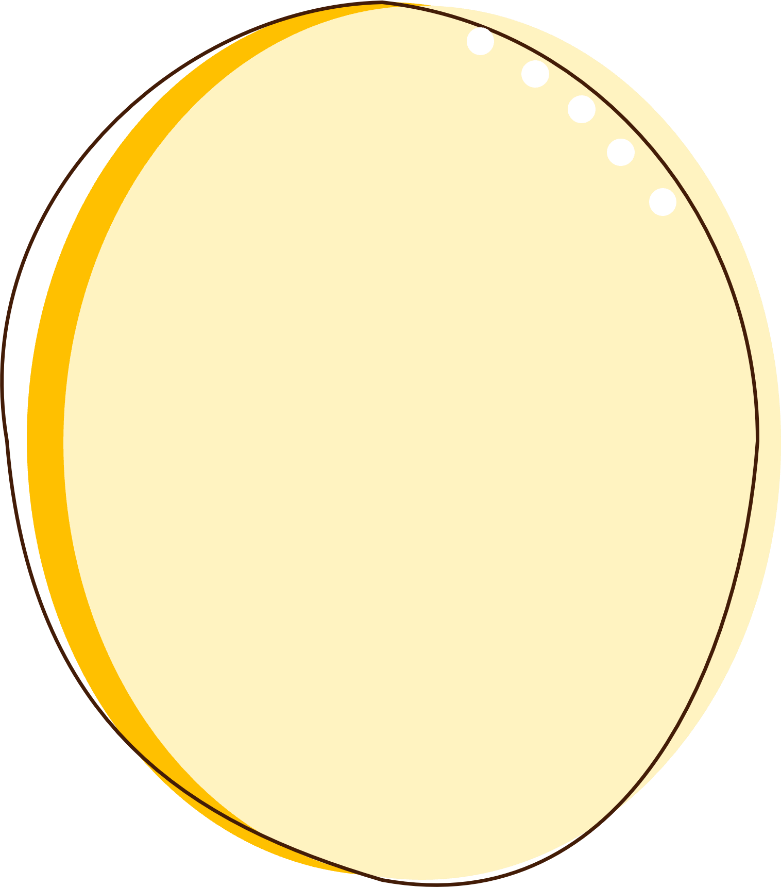 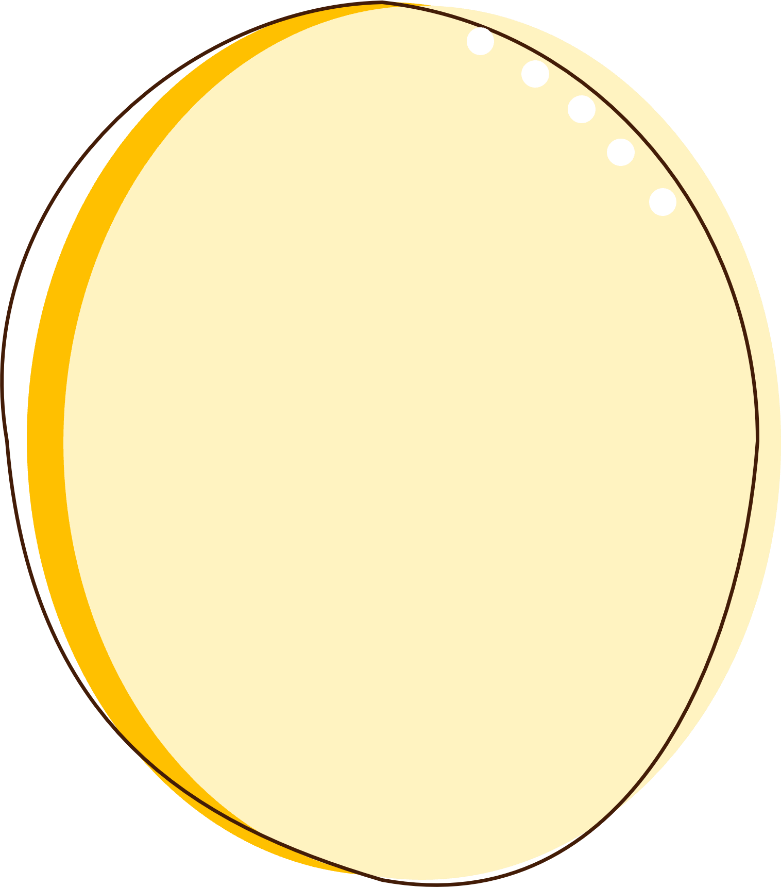 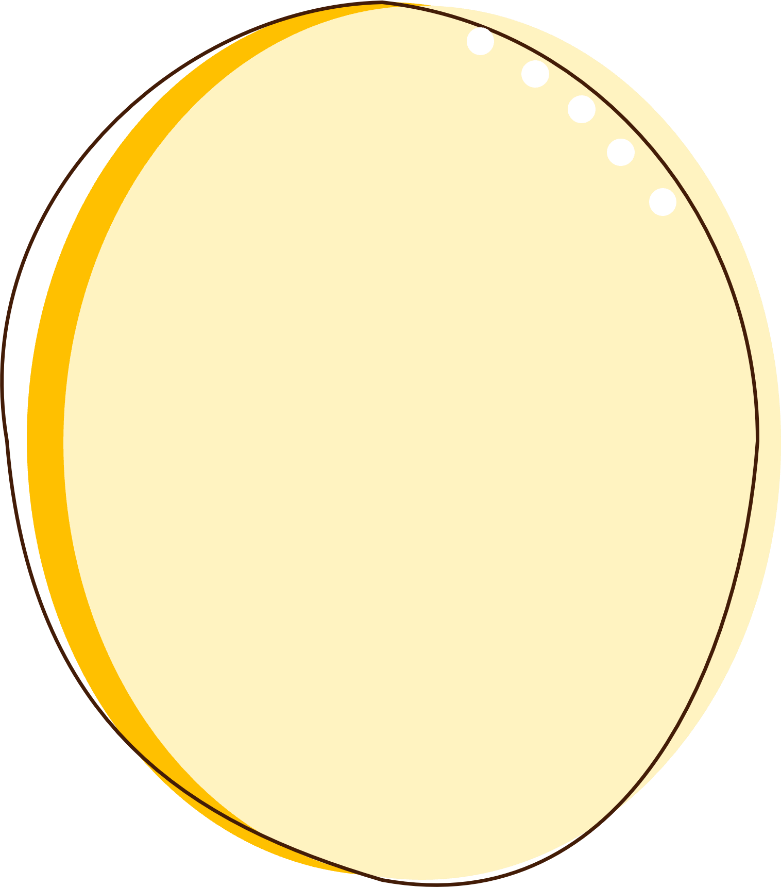 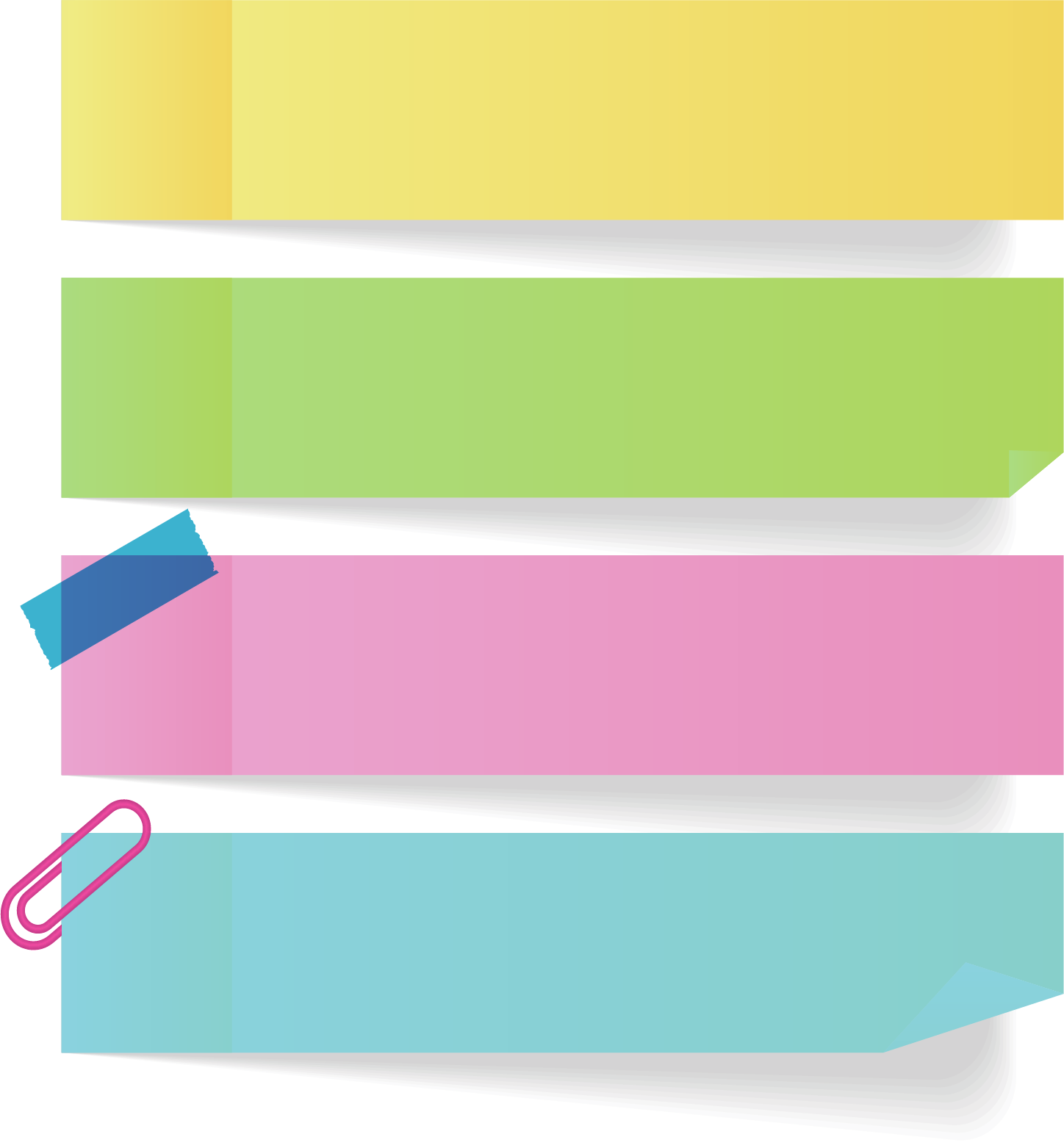 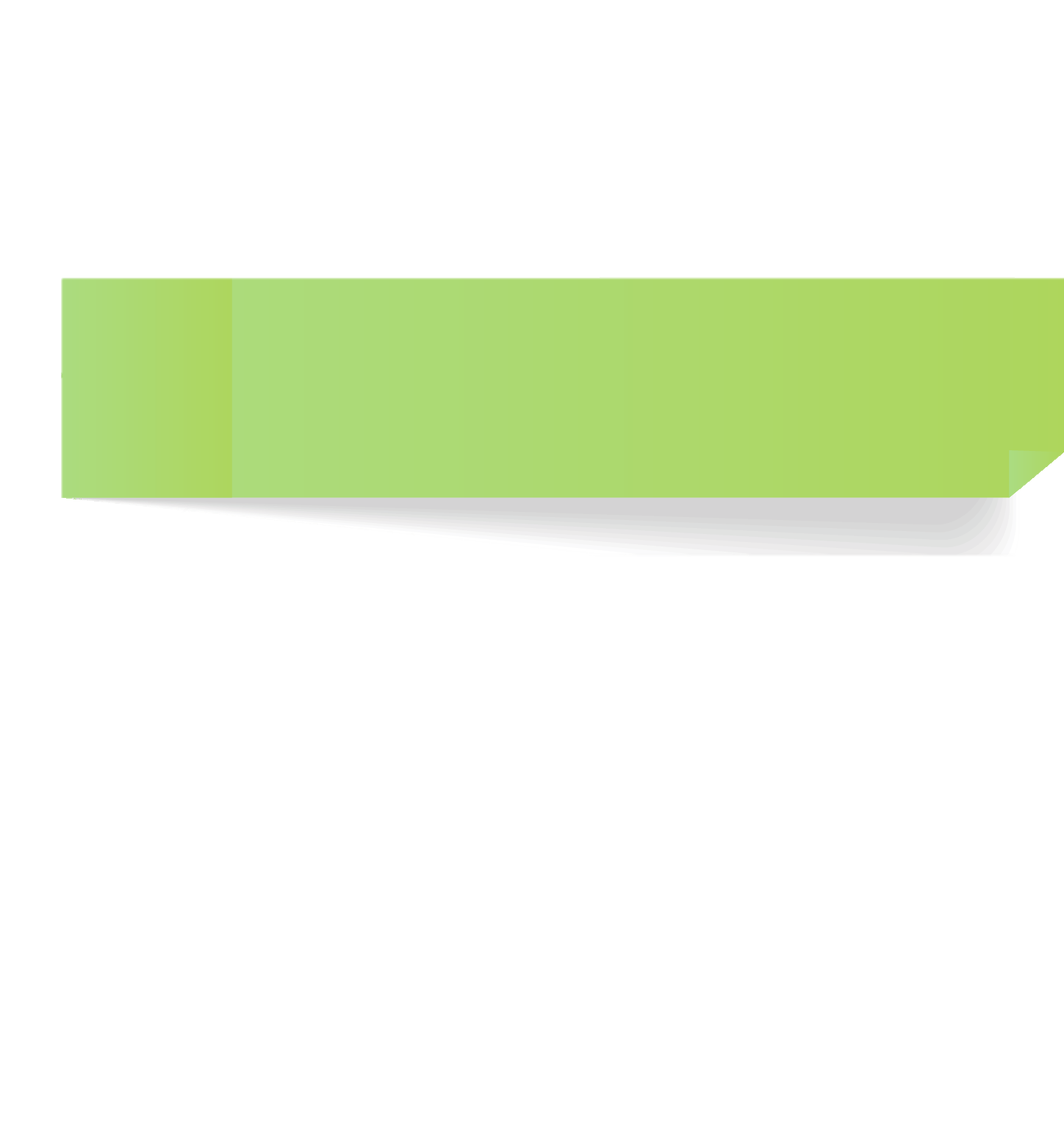 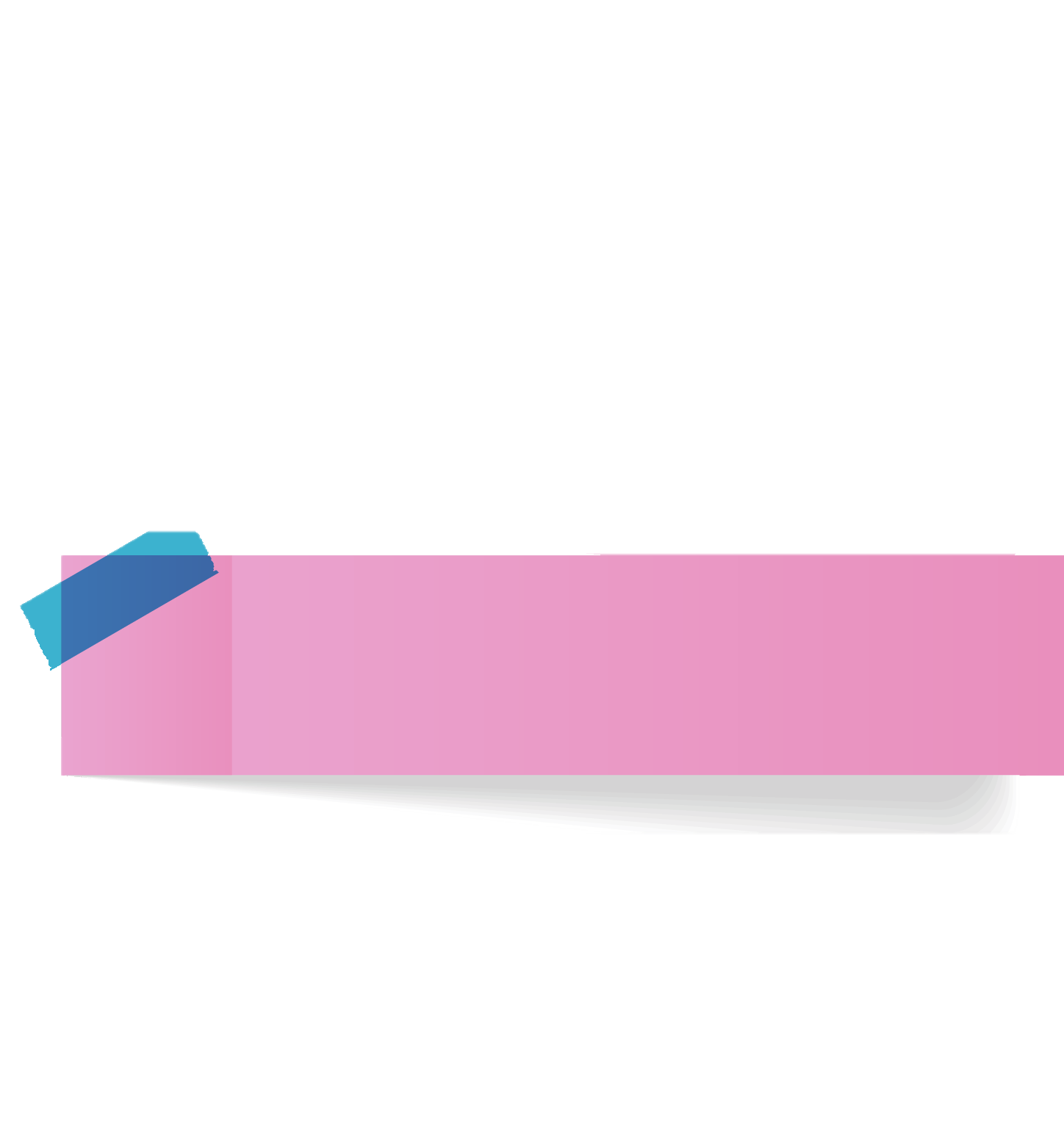 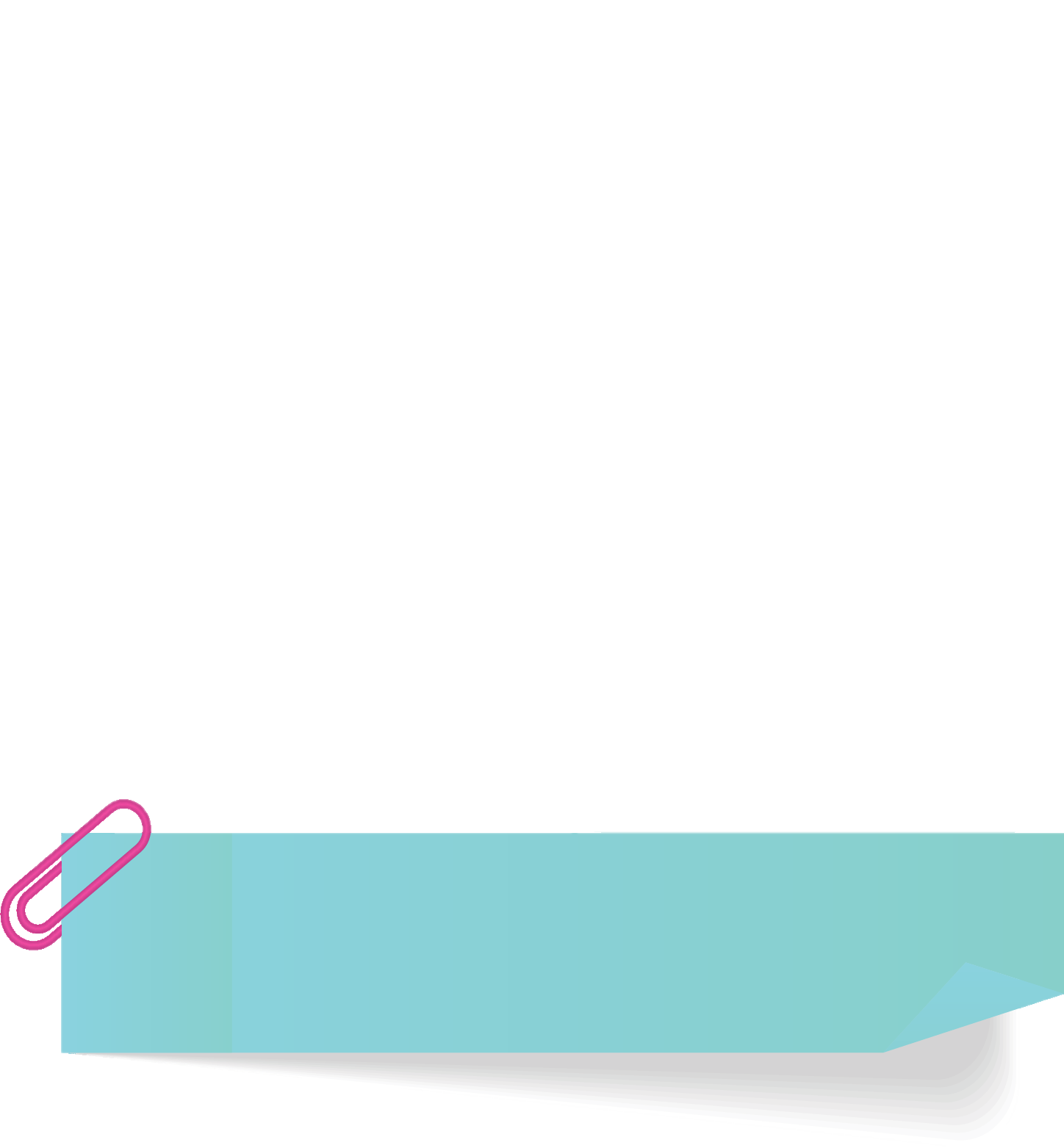 a)    Soá bò tröø laø 63, soá tröø laø 20
b)    Soá bò tröø laø 35, soá tröø laø 15
c)    Soá bò tröø laø 78, soá tröø laø 52
d)    Soá bò tröø laø 97, soá tröø laø 6
63
20 
43
35
15 
20
78
52 
26
97
  6 
91
–
–
–
–
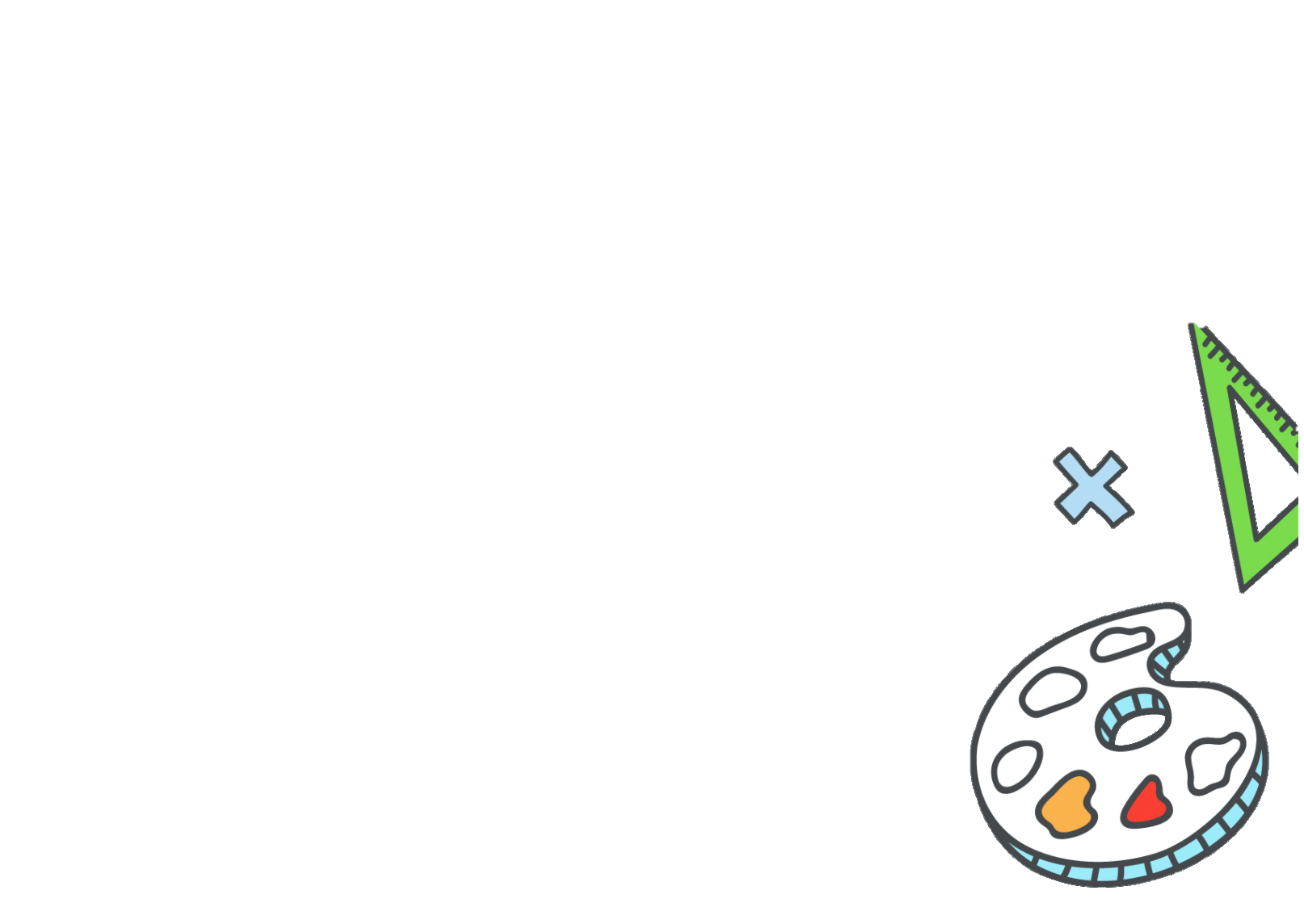 2
Tính nhaåm:
2 + 8

10 – 8 

10 – 2
30 + 50

80 – 50 

80 – 30
86 + 0

89 – 9 

89 – 0
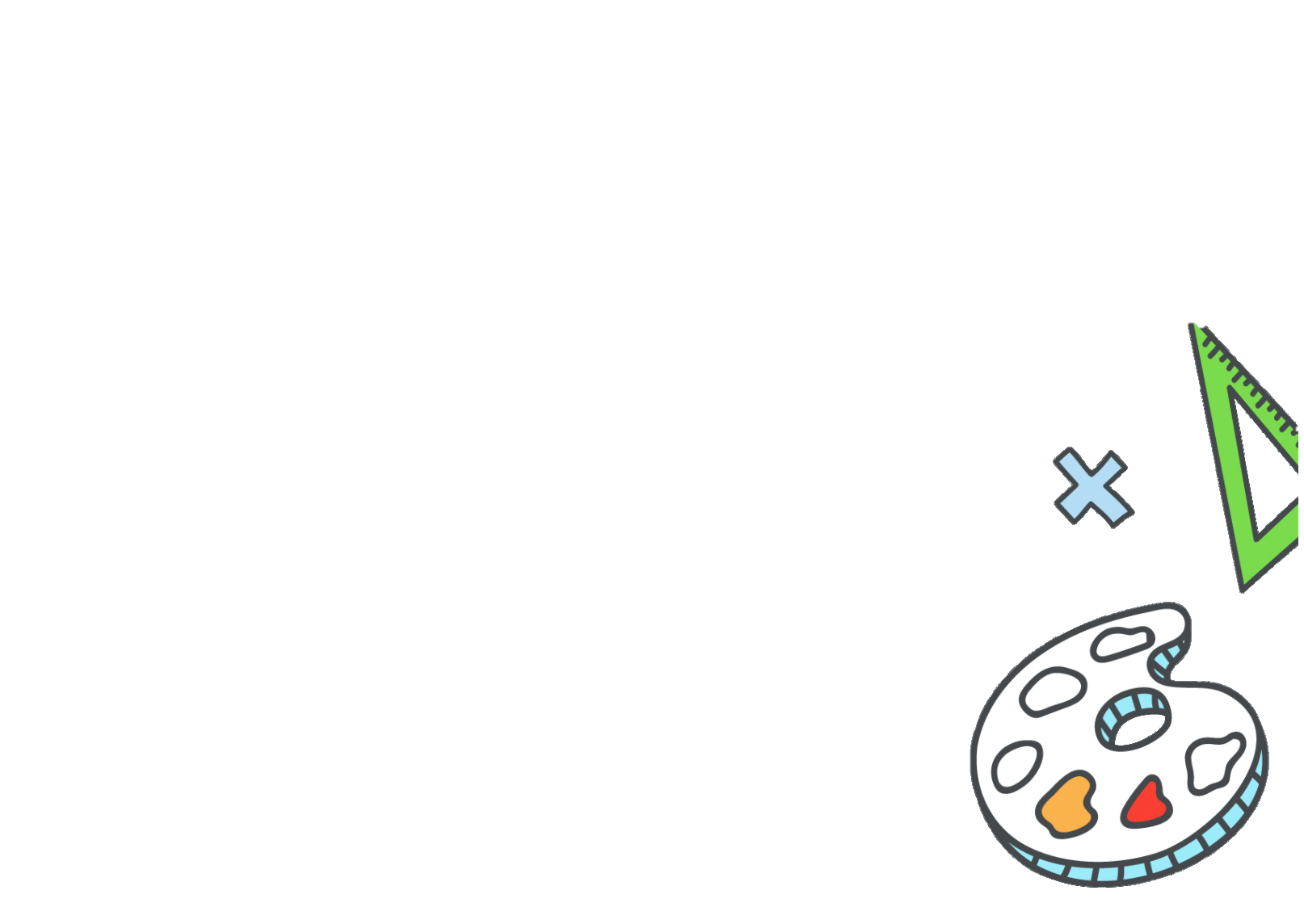 2
Tính nhaåm:
2 + 8

10 – 8 

10 – 2
30 + 50

80 – 50 

80 – 30
= 80

= 30 

= 50
= 10

= 2 

= 8
Từ một phép tính cộng, ta có thể viết thành hai phép tính trừ tương ứng
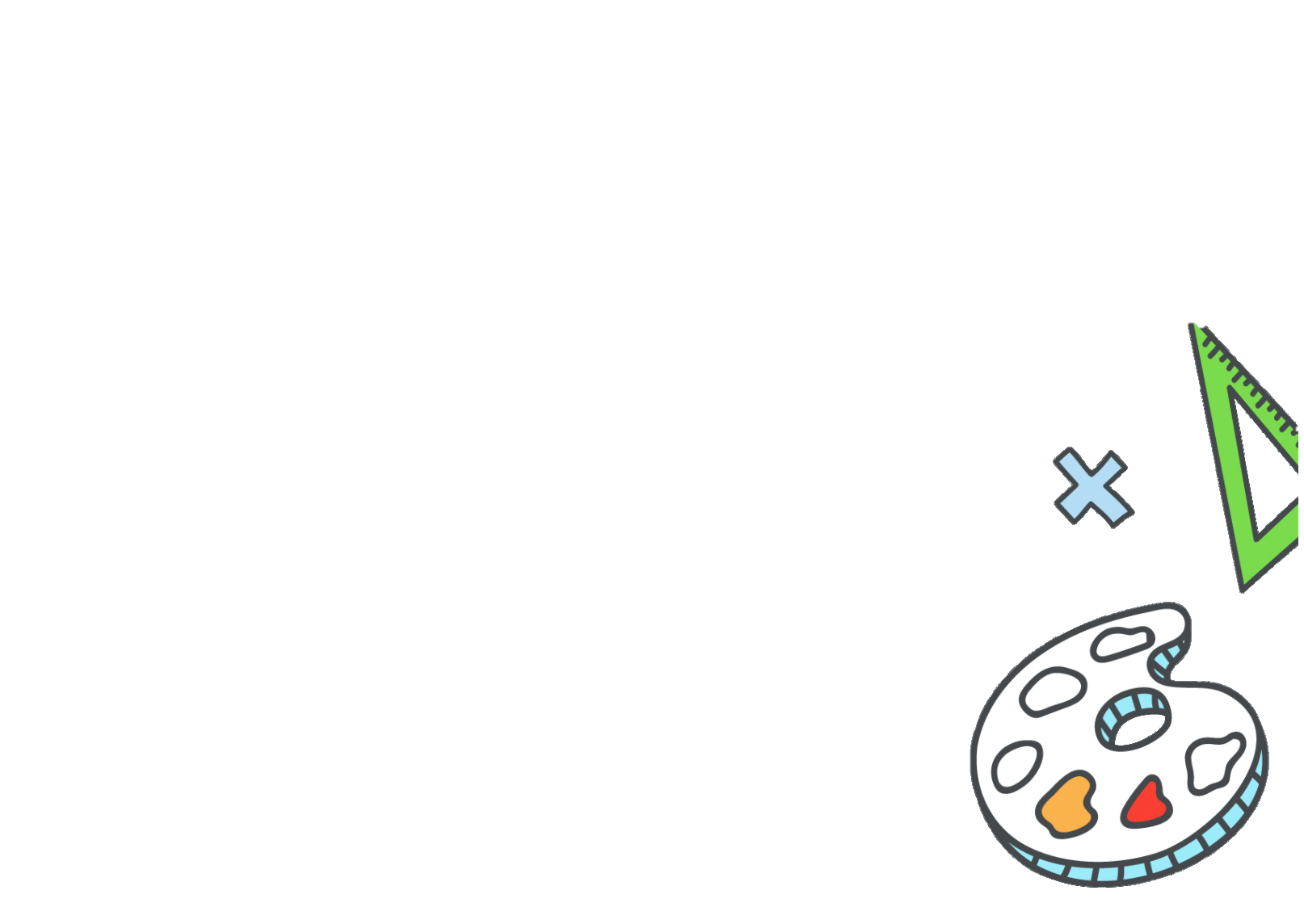 Tính nhaåm:
2
86 + 0

89 - 9
 
89 – 0
= 86

= 80
 
= 89
Moät soá coäng (hay tröø) vôùi 0 baèng chính soá ñoù.
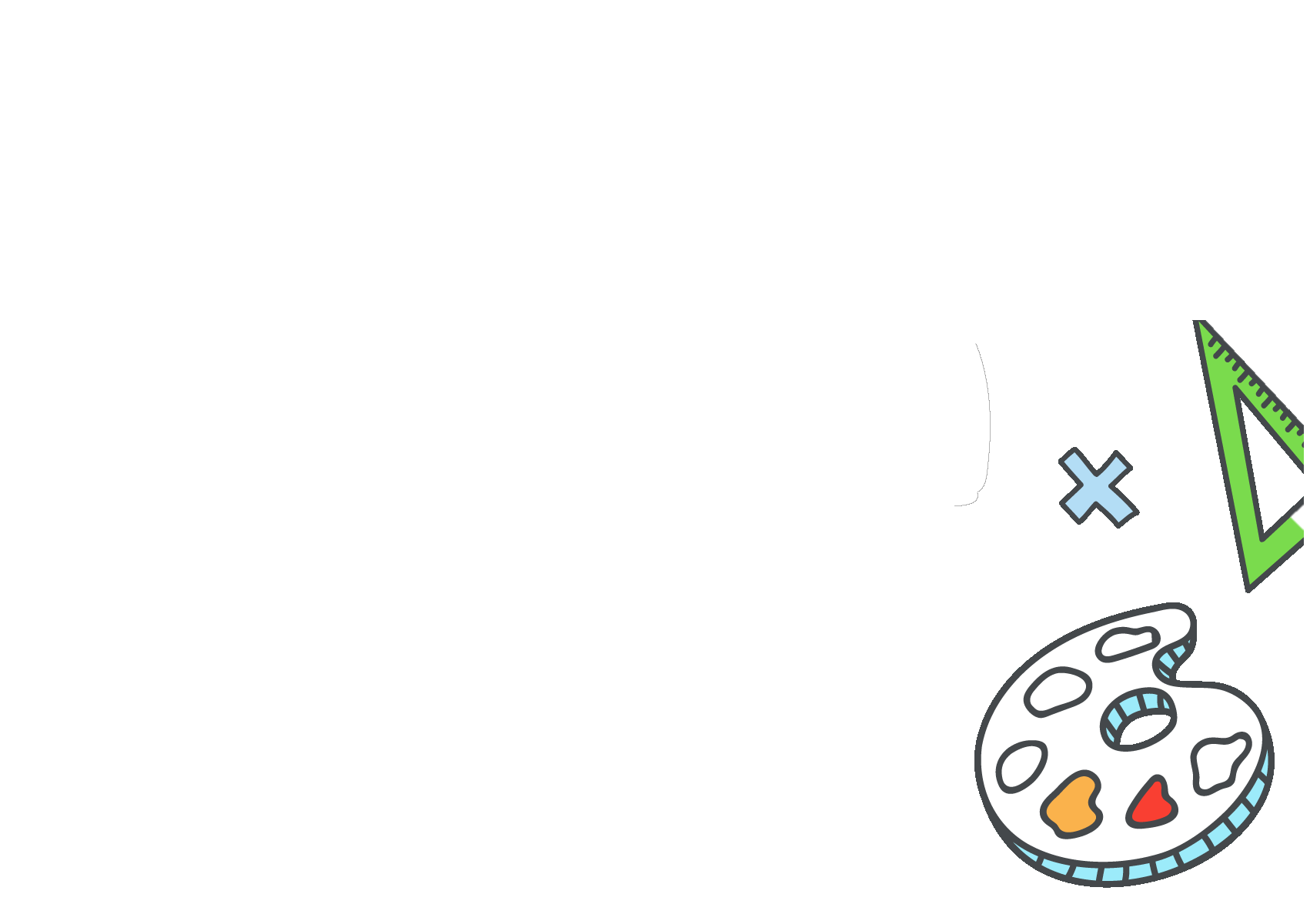 4
Soá?
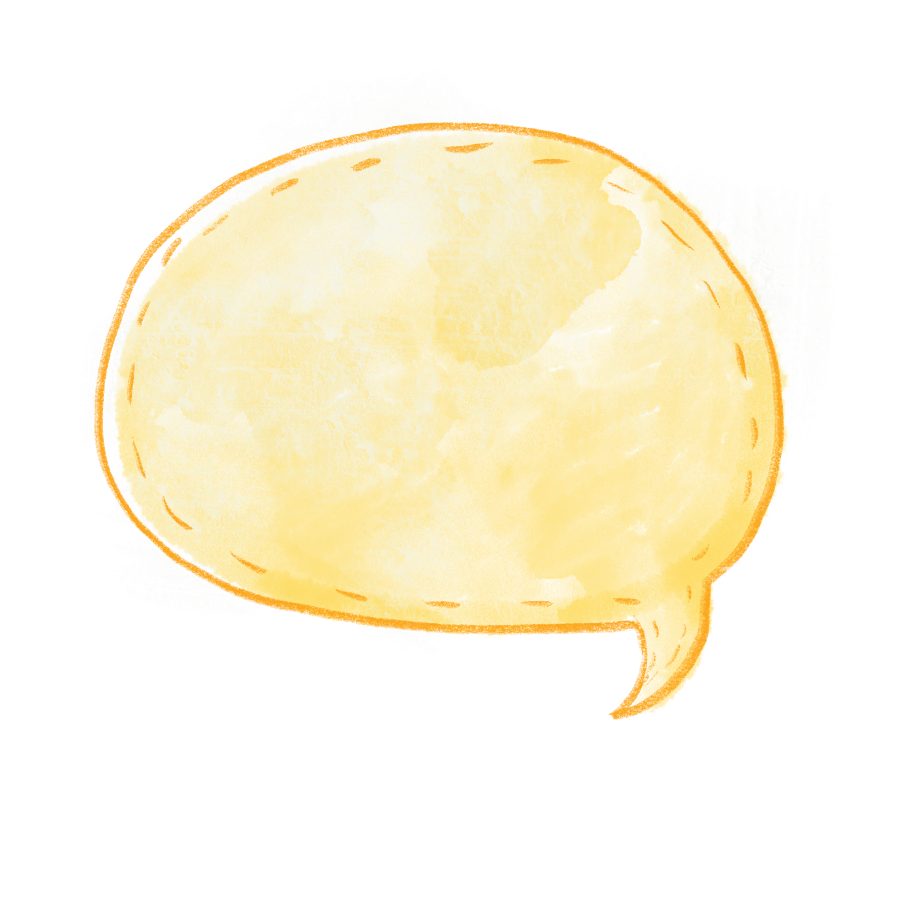 70
Maãu:
60
90
50
Döïa vaøo sô ñoà taùch - goäp soá
40
30
?
40
?
20
?
90
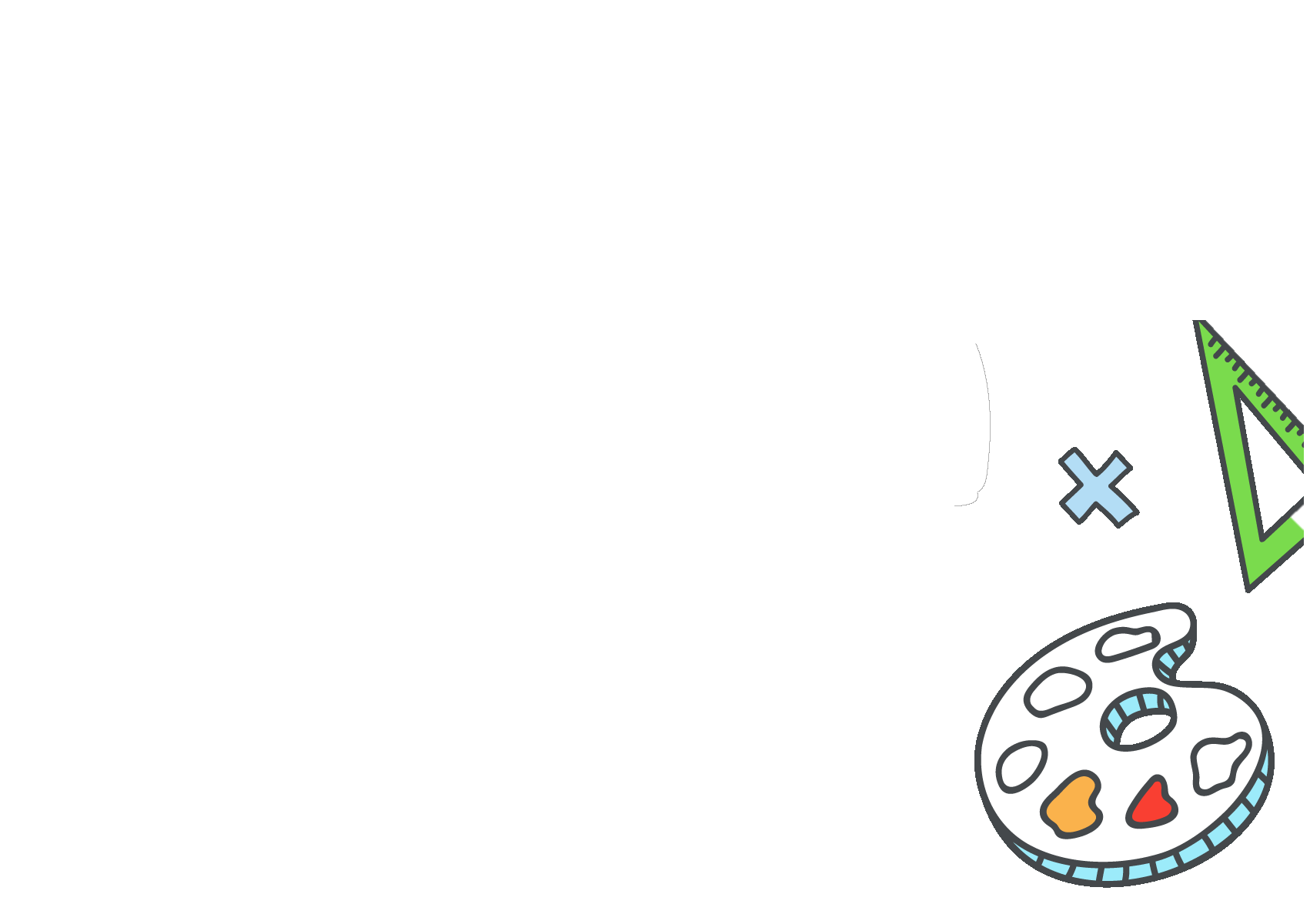 4
Soá?
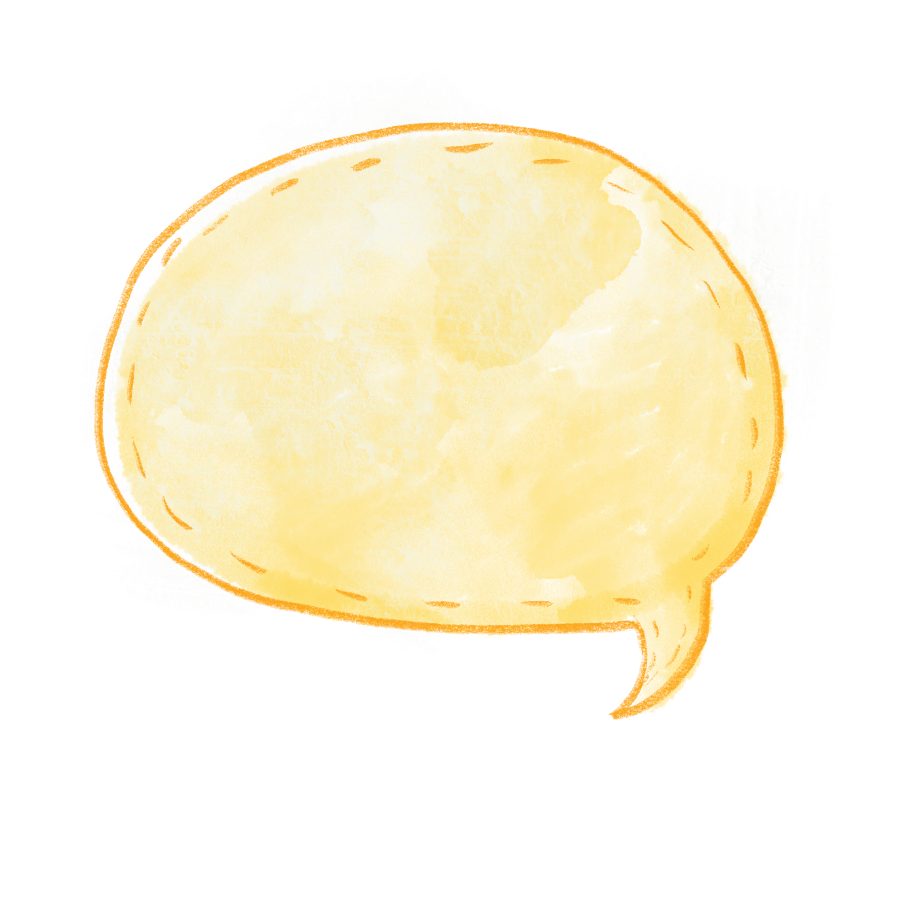 70
Maãu:
60
90
50
Döïa vaøo sô ñoà taùch - goäp soá
40
30
?
40
?
20
?
90
20
30
0
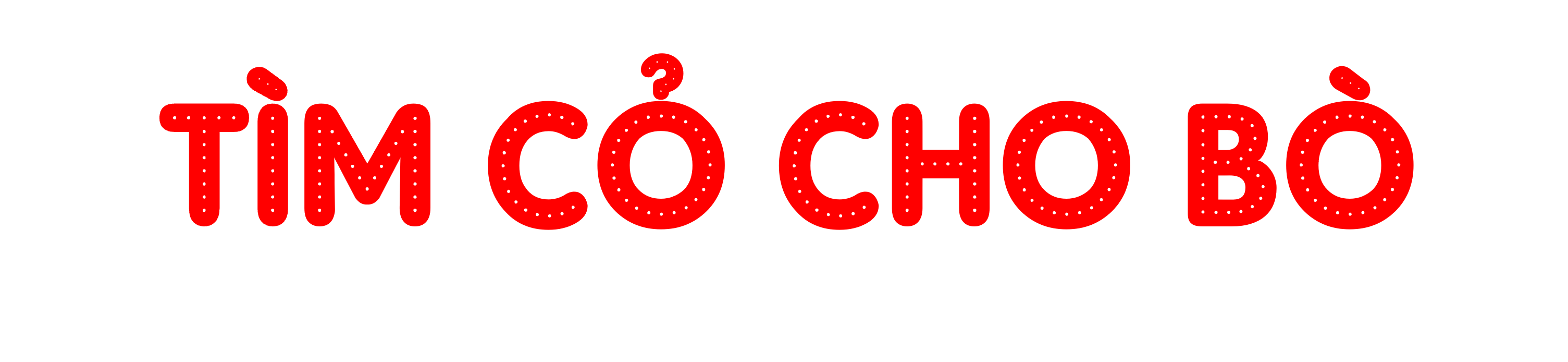 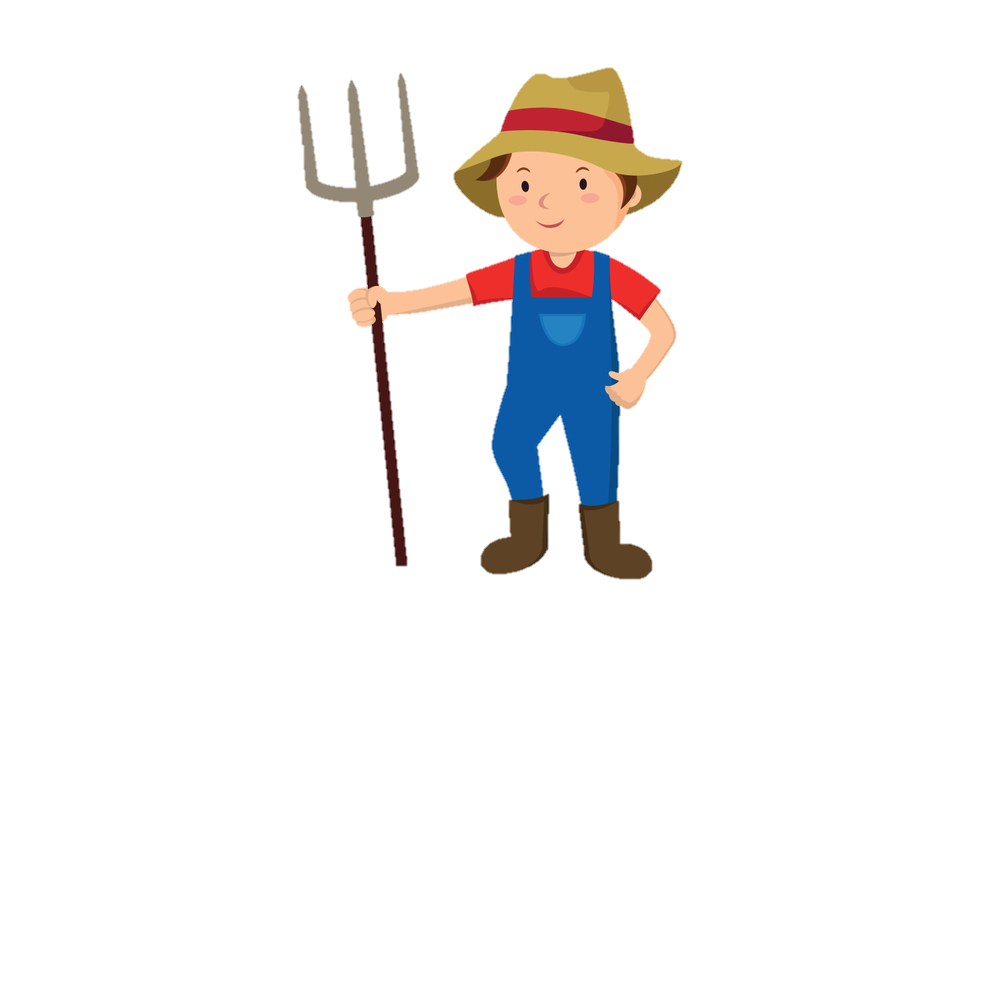 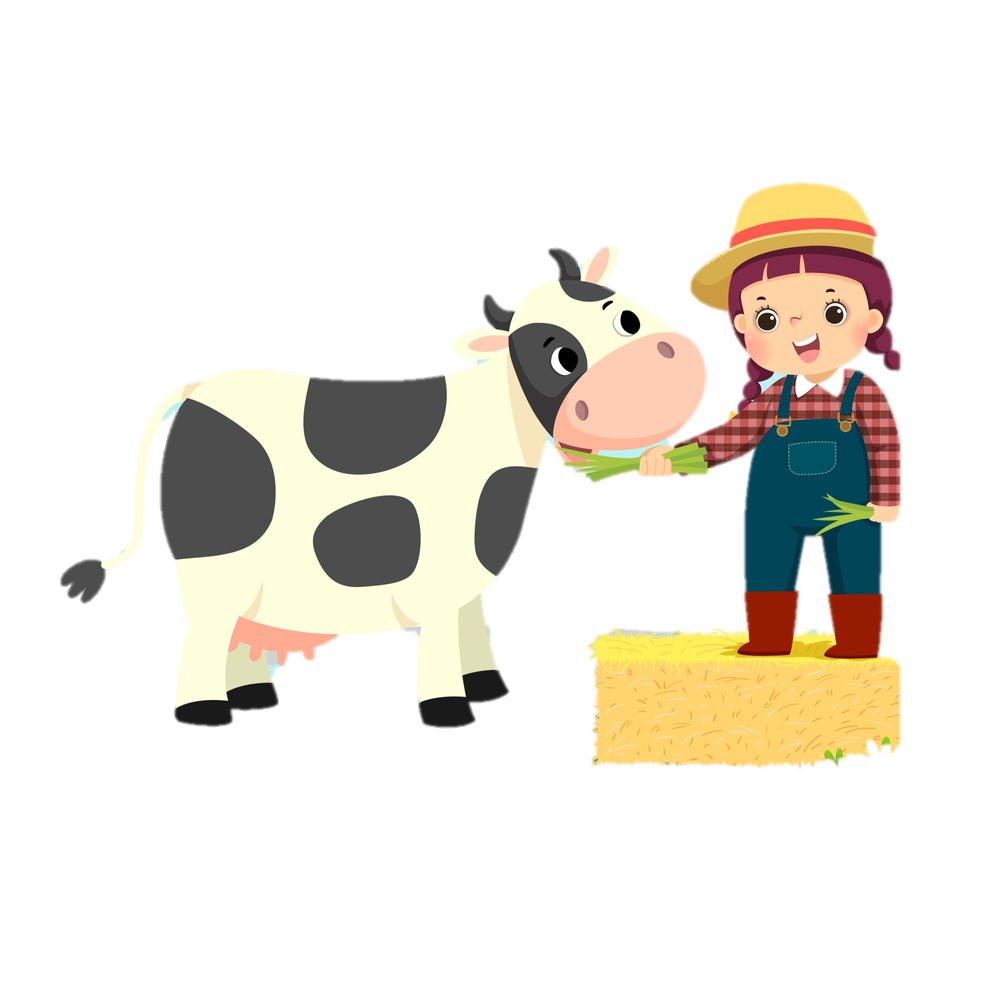 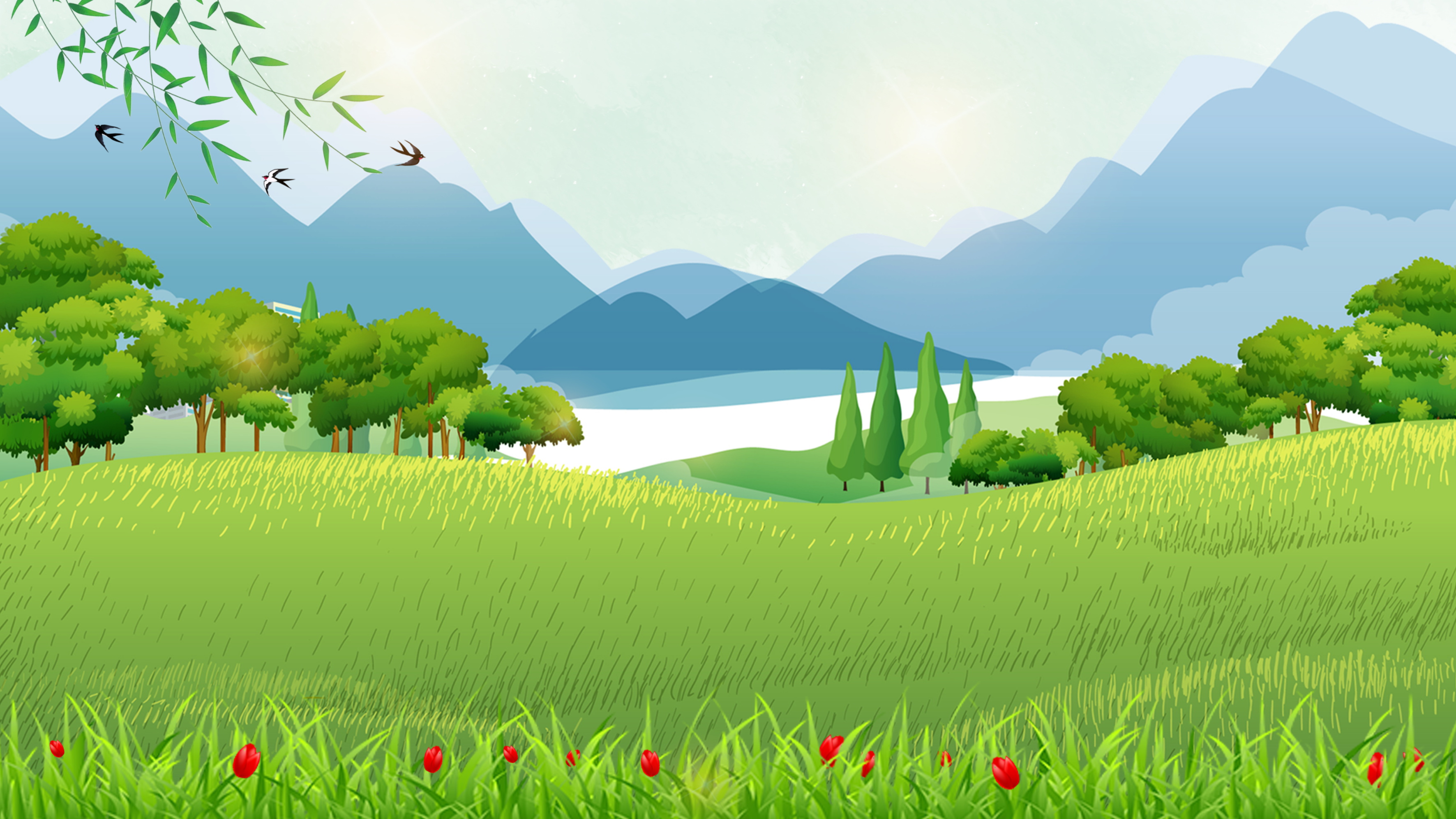 2
5
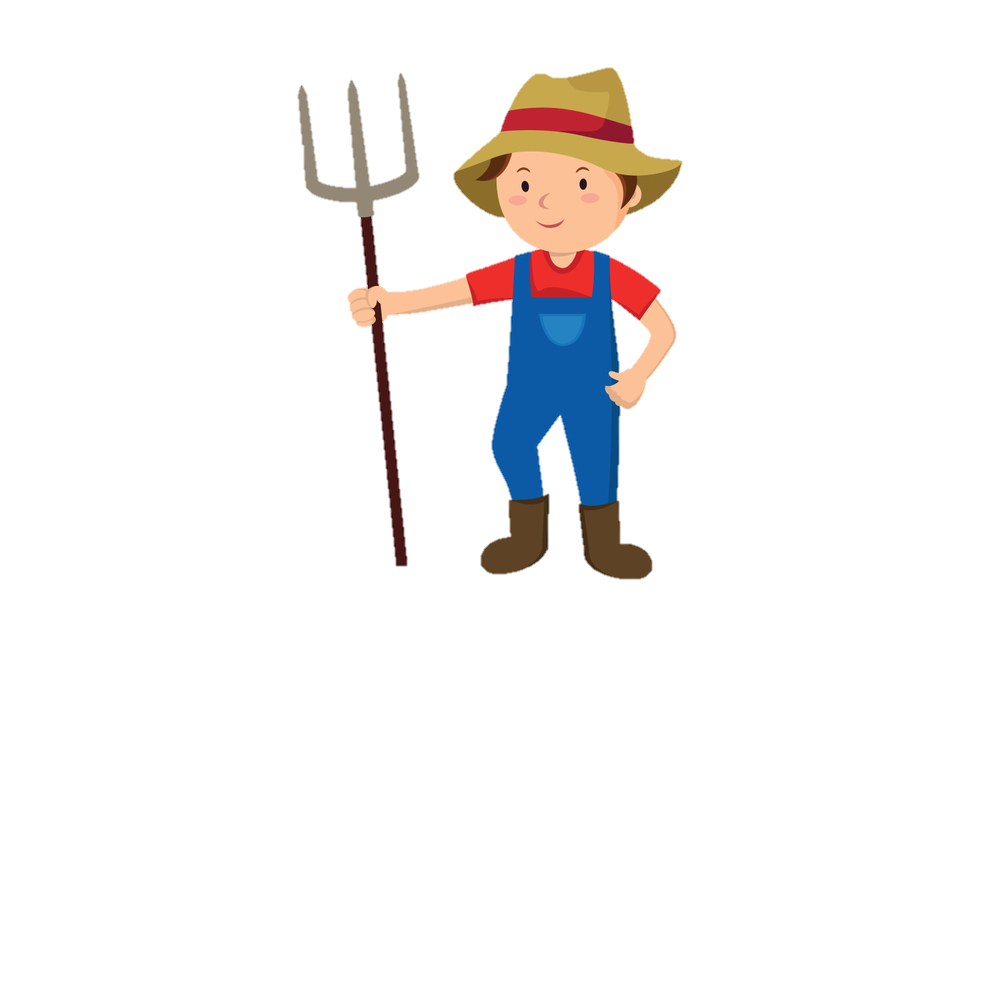 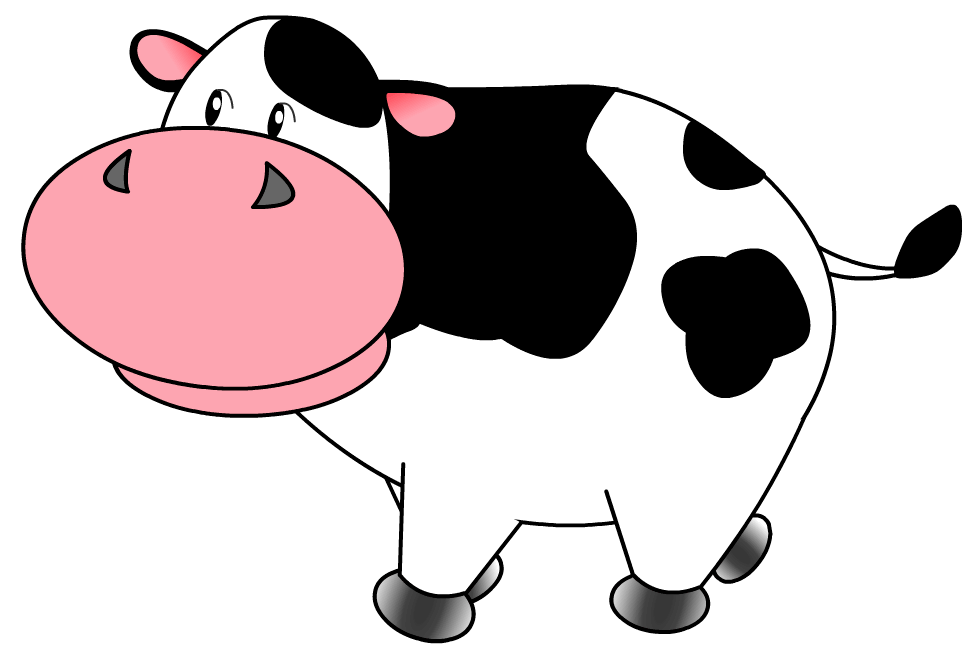 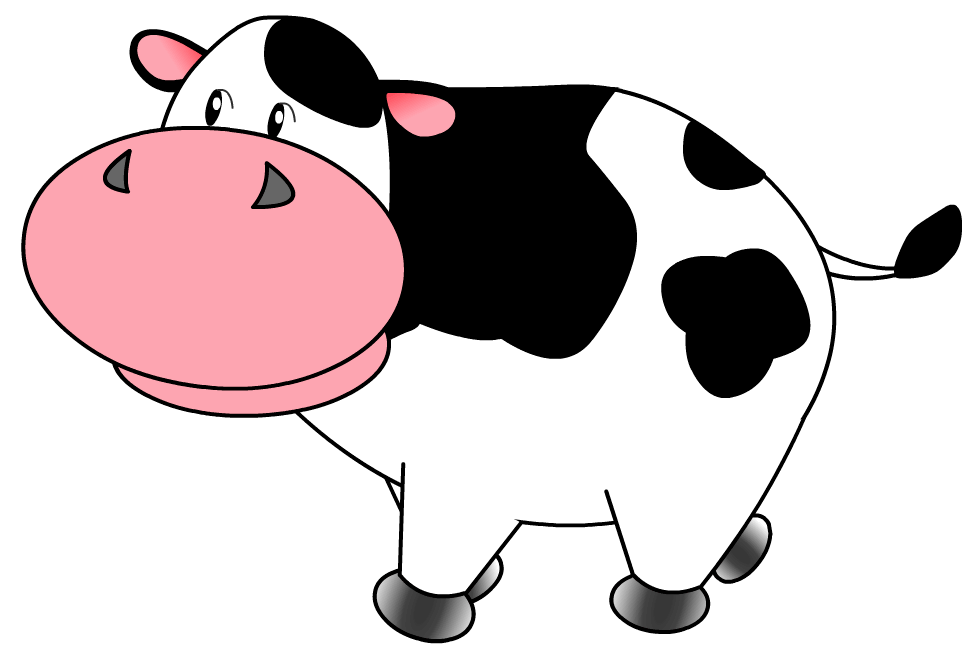 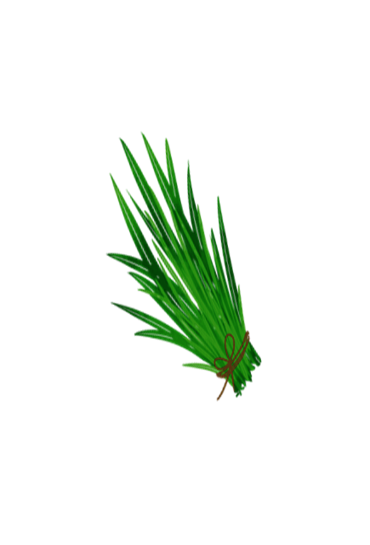 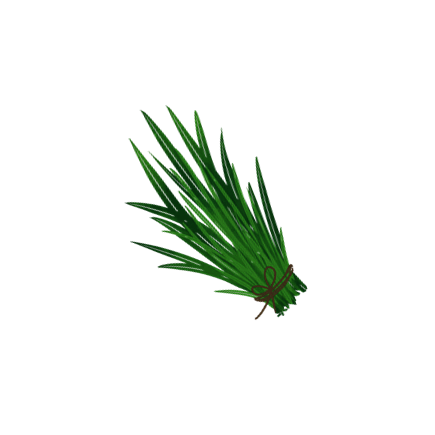 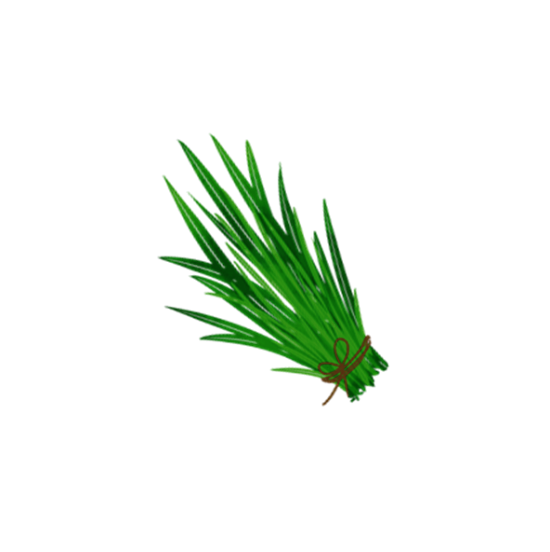 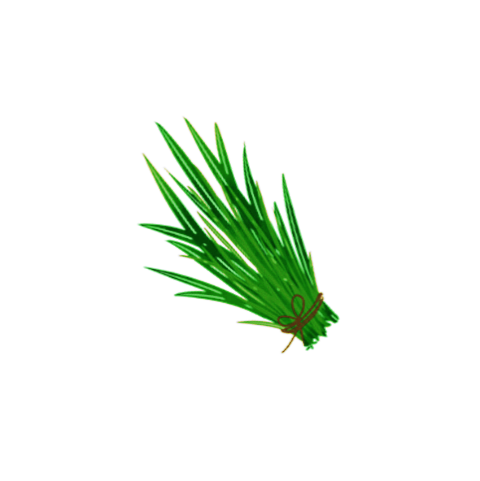 Hieäu cuûa 17 vaø 15
Hieäu cuûa 16 vaø 11
Hieäu cuûa 25 vaø 20
Hieäu cuûa 45 vaø 43
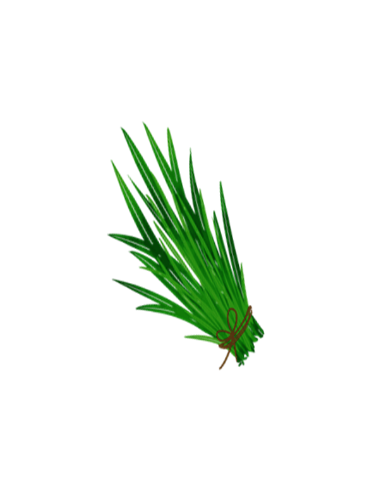 Hieäu cuûa 89 vaø 87
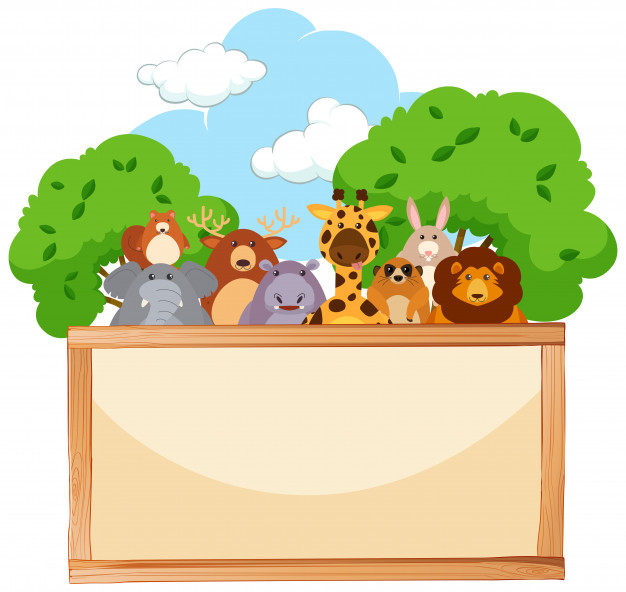 Em cần nhớ
Hoàn thành bài tập.
Chụp hình gửi thầy/cô giáo.
Xem trước bài tiếp theo.
Hẹn gặp lại các em nhé!